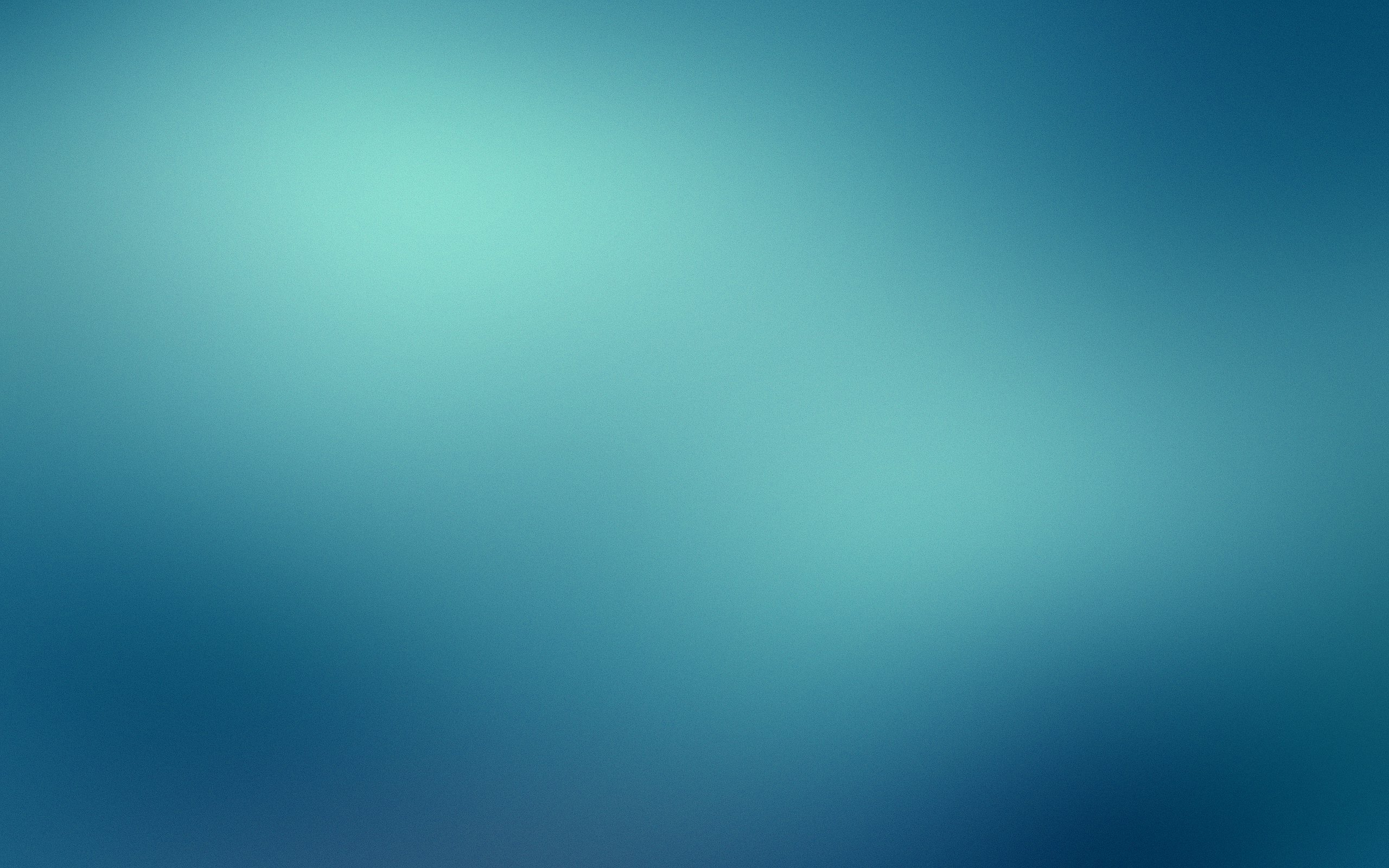 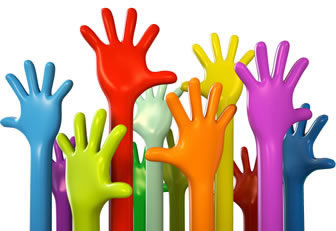 Voluntarios en el ministerio  “Reclutar, empoderar y equipar a las personas para este tiempo”
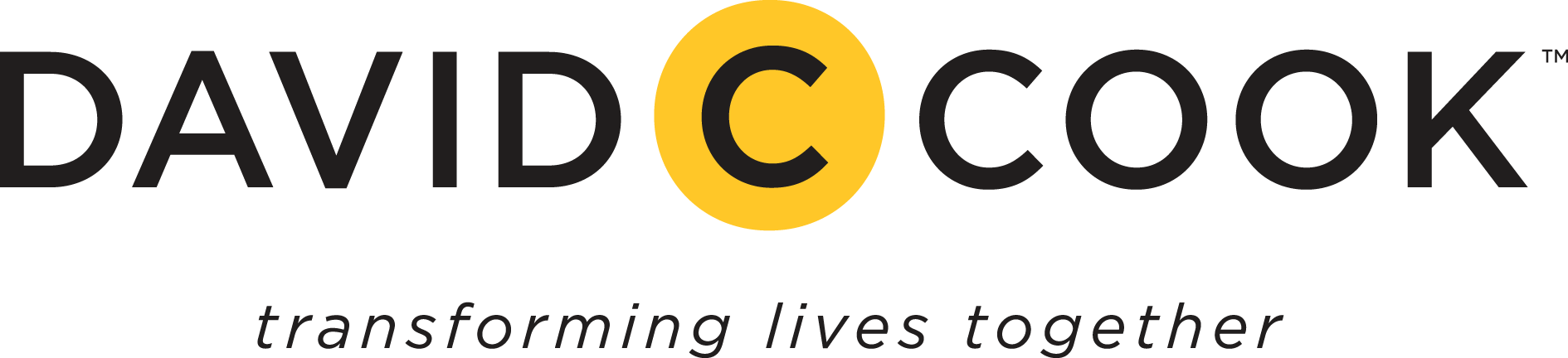 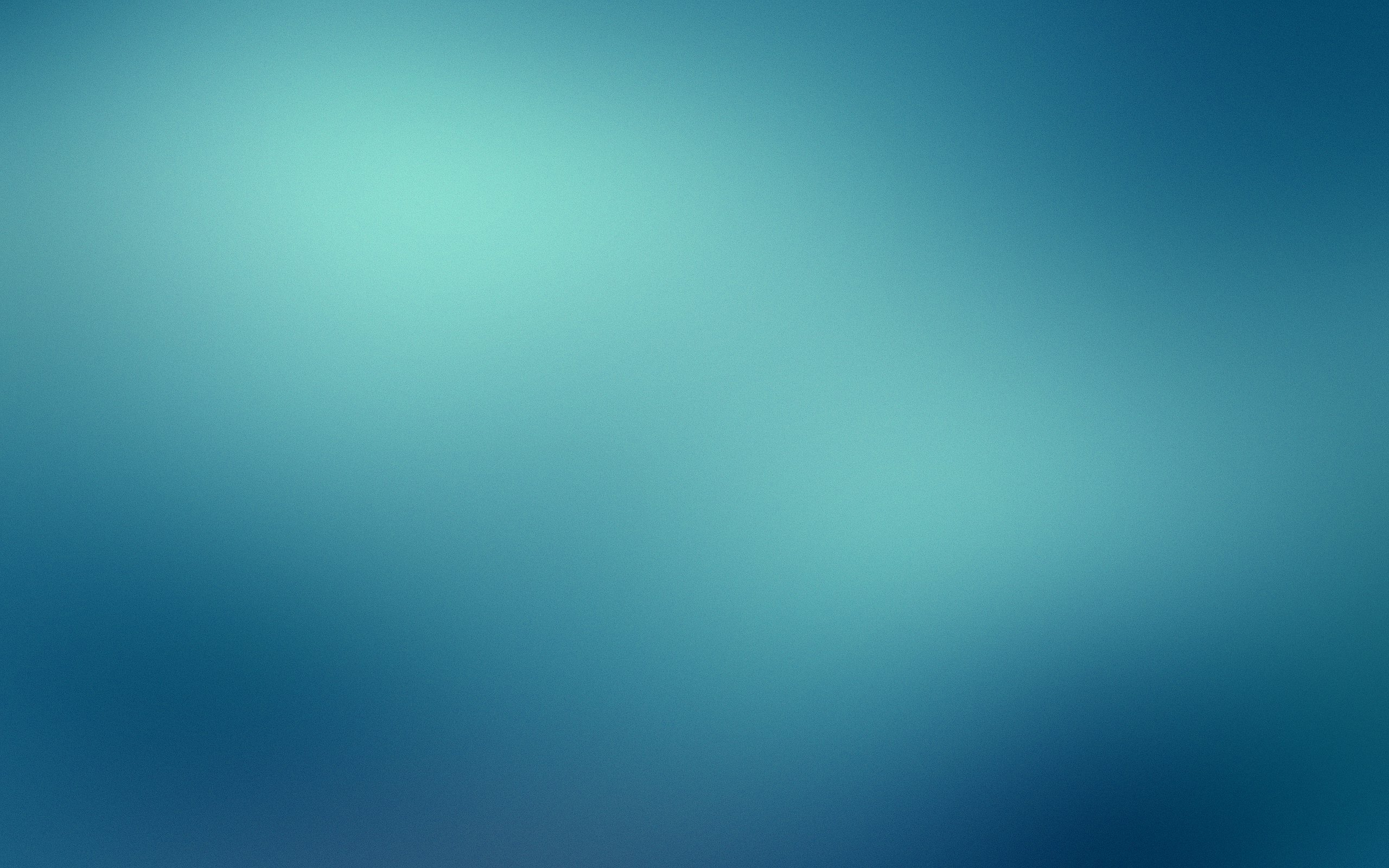 - Crear o dirigir- Estrategia y planificación - Reclutar, dirigir y  mantener
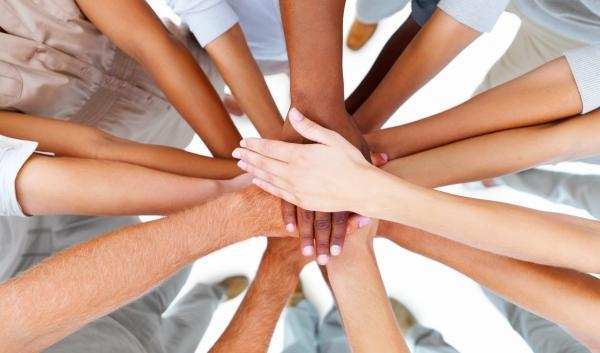 Introducción
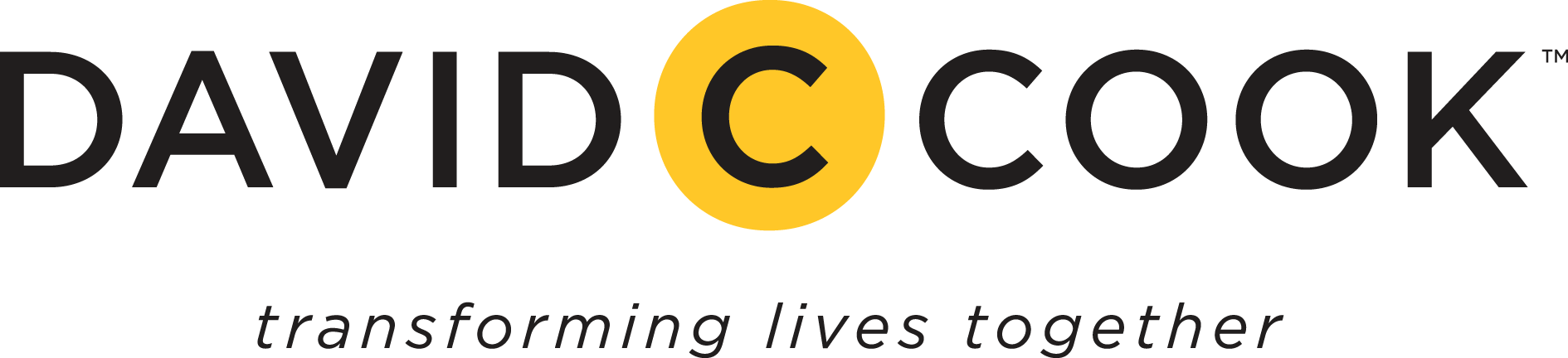 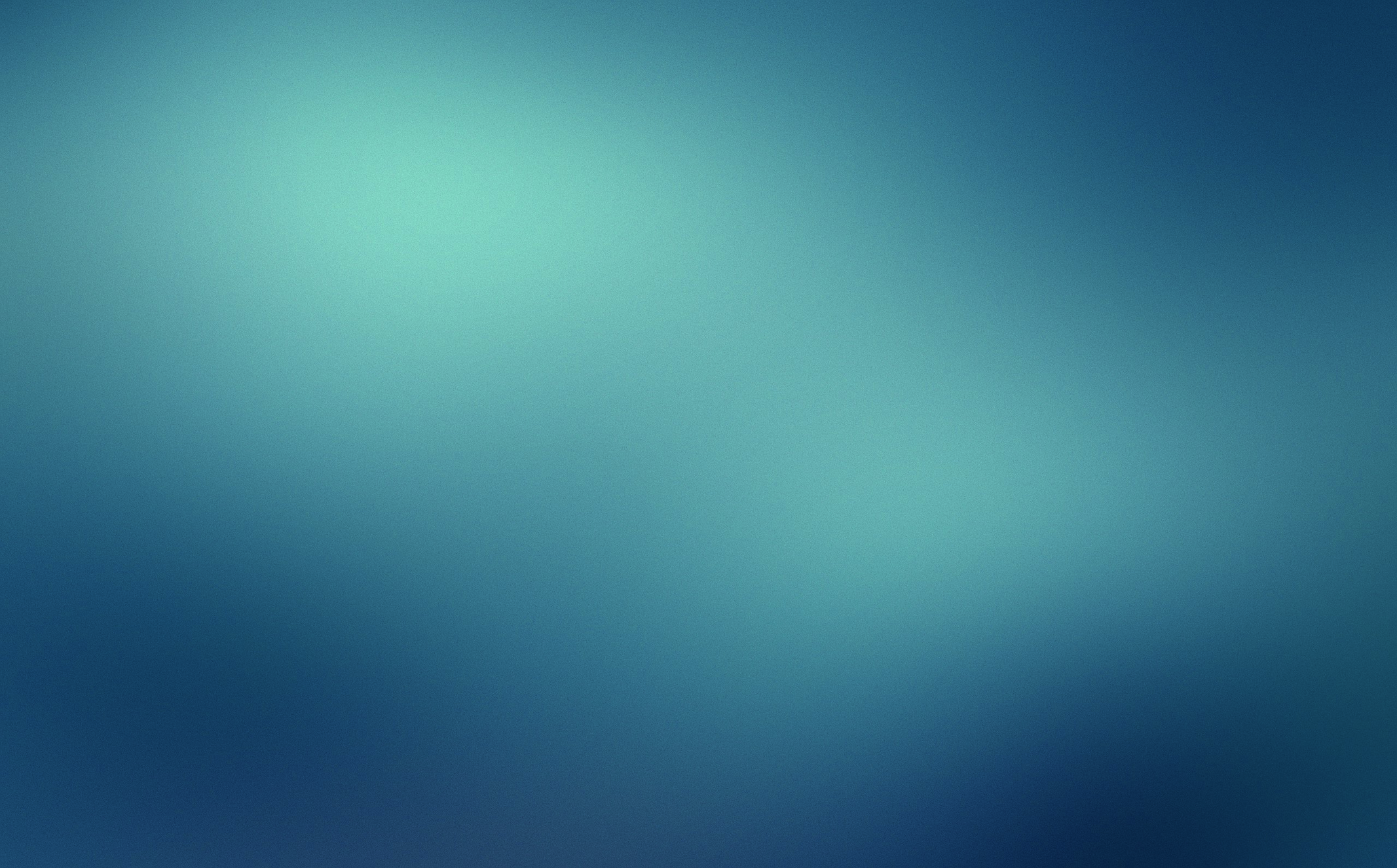 LISTA DE PLANIFICACIÓN
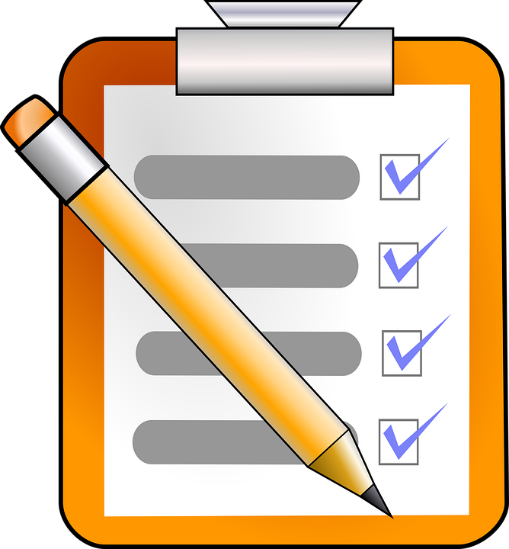 Reclutar
Comunicar
Dirigir
Empoderar
Pastorear
Mantener
Capacitar
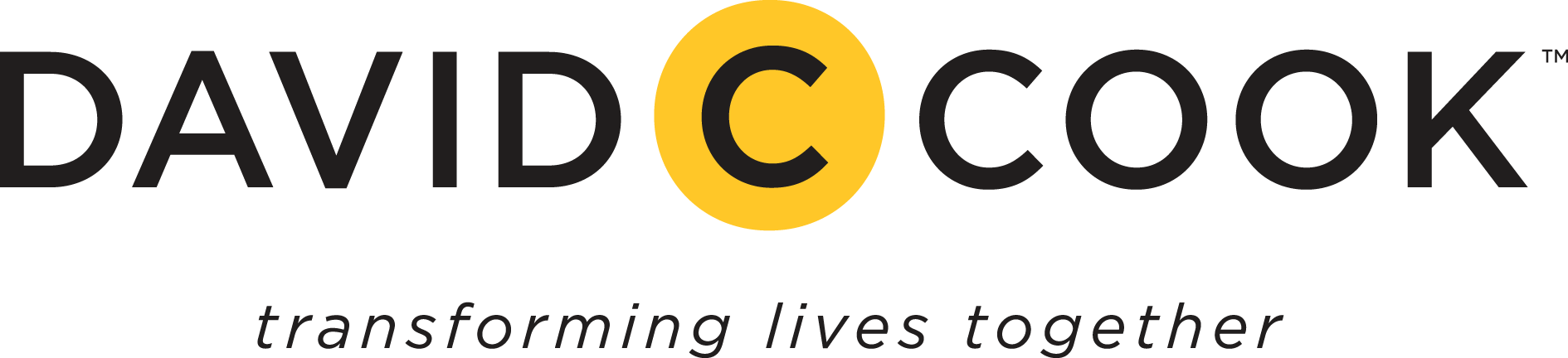 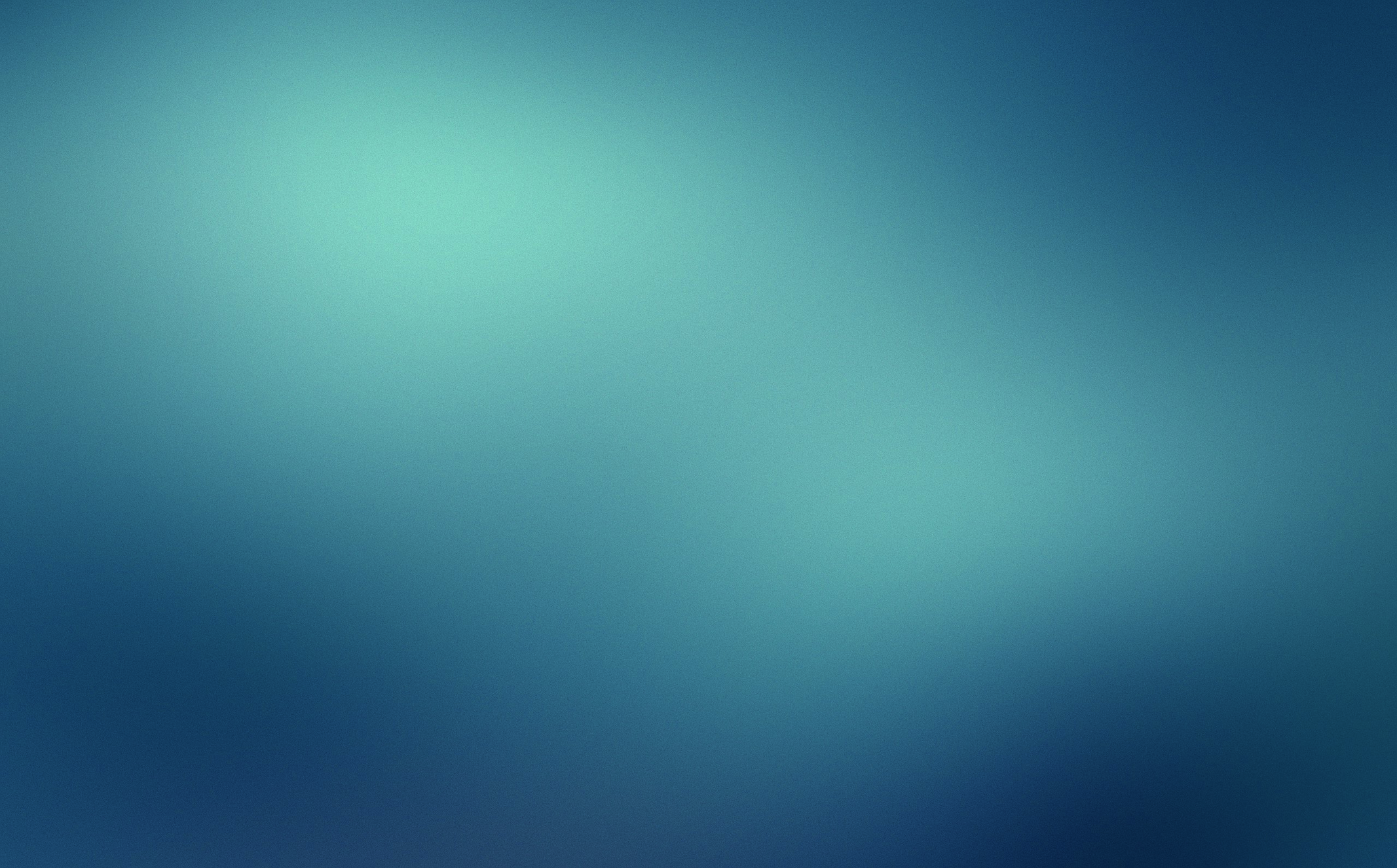 “Reclutar”
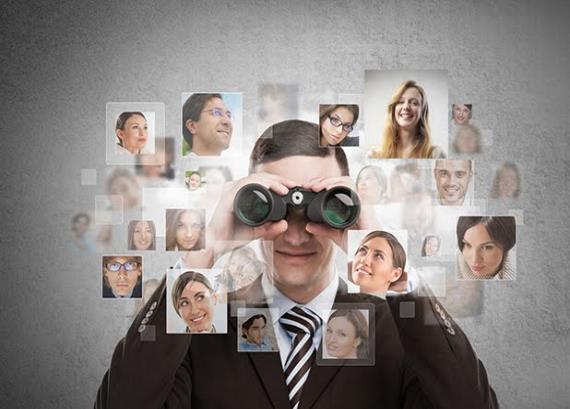 Parte 1
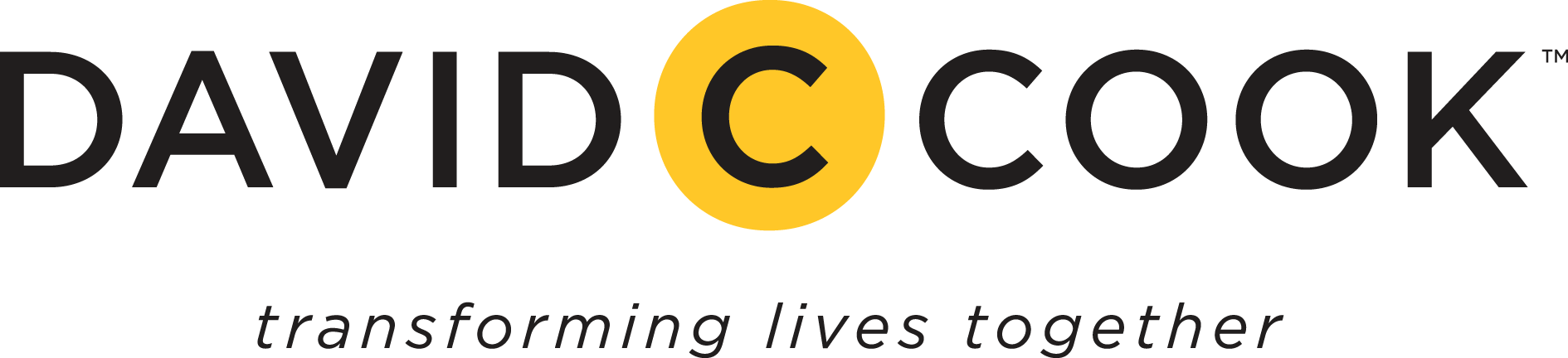 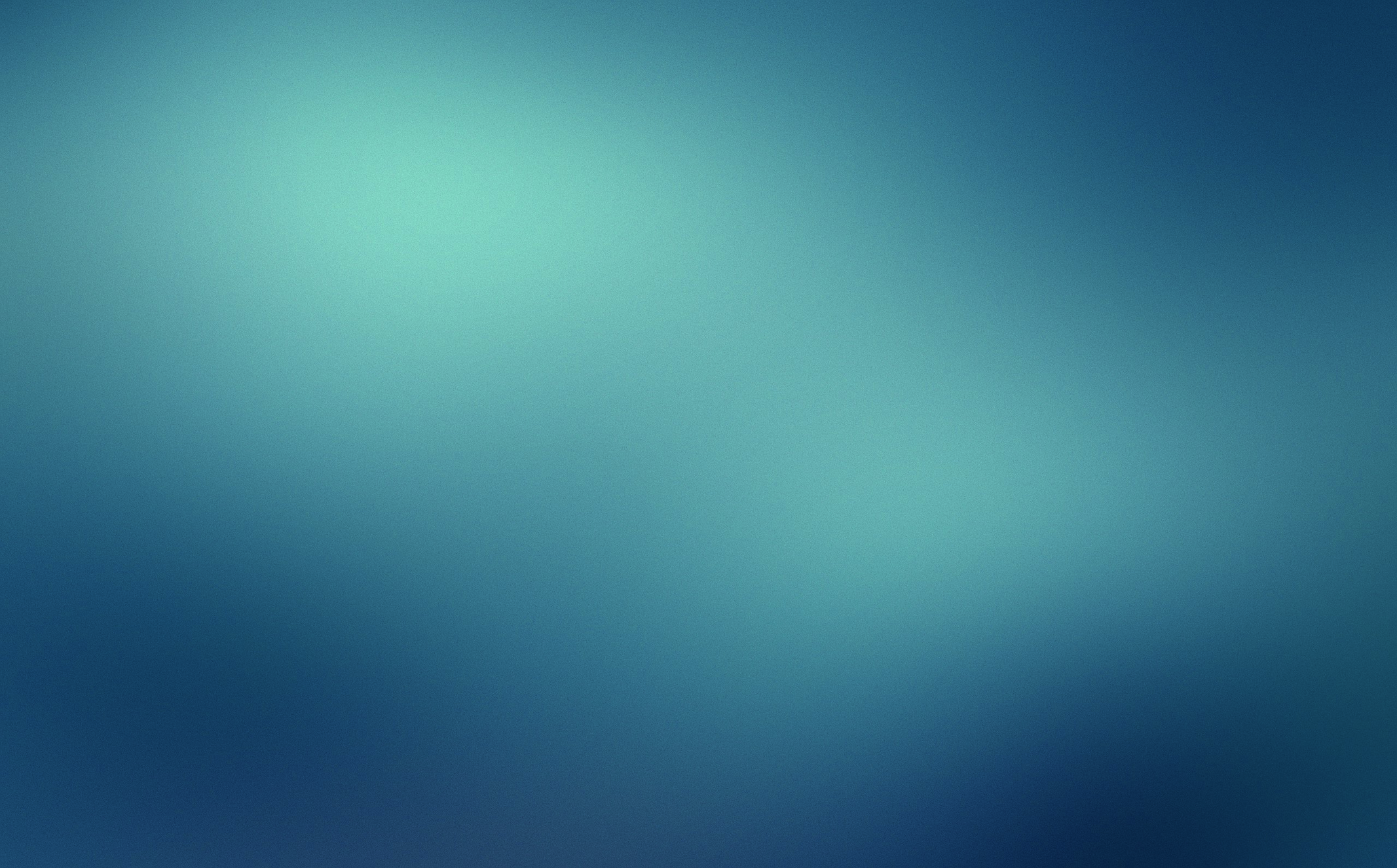 TIEMPO
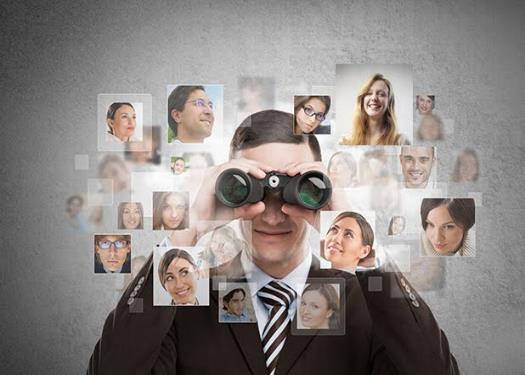 “Me encantaría, pero tengo demasiadas cosas en este momento”.
“Mi vida ya es demasiado agitada, pero desearía poder ayudar”.
“Quiero servir, pero estoy demasiado ocupado”.
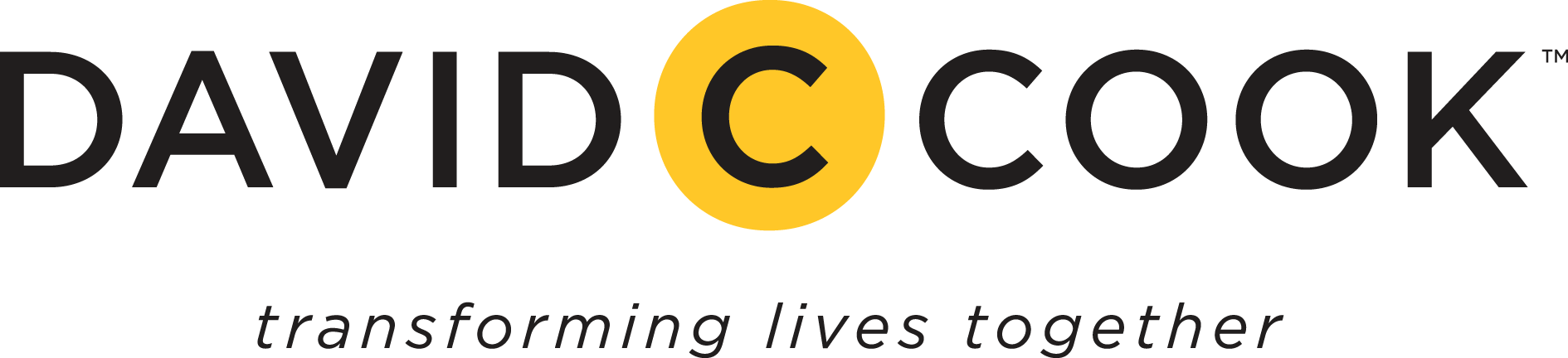 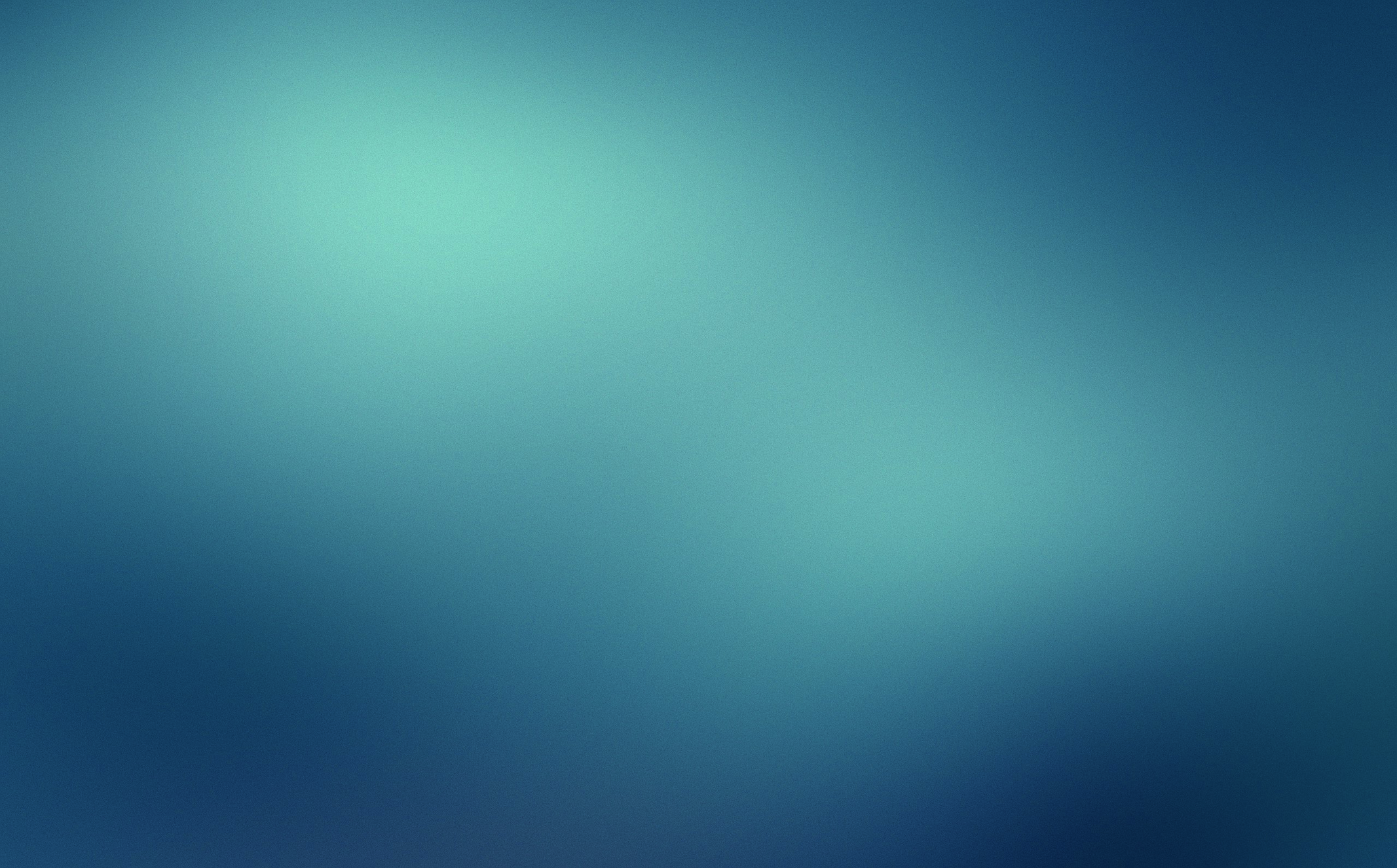 RECONOCER
Reconozca lo compleja que puede ser la vida. 
Analice cuánto tiempo necesitará cada rol.
Establezca plazos realistas y comuníquelos con anticipación.
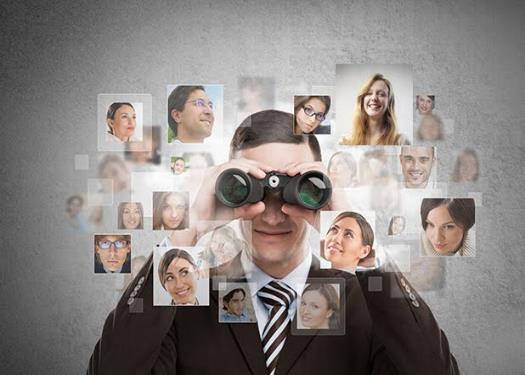 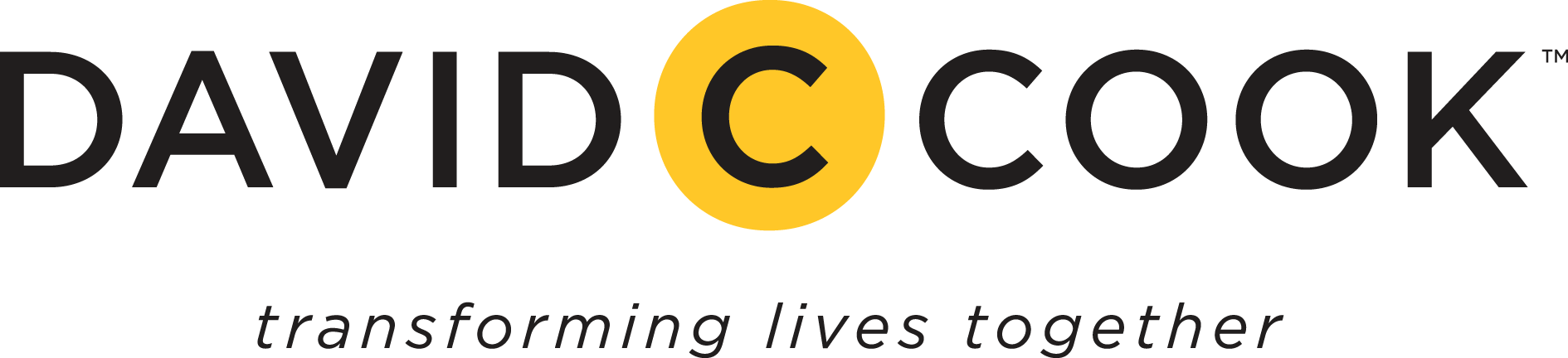 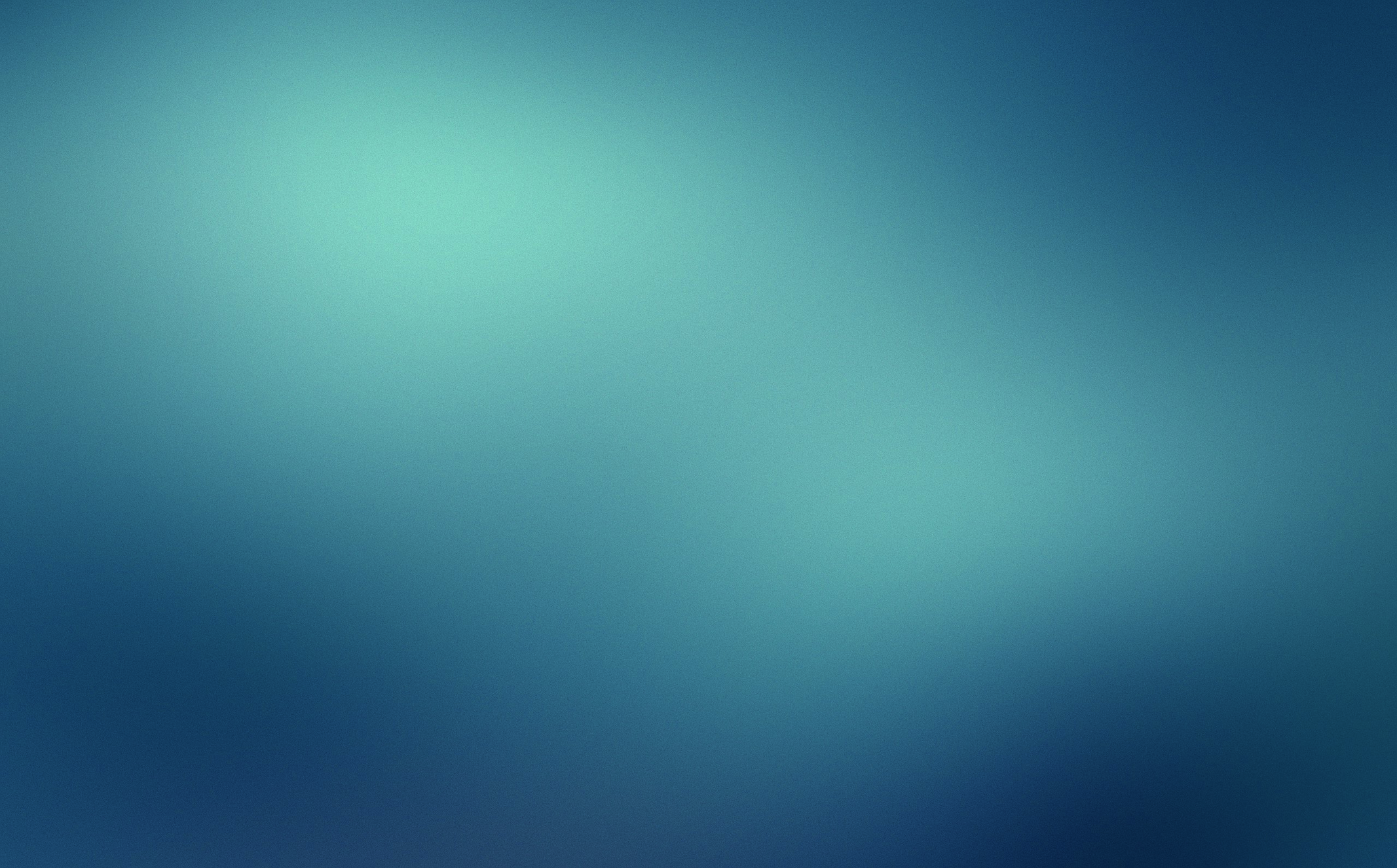 ALCANZAR
Es una oportunidad para ser bendecido y una ocasión para bendecir. 
Es una oportunidad para ayudar a otros a crecer en su relación con Dios. 
Servir puede ser un regalo para el voluntario, y el voluntariado es un regalo para el ministerio.
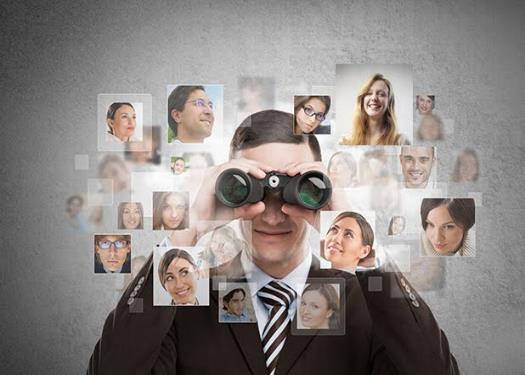 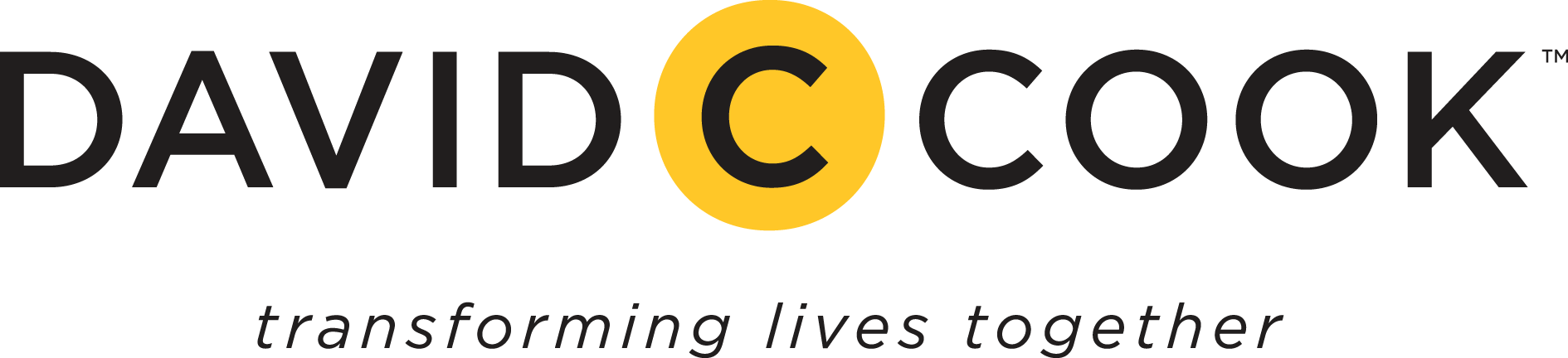 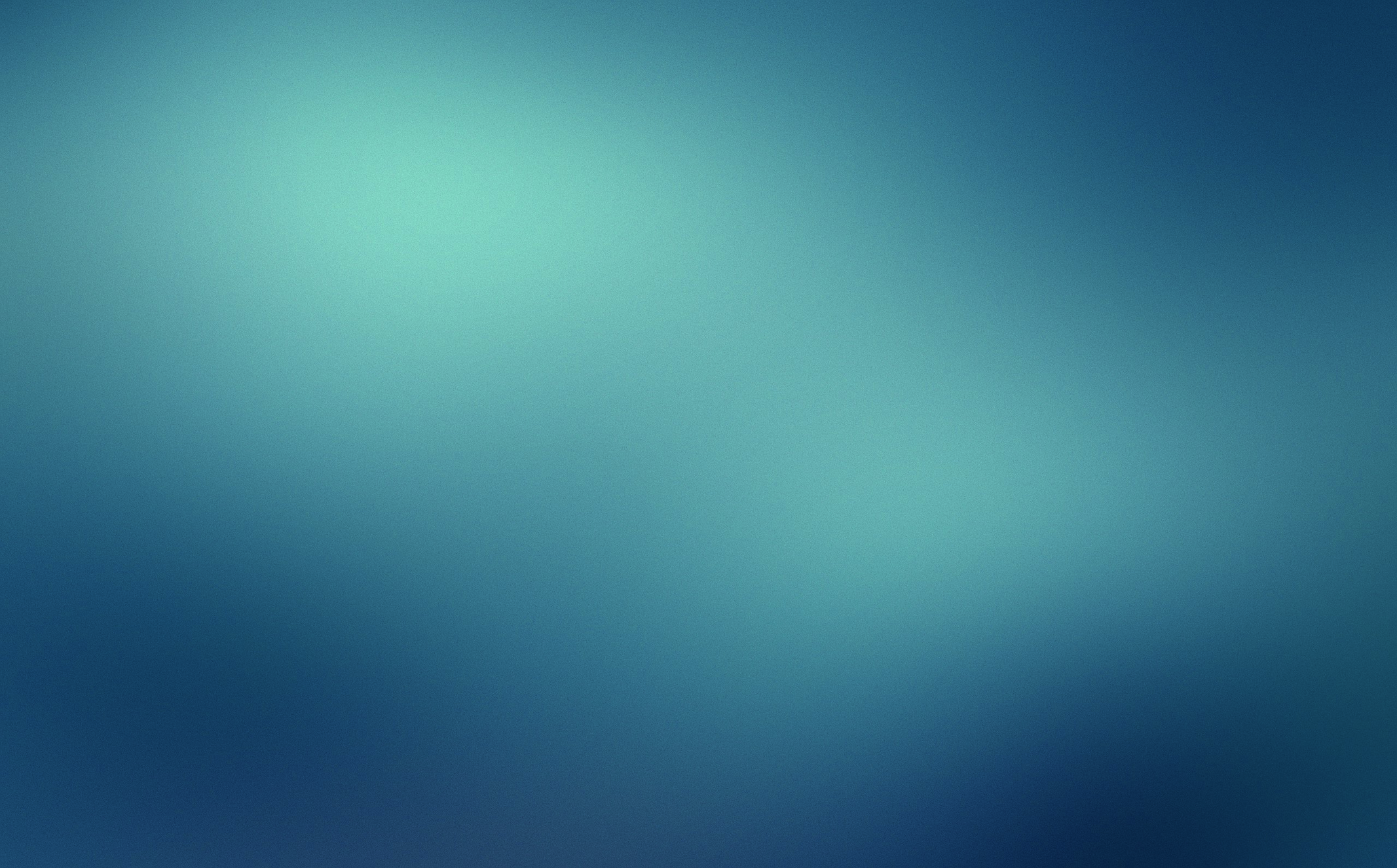 REAFIRMAR
“Reconocimiento y  celebración, tanto pública como personalmente”.
 
“Crear una cultura de gratitud y honor”.
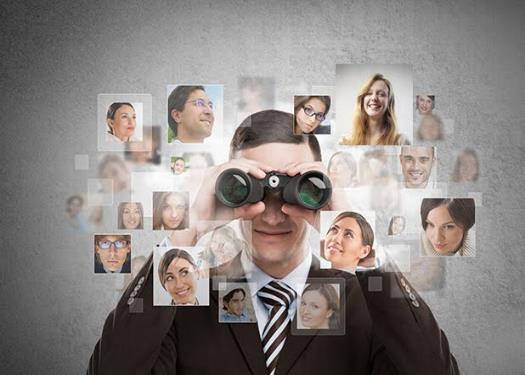 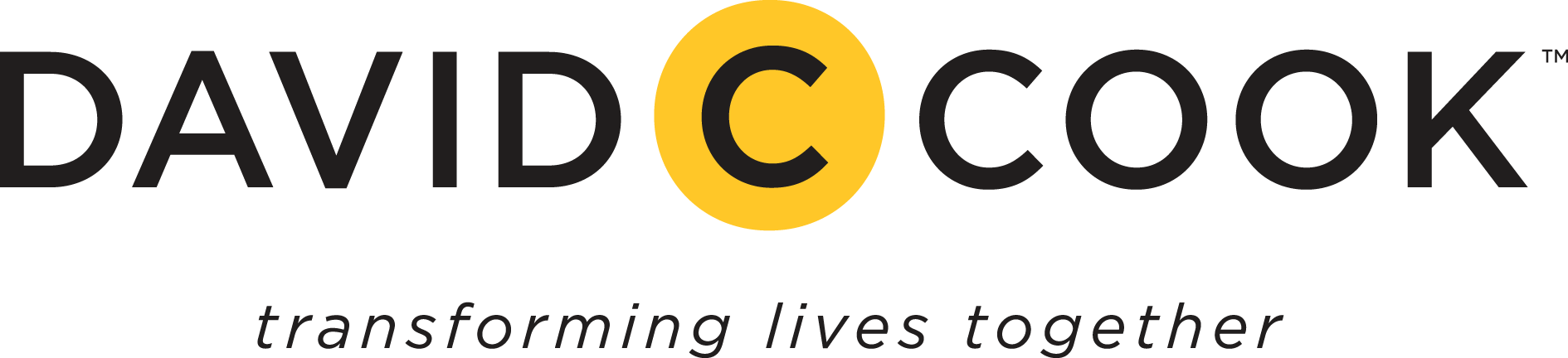 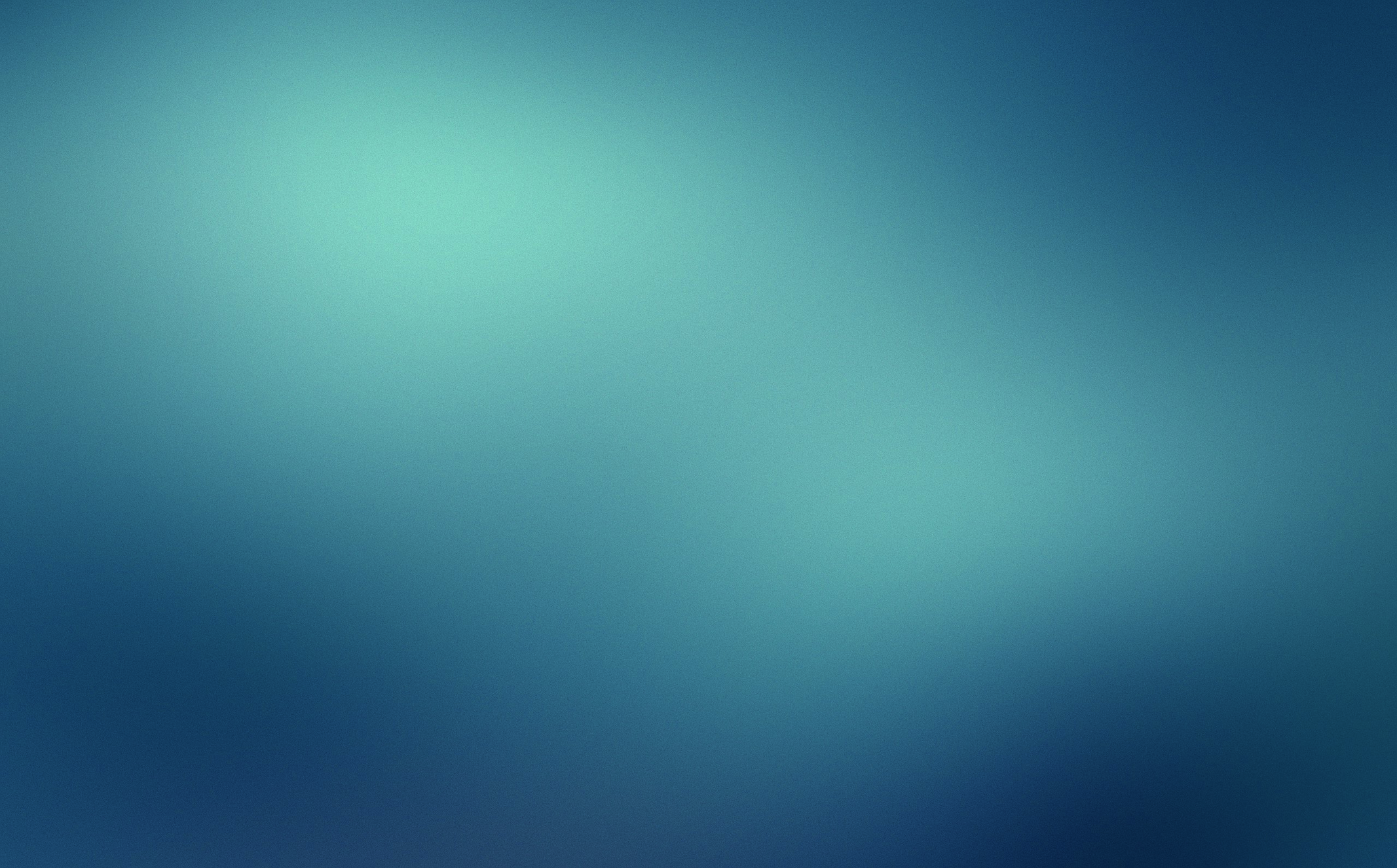 VOLVER A VISITAR
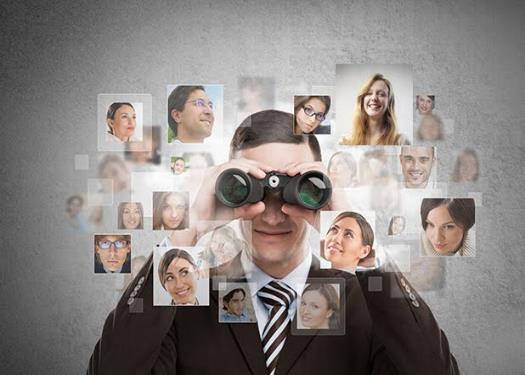 “El hecho de que sea un ´no´ ahora, no significa que será un ´no´ para siempre”.
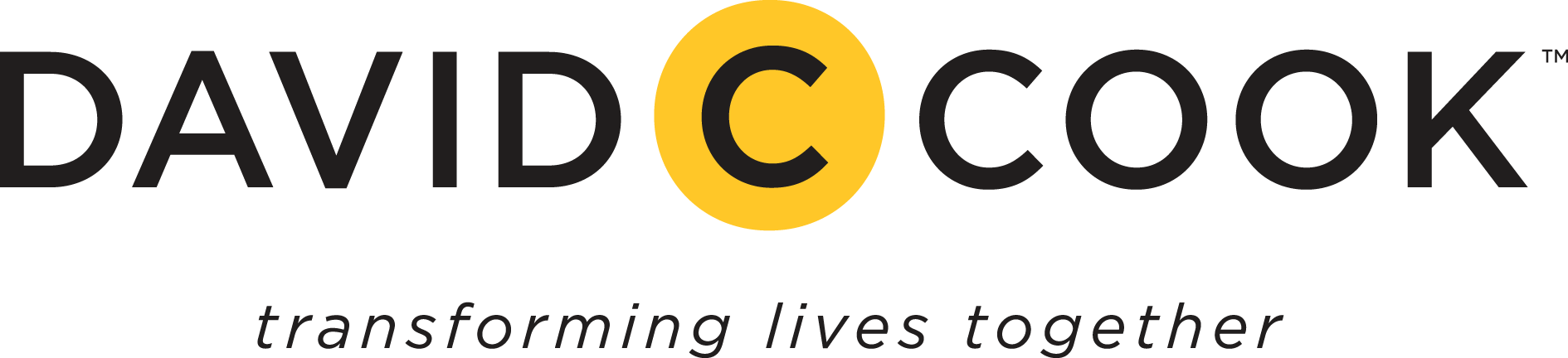 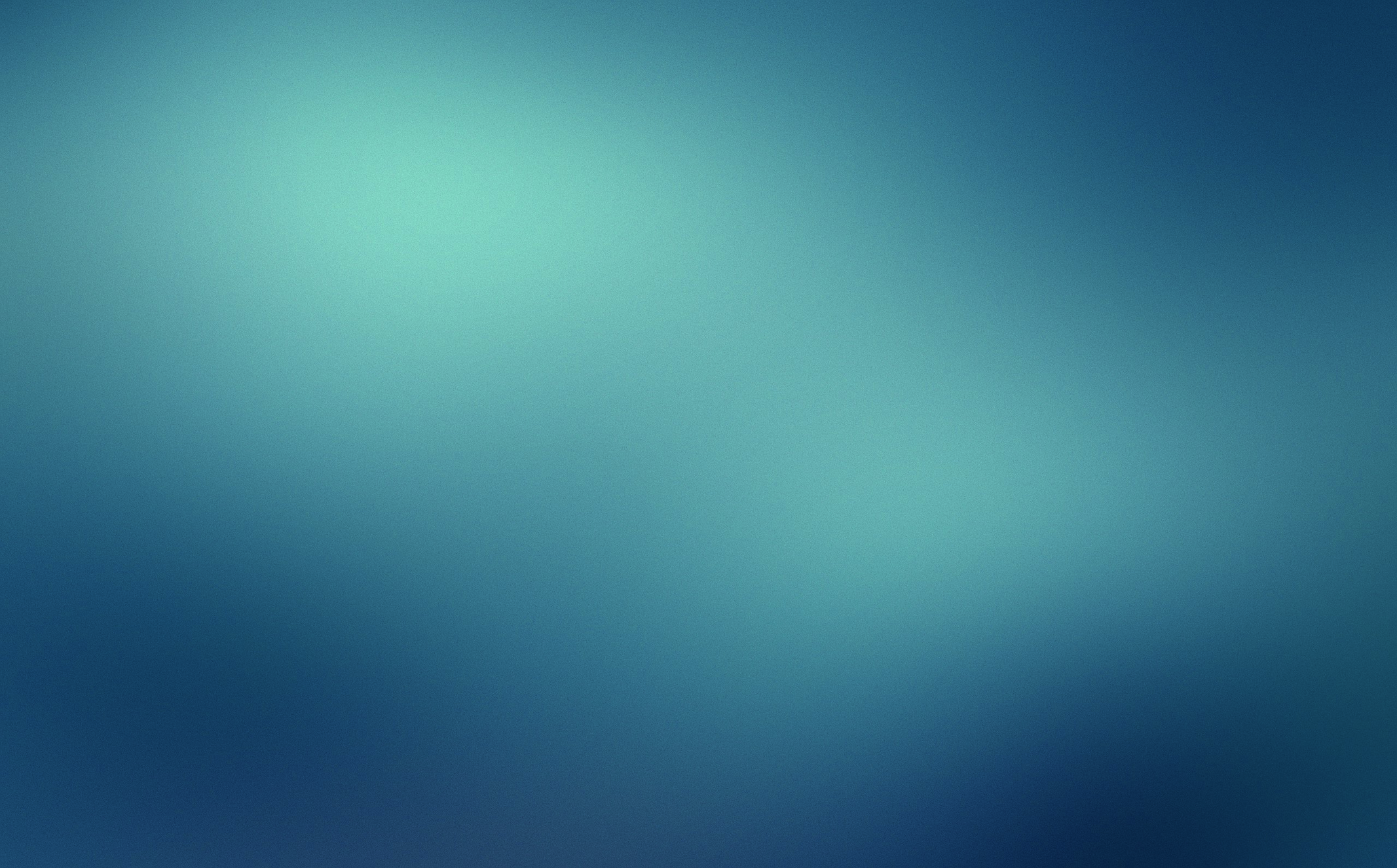 RECOMPENSAR
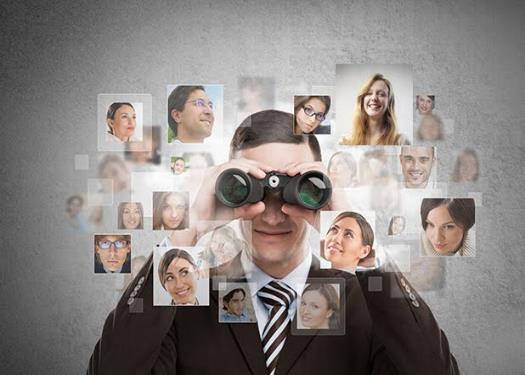 ¿Cuáles son algunos de los beneficios que se derivan de servir en su ministerio?
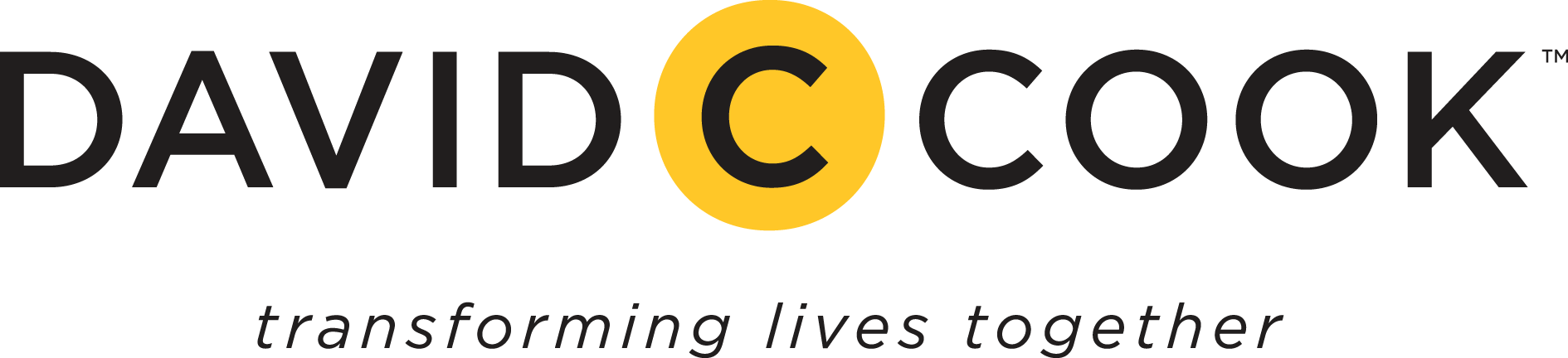 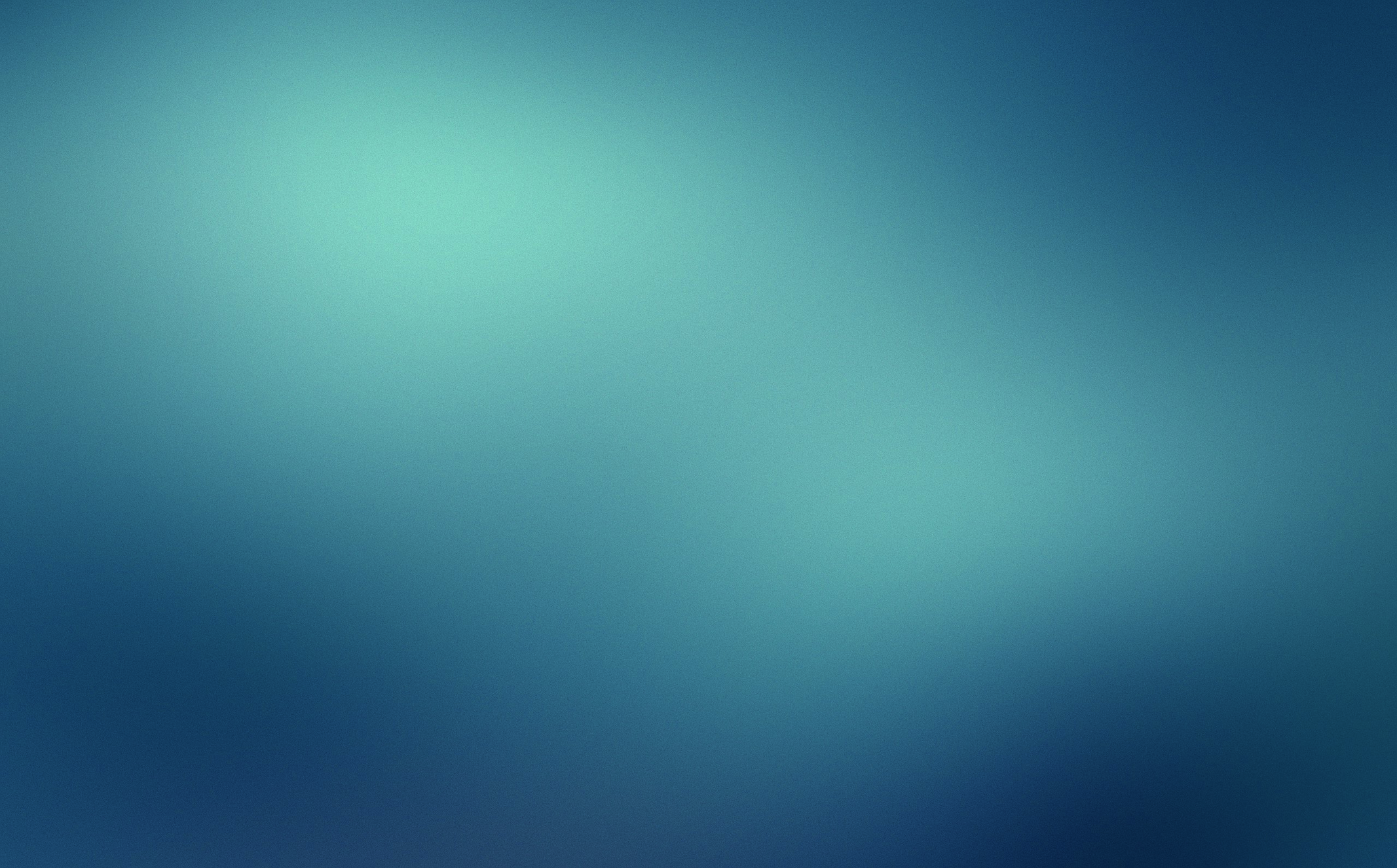 “COMUNICAR”
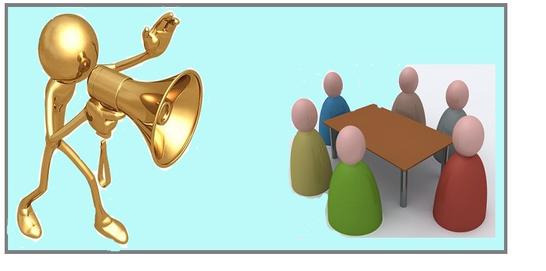 Parte 2
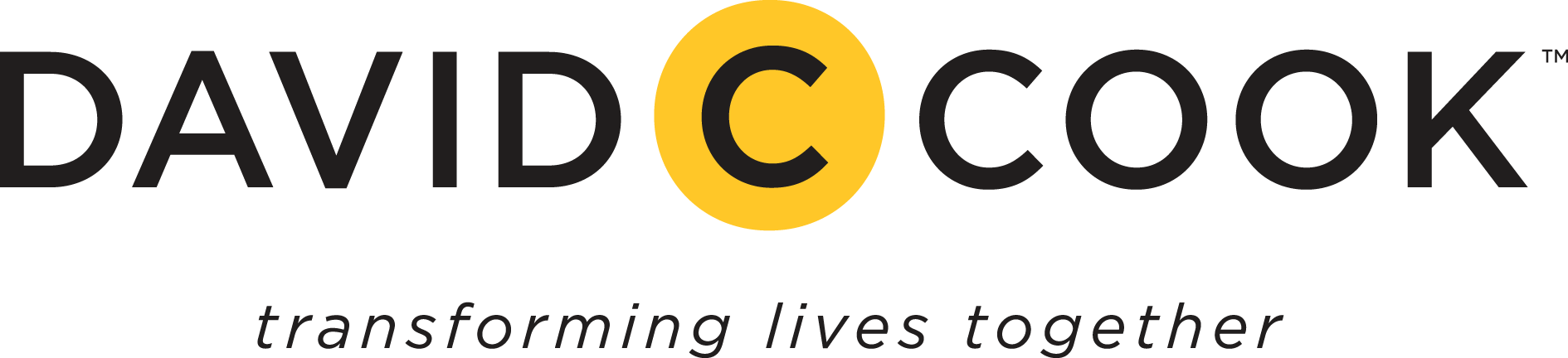 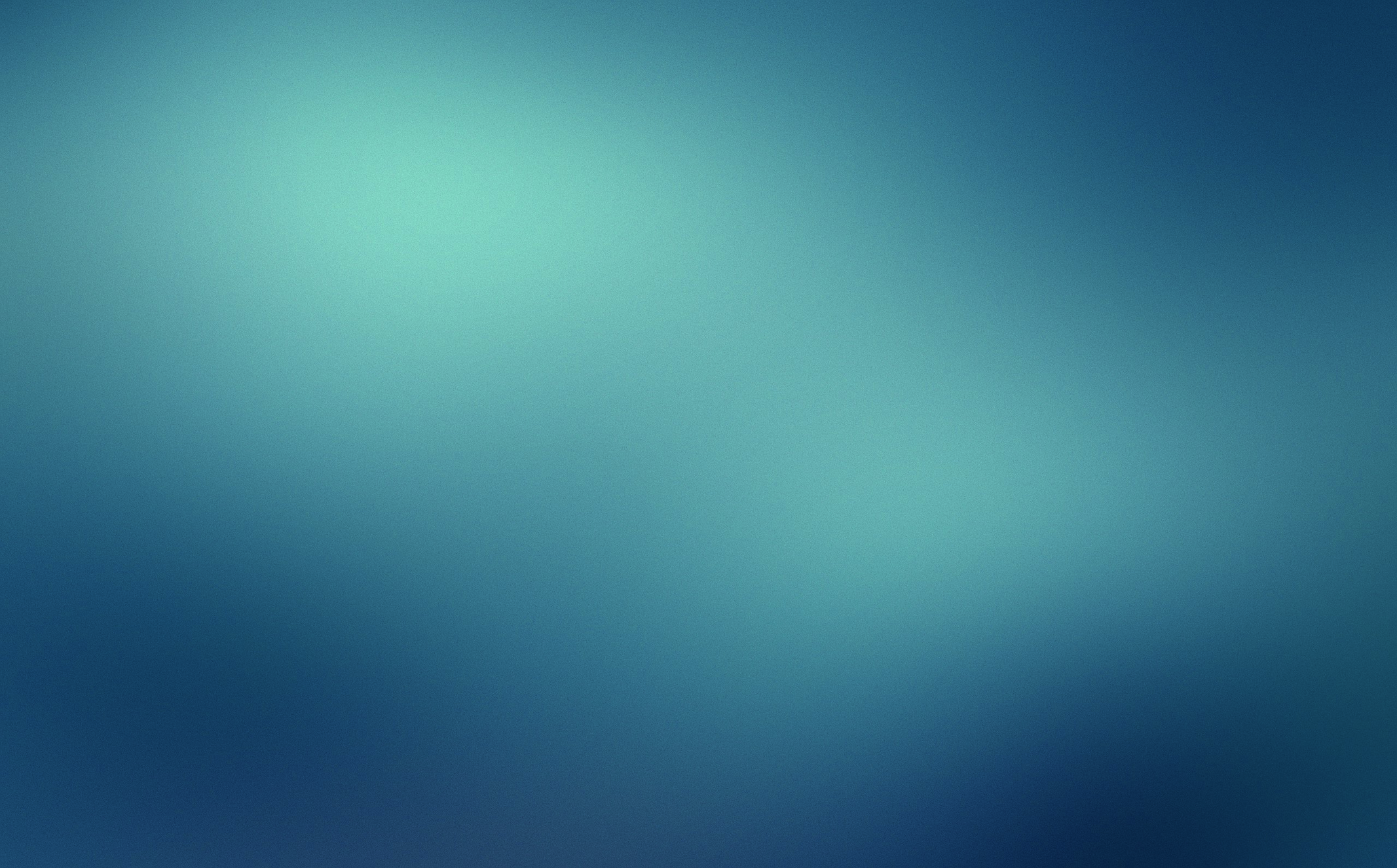 ¿qué Y POR QUÉ?
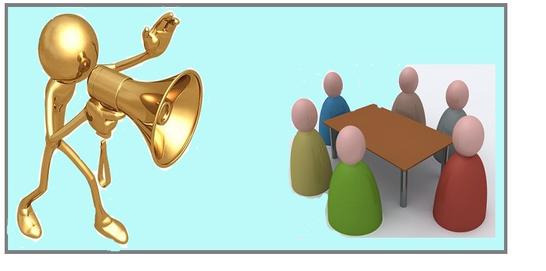 Visión: Escuchar la visión del ministerio para entender el valor de lo que hacen. 
Información : Necesitan información clara 	para lograr metas.
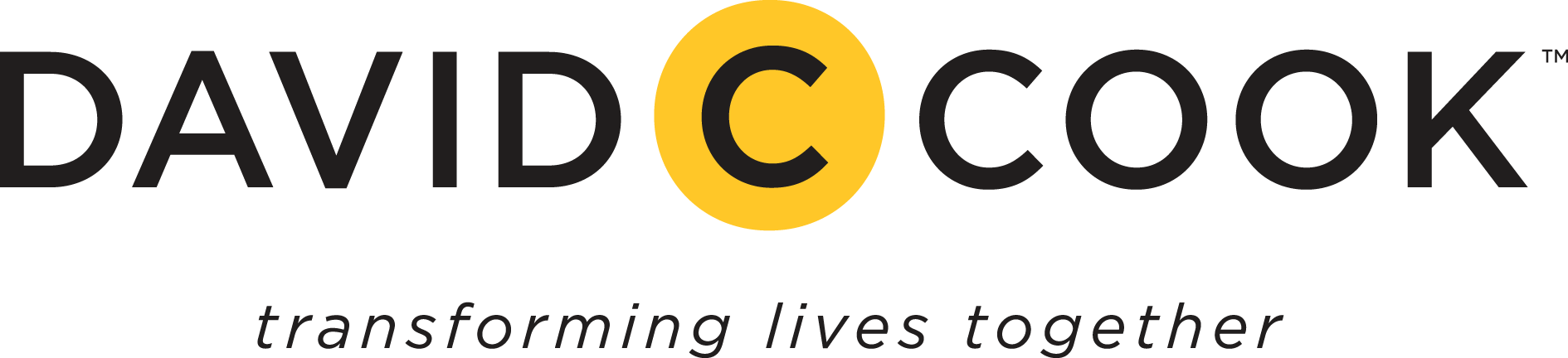 [Speaker Notes: hora permítanme contarles cuál es nuestra definición de formación espiritual, y la que usaremos mientras aprendemos hoy. ¡Es muy similar a muchas de sus respuestas... y muy simple!
La formación espiritual es el proceso de convertirnos a la imagen de Cristo. 
¡Eso es todo! Y proviene de Romanos 8:29
Muchos de nosotros estamos familiarizados con Romanos 8:28 que dice que: “Sabemos que Dios va preparando todo para el bien de los que lo aman, es decir, de los que él ha llamado de acuerdo con su plan” (TLA).
A menudo, sin embargo, nosotros mal interpretamos lo que significa “bien” en este versículo. Pensamos que si amamos a Dios y somos llamados a servirle a Él, todas las cosas saldrán “para bien”. Pero esto no es lo que quiere decir. 
El “bien” en el versículo 28 está definido en el verso 29, que dice: “Porque Dios ya sabía a quiénes iba a elegir, y ya había decidido que fueran semejantes a su Hijo...”
El “bien” en el versículo 28 significa “convertirnos en semejantes a su Hijo...” 
¡La meta de Dios para ti y para mí –y para los niños que enseñamos– es que todos nos volvamos más parecidos a Cristo! Y ese proceso –de convertirnos o ser transformados a la imagen de Cristo– es la formación espiritual.]
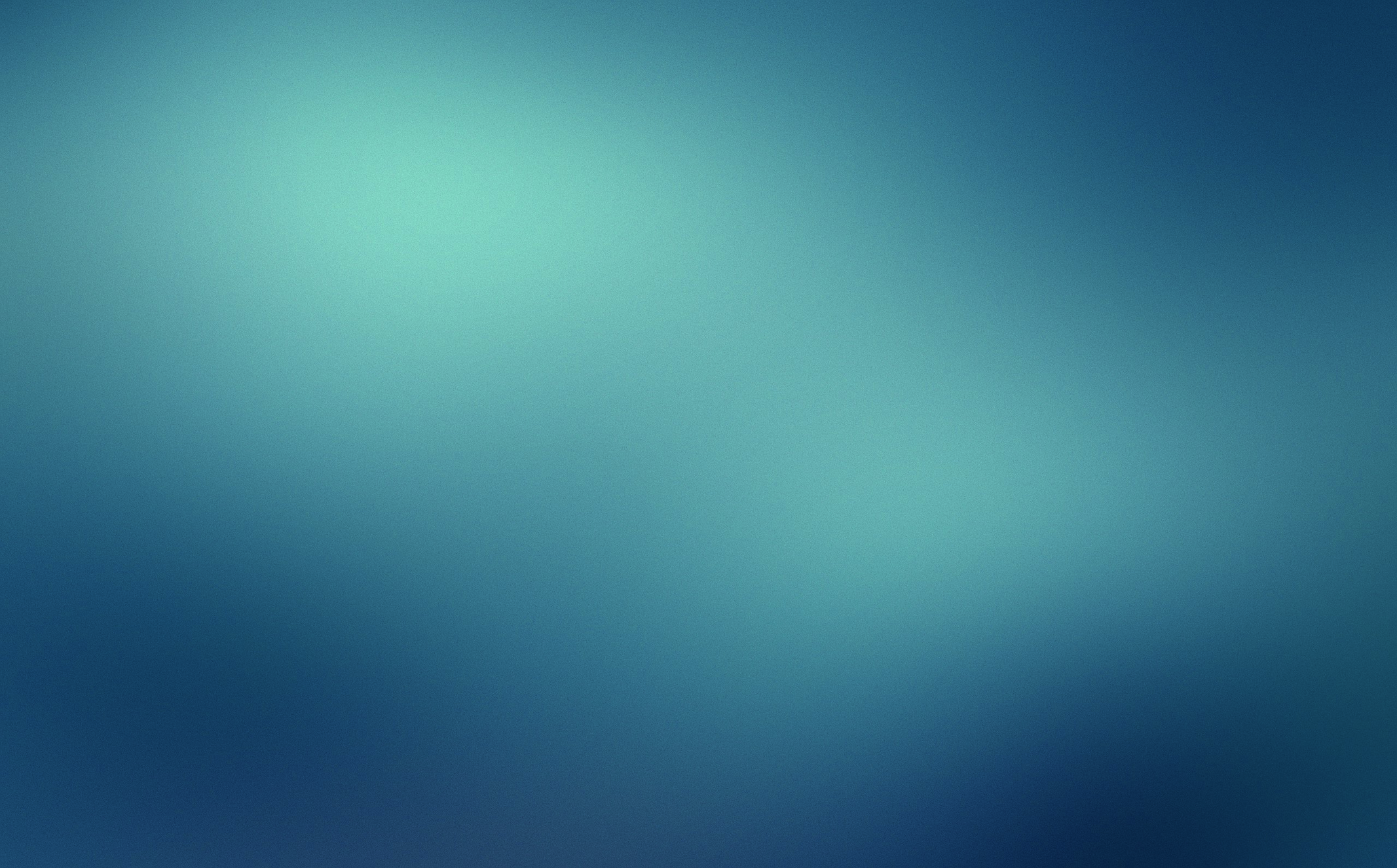 los voluntarios no están pensando 24/7
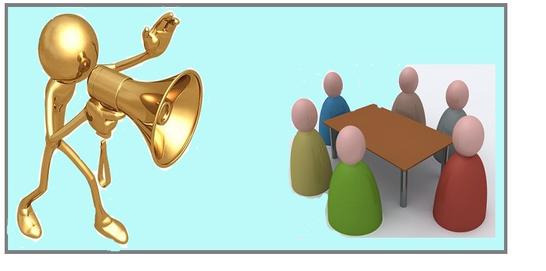 Ellos tienen otros trabajos.

Ellos están lidiando con problemas laborales y familiares.
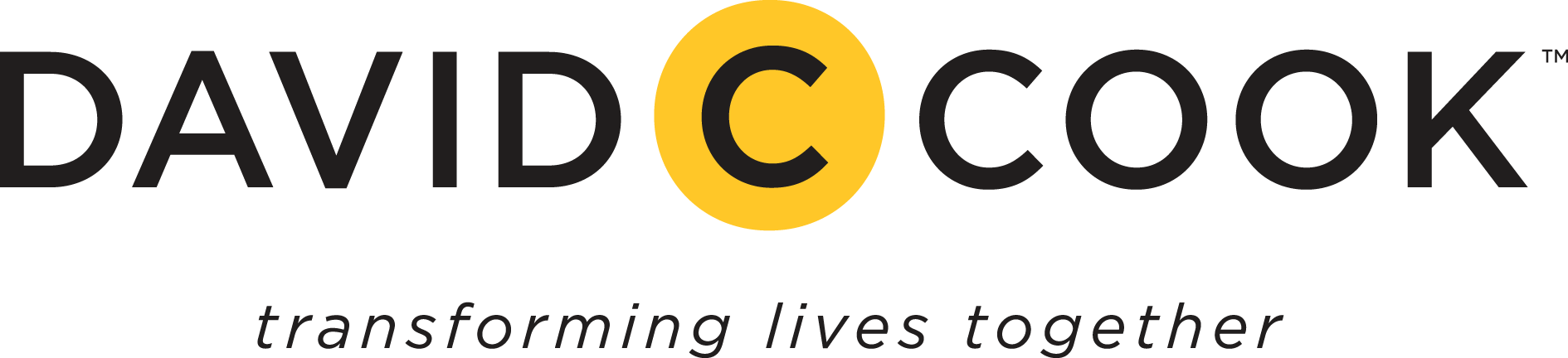 [Speaker Notes: hora permítanme contarles cuál es nuestra definición de formación espiritual, y la que usaremos mientras aprendemos hoy. ¡Es muy similar a muchas de sus respuestas... y muy simple!
La formación espiritual es el proceso de convertirnos a la imagen de Cristo. 
¡Eso es todo! Y proviene de Romanos 8:29
Muchos de nosotros estamos familiarizados con Romanos 8:28 que dice que: “Sabemos que Dios va preparando todo para el bien de los que lo aman, es decir, de los que él ha llamado de acuerdo con su plan” (TLA).
A menudo, sin embargo, nosotros mal interpretamos lo que significa “bien” en este versículo. Pensamos que si amamos a Dios y somos llamados a servirle a Él, todas las cosas saldrán “para bien”. Pero esto no es lo que quiere decir. 
El “bien” en el versículo 28 está definido en el verso 29, que dice: “Porque Dios ya sabía a quiénes iba a elegir, y ya había decidido que fueran semejantes a su Hijo...”
El “bien” en el versículo 28 significa “convertirnos en semejantes a su Hijo...” 
¡La meta de Dios para ti y para mí –y para los niños que enseñamos– es que todos nos volvamos más parecidos a Cristo! Y ese proceso –de convertirnos o ser transformados a la imagen de Cristo– es la formación espiritual.]
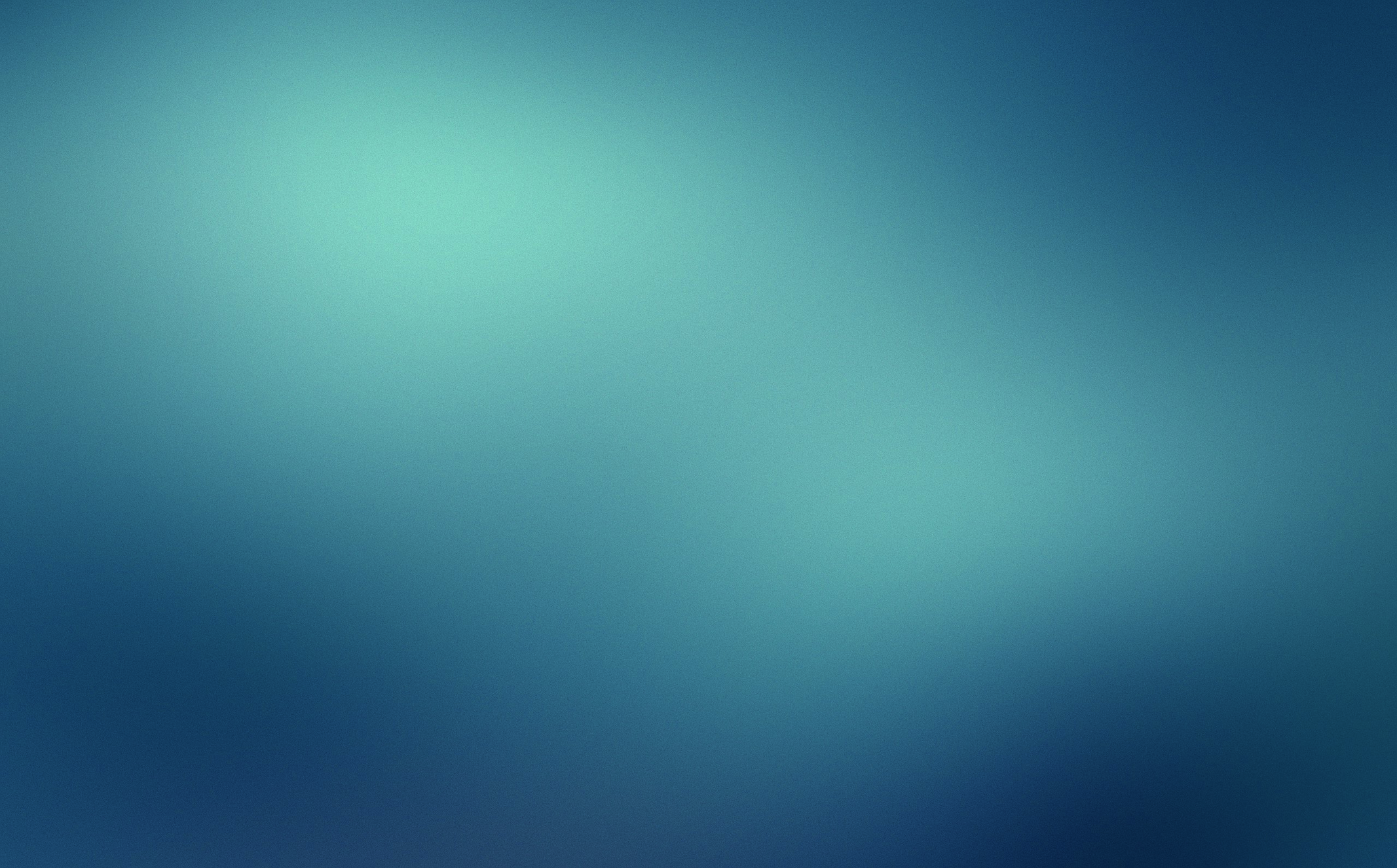 UTILICE MÉTODOS EFECTIVOS
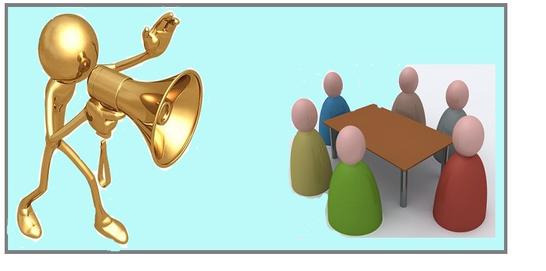 Correo electrónico.
Redes sociales.
Otros…
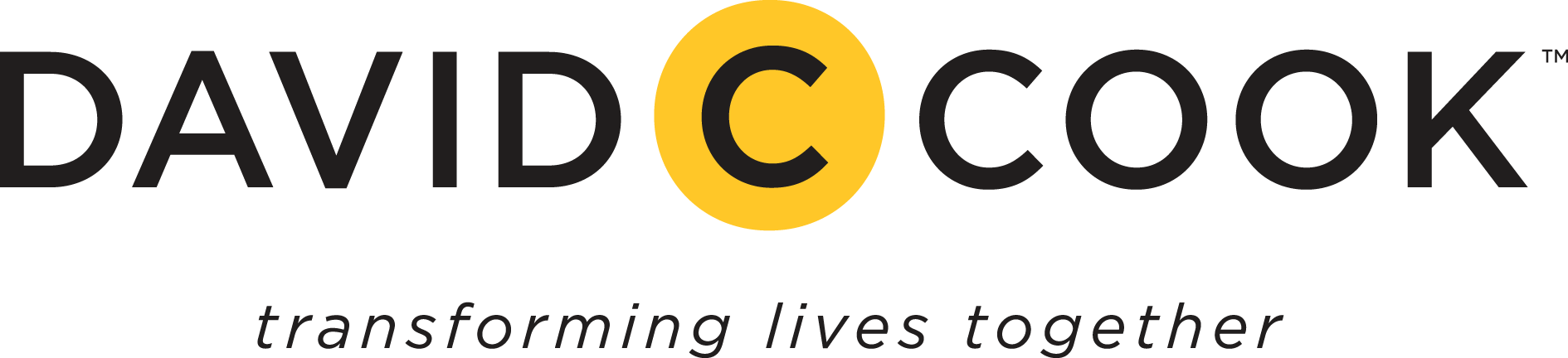 [Speaker Notes: hora permítanme contarles cuál es nuestra definición de formación espiritual, y la que usaremos mientras aprendemos hoy. ¡Es muy similar a muchas de sus respuestas... y muy simple!
La formación espiritual es el proceso de convertirnos a la imagen de Cristo. 
¡Eso es todo! Y proviene de Romanos 8:29
Muchos de nosotros estamos familiarizados con Romanos 8:28 que dice que: “Sabemos que Dios va preparando todo para el bien de los que lo aman, es decir, de los que él ha llamado de acuerdo con su plan” (TLA).
A menudo, sin embargo, nosotros mal interpretamos lo que significa “bien” en este versículo. Pensamos que si amamos a Dios y somos llamados a servirle a Él, todas las cosas saldrán “para bien”. Pero esto no es lo que quiere decir. 
El “bien” en el versículo 28 está definido en el verso 29, que dice: “Porque Dios ya sabía a quiénes iba a elegir, y ya había decidido que fueran semejantes a su Hijo...”
El “bien” en el versículo 28 significa “convertirnos en semejantes a su Hijo...” 
¡La meta de Dios para ti y para mí –y para los niños que enseñamos– es que todos nos volvamos más parecidos a Cristo! Y ese proceso –de convertirnos o ser transformados a la imagen de Cristo– es la formación espiritual.]
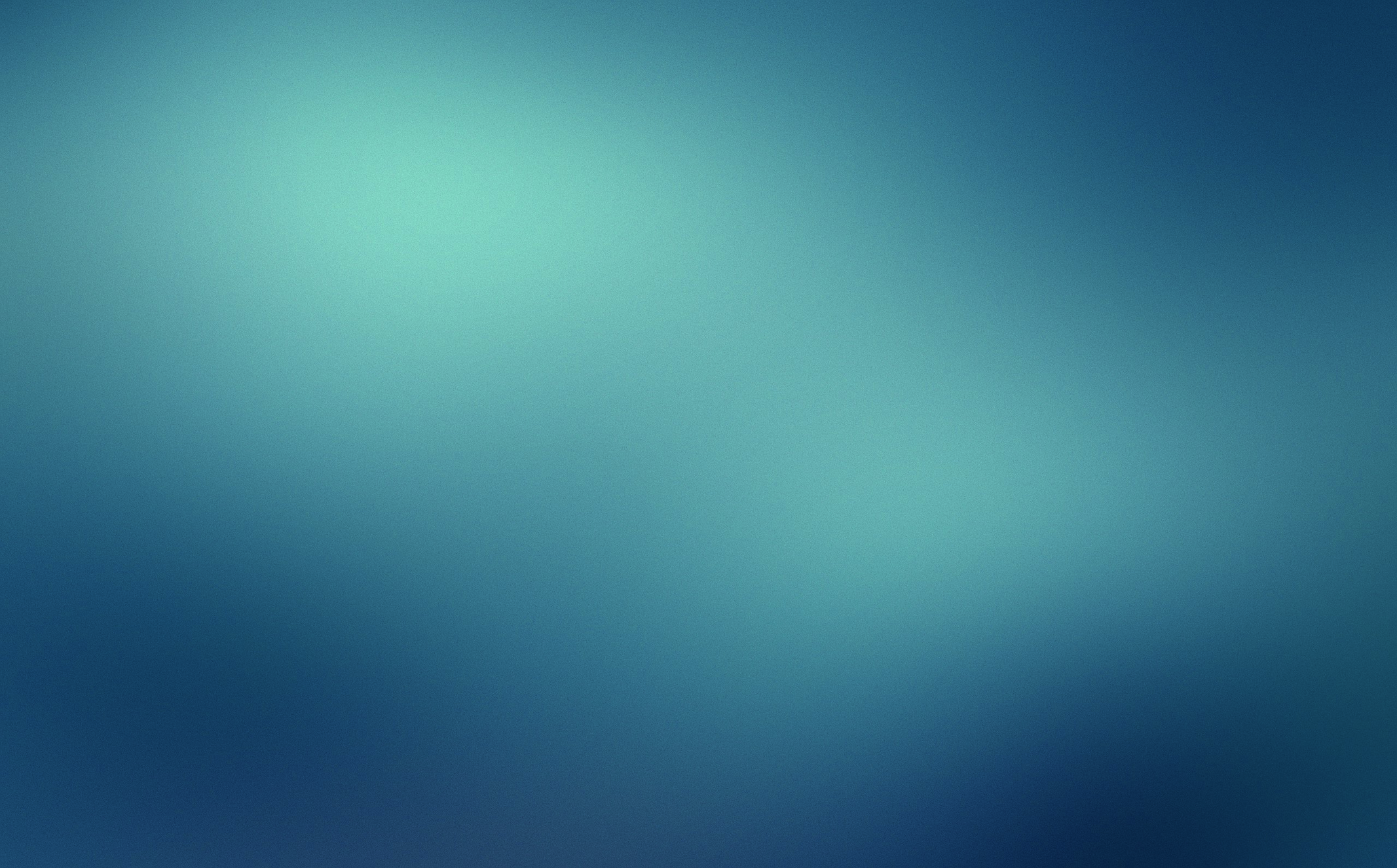 Comunique en exceso
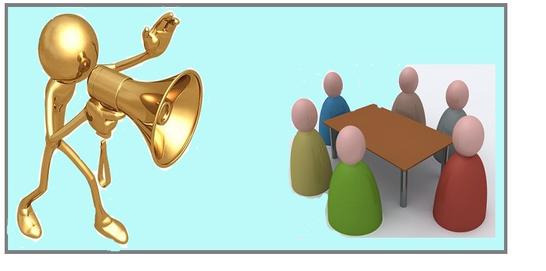 Siempre habrá gente que escucha por primera vez.

Nunca puede asumir.

Comunique la información importante utilizando tantas vías de comunicación como sea posible.
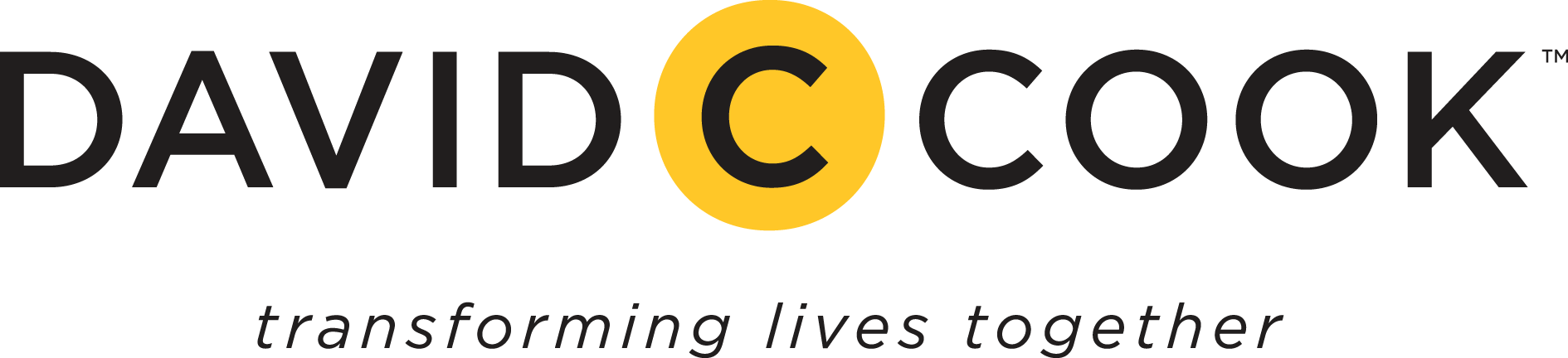 [Speaker Notes: hora permítanme contarles cuál es nuestra definición de formación espiritual, y la que usaremos mientras aprendemos hoy. ¡Es muy similar a muchas de sus respuestas... y muy simple!
La formación espiritual es el proceso de convertirnos a la imagen de Cristo. 
¡Eso es todo! Y proviene de Romanos 8:29
Muchos de nosotros estamos familiarizados con Romanos 8:28 que dice que: “Sabemos que Dios va preparando todo para el bien de los que lo aman, es decir, de los que él ha llamado de acuerdo con su plan” (TLA).
A menudo, sin embargo, nosotros mal interpretamos lo que significa “bien” en este versículo. Pensamos que si amamos a Dios y somos llamados a servirle a Él, todas las cosas saldrán “para bien”. Pero esto no es lo que quiere decir. 
El “bien” en el versículo 28 está definido en el verso 29, que dice: “Porque Dios ya sabía a quiénes iba a elegir, y ya había decidido que fueran semejantes a su Hijo...”
El “bien” en el versículo 28 significa “convertirnos en semejantes a su Hijo...” 
¡La meta de Dios para ti y para mí –y para los niños que enseñamos– es que todos nos volvamos más parecidos a Cristo! Y ese proceso –de convertirnos o ser transformados a la imagen de Cristo– es la formación espiritual.]
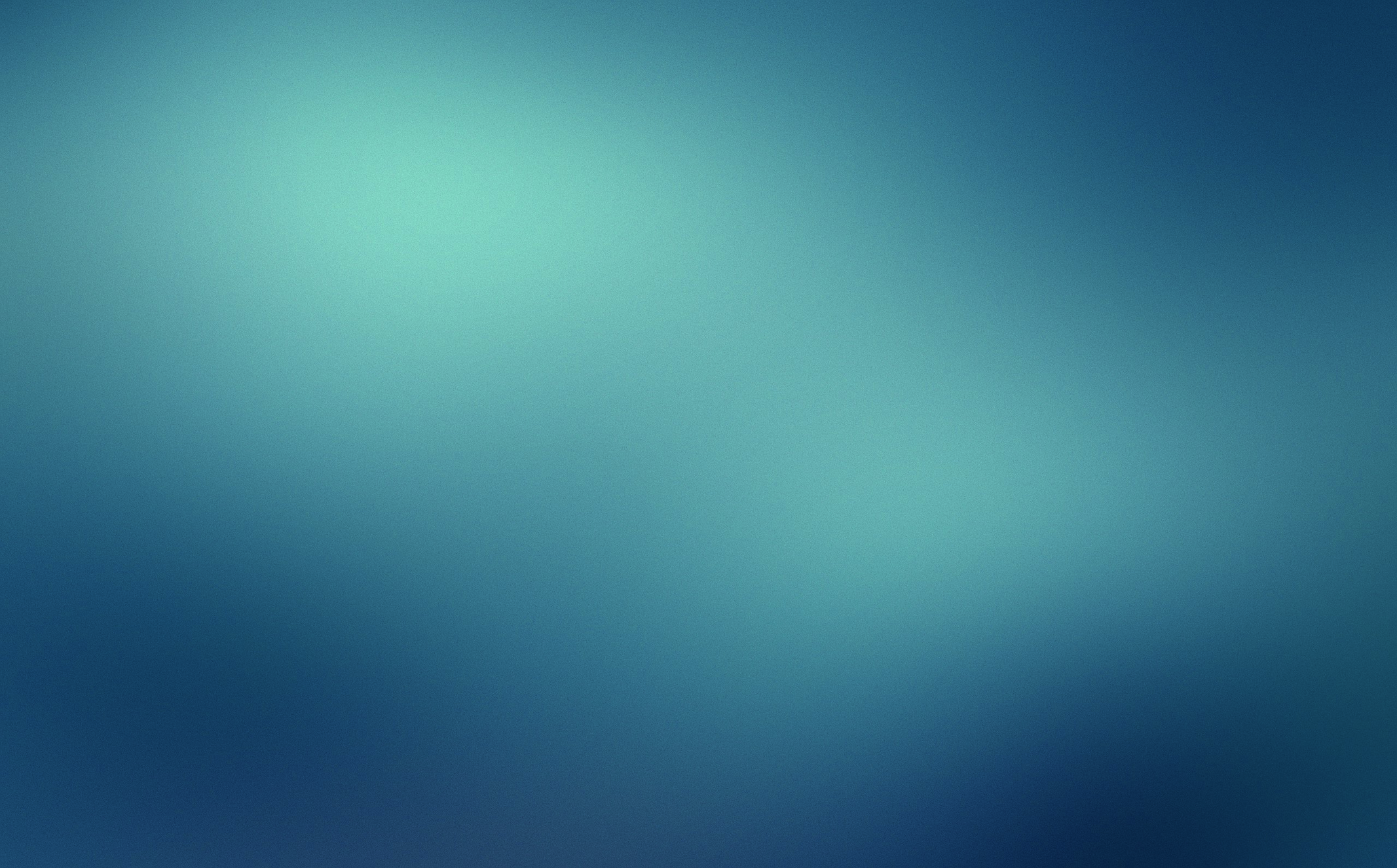 No sea un spammer
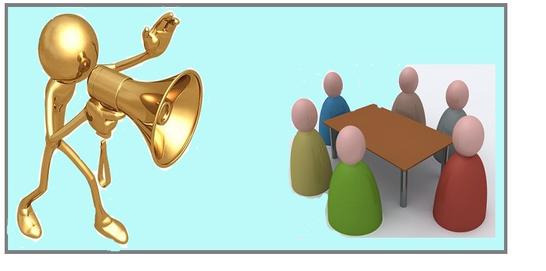 Comunique en voz alta las cosas más importantes.

Si todo es importante, nada lo es.
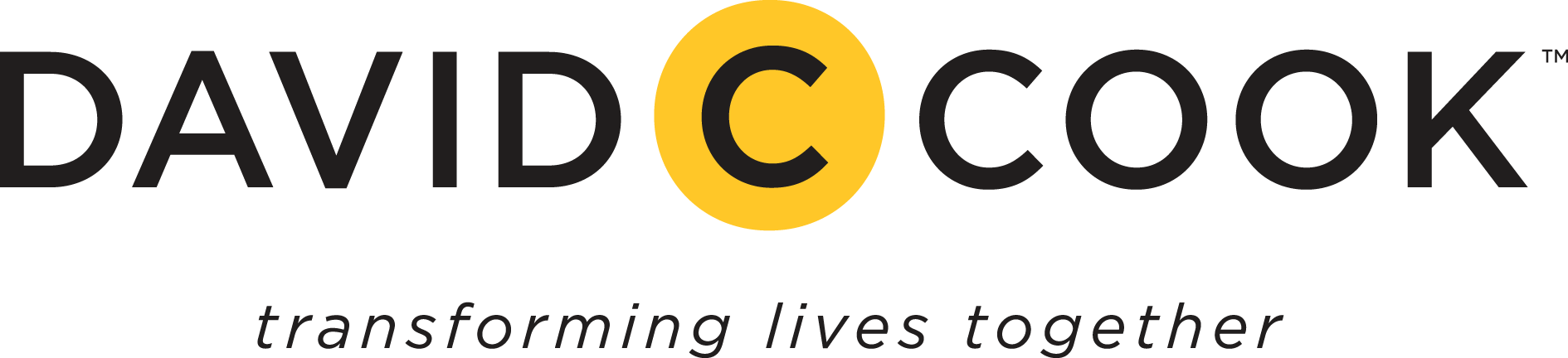 [Speaker Notes: hora permítanme contarles cuál es nuestra definición de formación espiritual, y la que usaremos mientras aprendemos hoy. ¡Es muy similar a muchas de sus respuestas... y muy simple!
La formación espiritual es el proceso de convertirnos a la imagen de Cristo. 
¡Eso es todo! Y proviene de Romanos 8:29
Muchos de nosotros estamos familiarizados con Romanos 8:28 que dice que: “Sabemos que Dios va preparando todo para el bien de los que lo aman, es decir, de los que él ha llamado de acuerdo con su plan” (TLA).
A menudo, sin embargo, nosotros mal interpretamos lo que significa “bien” en este versículo. Pensamos que si amamos a Dios y somos llamados a servirle a Él, todas las cosas saldrán “para bien”. Pero esto no es lo que quiere decir. 
El “bien” en el versículo 28 está definido en el verso 29, que dice: “Porque Dios ya sabía a quiénes iba a elegir, y ya había decidido que fueran semejantes a su Hijo...”
El “bien” en el versículo 28 significa “convertirnos en semejantes a su Hijo...” 
¡La meta de Dios para ti y para mí –y para los niños que enseñamos– es que todos nos volvamos más parecidos a Cristo! Y ese proceso –de convertirnos o ser transformados a la imagen de Cristo– es la formación espiritual.]
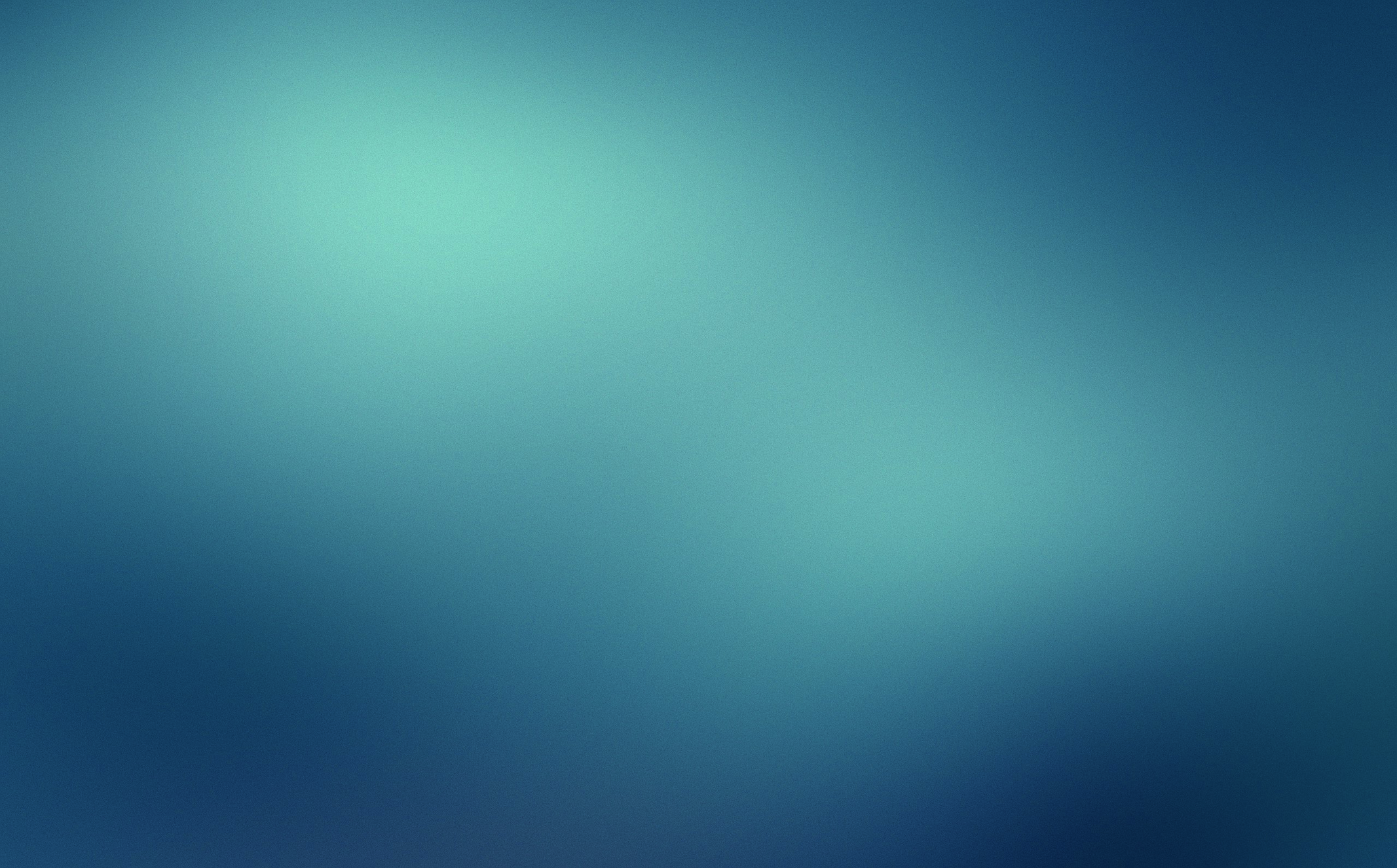 Buen uso dEL TIEMPO
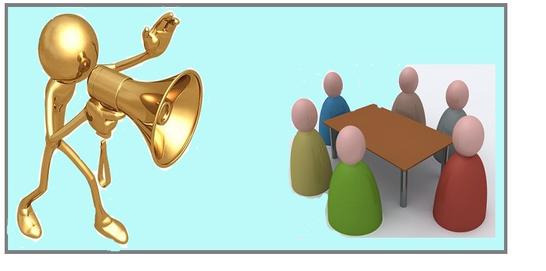 Reduzca las reuniones aleatorias de grupos grandes.
REUNIONES BREVES:
Comparta UN pensamiento de liderazgo o UN recordatorio o UN anuncio sobre algo que está por suceder.
Recuerde información importante. 
Comparta peticiones de oración y oren juntos.
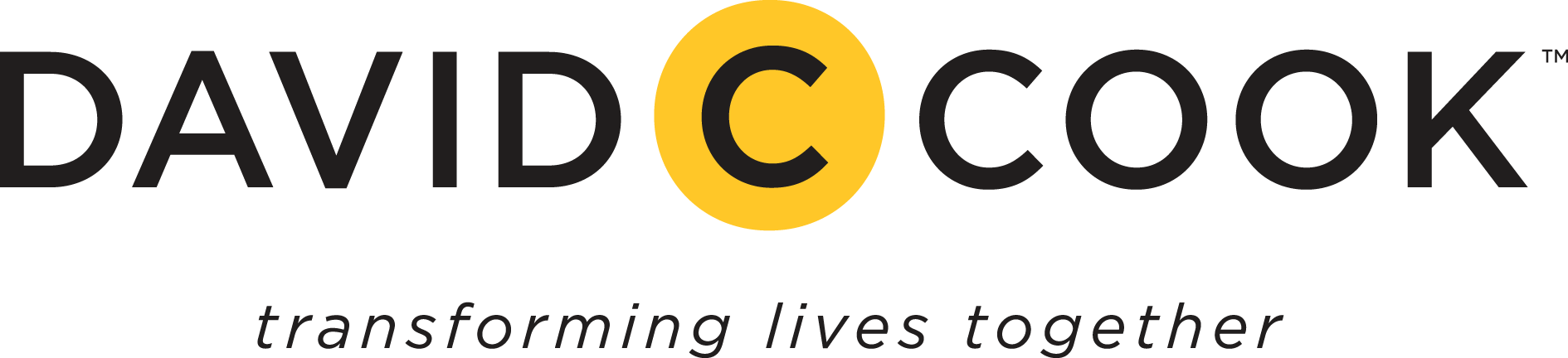 [Speaker Notes: hora permítanme contarles cuál es nuestra definición de formación espiritual, y la que usaremos mientras aprendemos hoy. ¡Es muy similar a muchas de sus respuestas... y muy simple!
La formación espiritual es el proceso de convertirnos a la imagen de Cristo. 
¡Eso es todo! Y proviene de Romanos 8:29
Muchos de nosotros estamos familiarizados con Romanos 8:28 que dice que: “Sabemos que Dios va preparando todo para el bien de los que lo aman, es decir, de los que él ha llamado de acuerdo con su plan” (TLA).
A menudo, sin embargo, nosotros mal interpretamos lo que significa “bien” en este versículo. Pensamos que si amamos a Dios y somos llamados a servirle a Él, todas las cosas saldrán “para bien”. Pero esto no es lo que quiere decir. 
El “bien” en el versículo 28 está definido en el verso 29, que dice: “Porque Dios ya sabía a quiénes iba a elegir, y ya había decidido que fueran semejantes a su Hijo...”
El “bien” en el versículo 28 significa “convertirnos en semejantes a su Hijo...” 
¡La meta de Dios para ti y para mí –y para los niños que enseñamos– es que todos nos volvamos más parecidos a Cristo! Y ese proceso –de convertirnos o ser transformados a la imagen de Cristo– es la formación espiritual.]
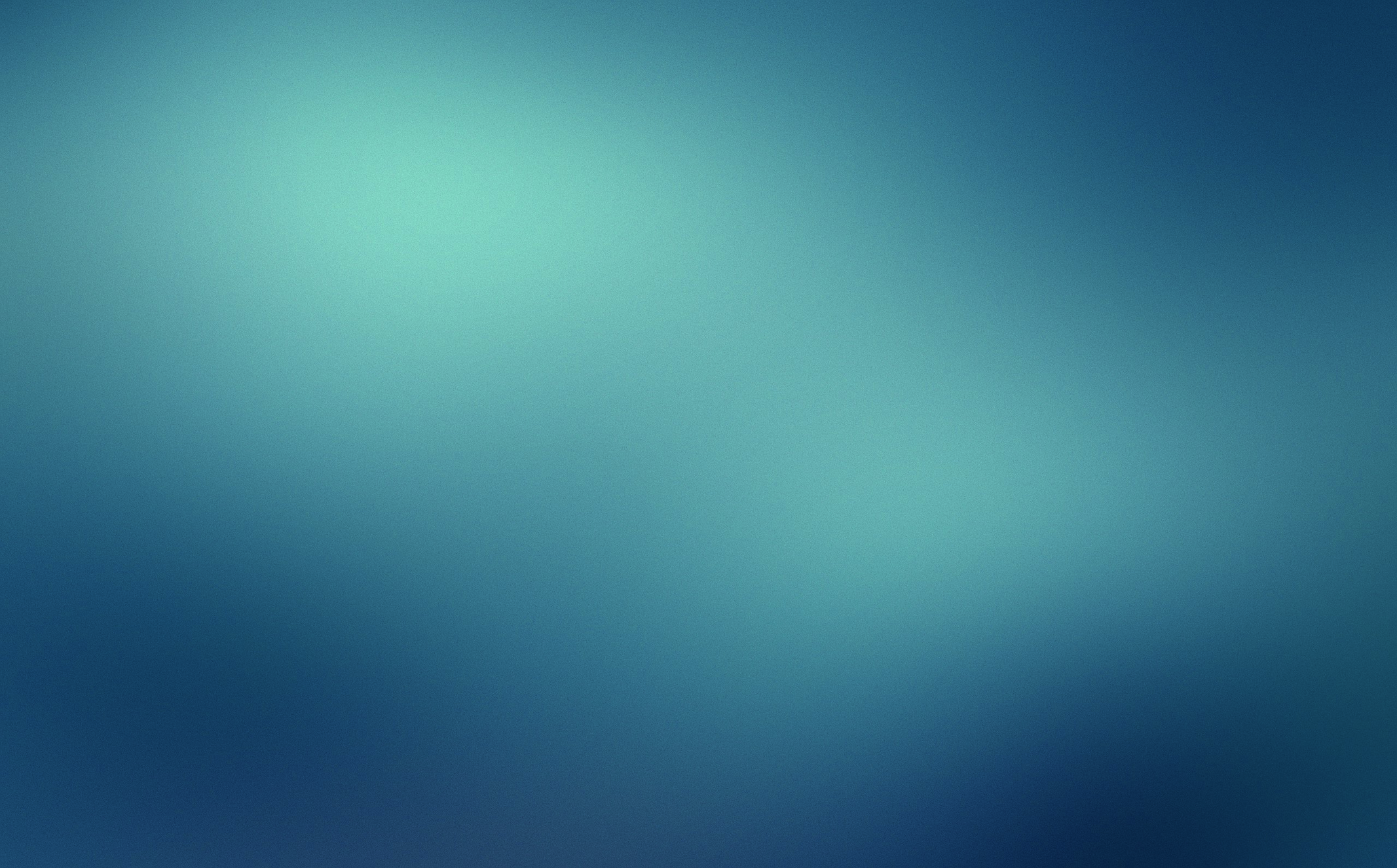 HAGA REUNIONES MEMORABLES
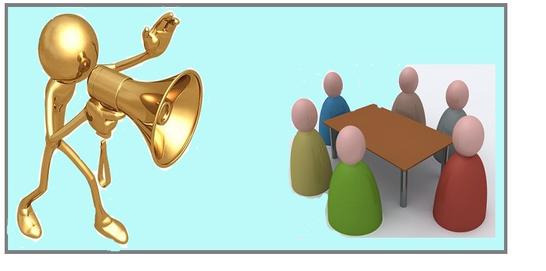 Tenga un propósito específico e importante. 
Proyecte la visión.
Forme equipos.
Introduzca cambios importantes.
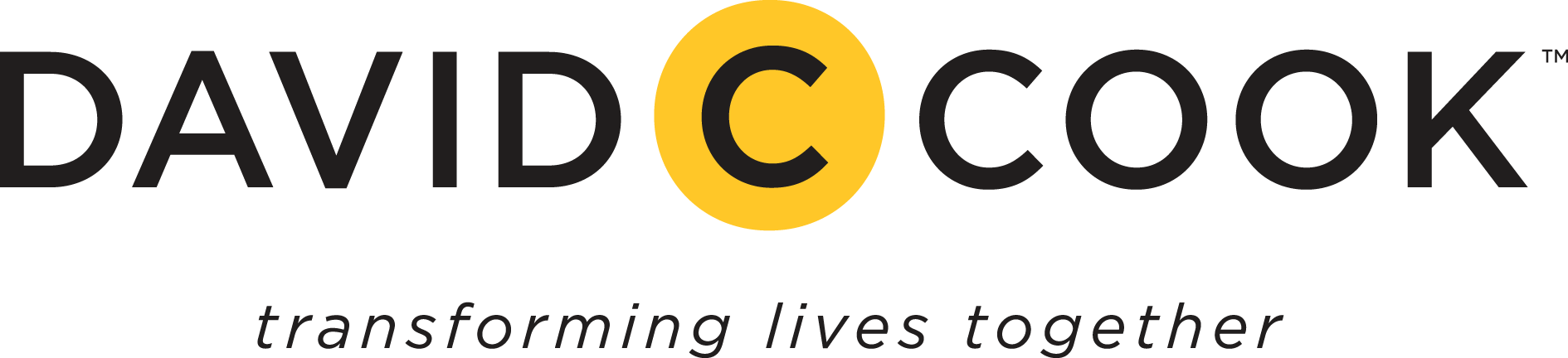 [Speaker Notes: hora permítanme contarles cuál es nuestra definición de formación espiritual, y la que usaremos mientras aprendemos hoy. ¡Es muy similar a muchas de sus respuestas... y muy simple!
La formación espiritual es el proceso de convertirnos a la imagen de Cristo. 
¡Eso es todo! Y proviene de Romanos 8:29
Muchos de nosotros estamos familiarizados con Romanos 8:28 que dice que: “Sabemos que Dios va preparando todo para el bien de los que lo aman, es decir, de los que él ha llamado de acuerdo con su plan” (TLA).
A menudo, sin embargo, nosotros mal interpretamos lo que significa “bien” en este versículo. Pensamos que si amamos a Dios y somos llamados a servirle a Él, todas las cosas saldrán “para bien”. Pero esto no es lo que quiere decir. 
El “bien” en el versículo 28 está definido en el verso 29, que dice: “Porque Dios ya sabía a quiénes iba a elegir, y ya había decidido que fueran semejantes a su Hijo...”
El “bien” en el versículo 28 significa “convertirnos en semejantes a su Hijo...” 
¡La meta de Dios para ti y para mí –y para los niños que enseñamos– es que todos nos volvamos más parecidos a Cristo! Y ese proceso –de convertirnos o ser transformados a la imagen de Cristo– es la formación espiritual.]
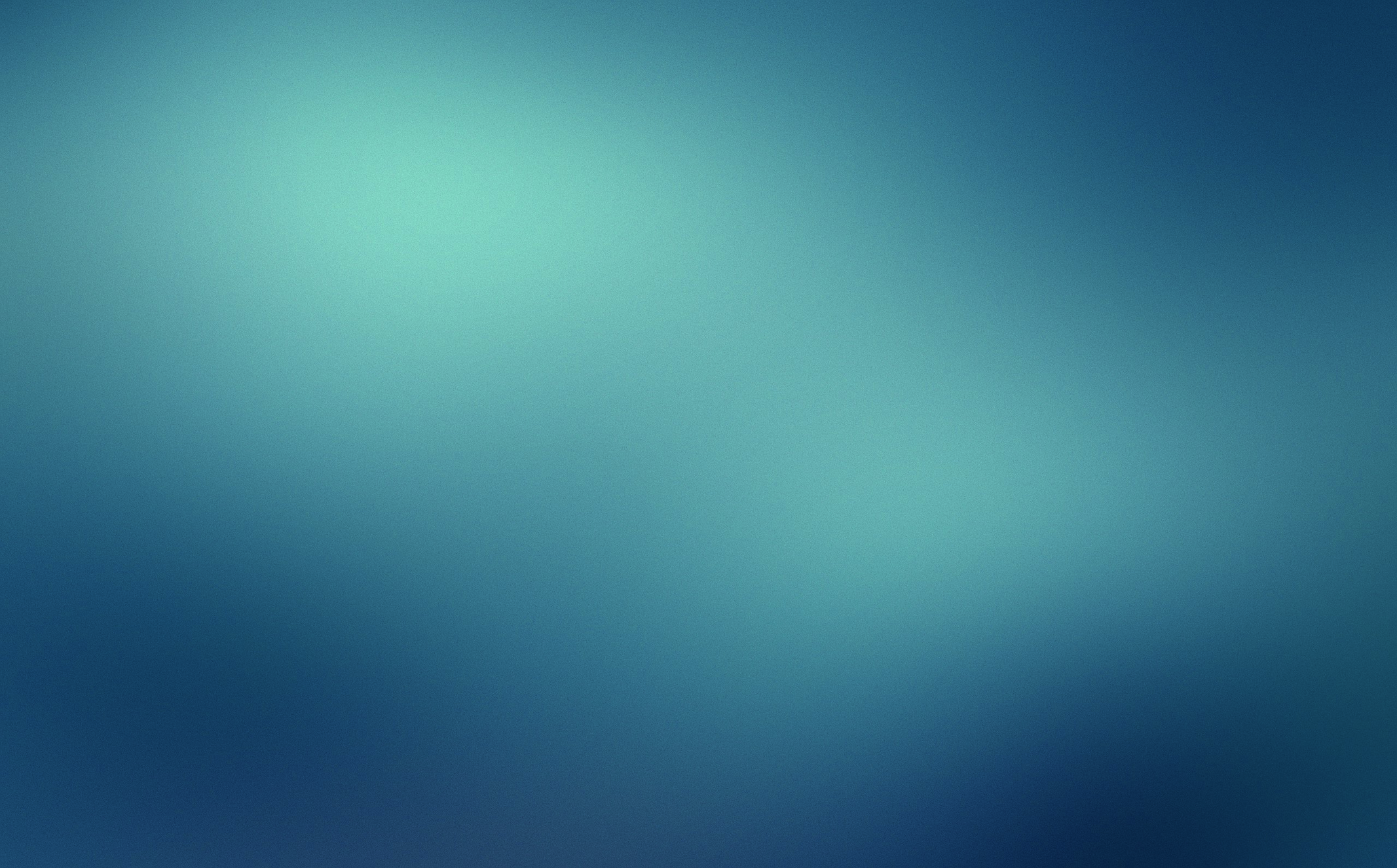 “DIRIGIR”
Parte 3
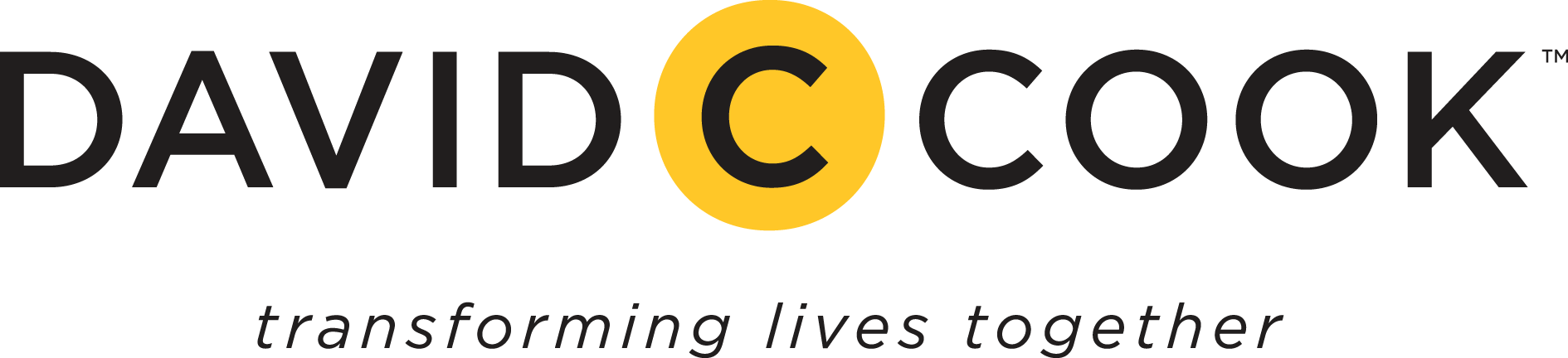 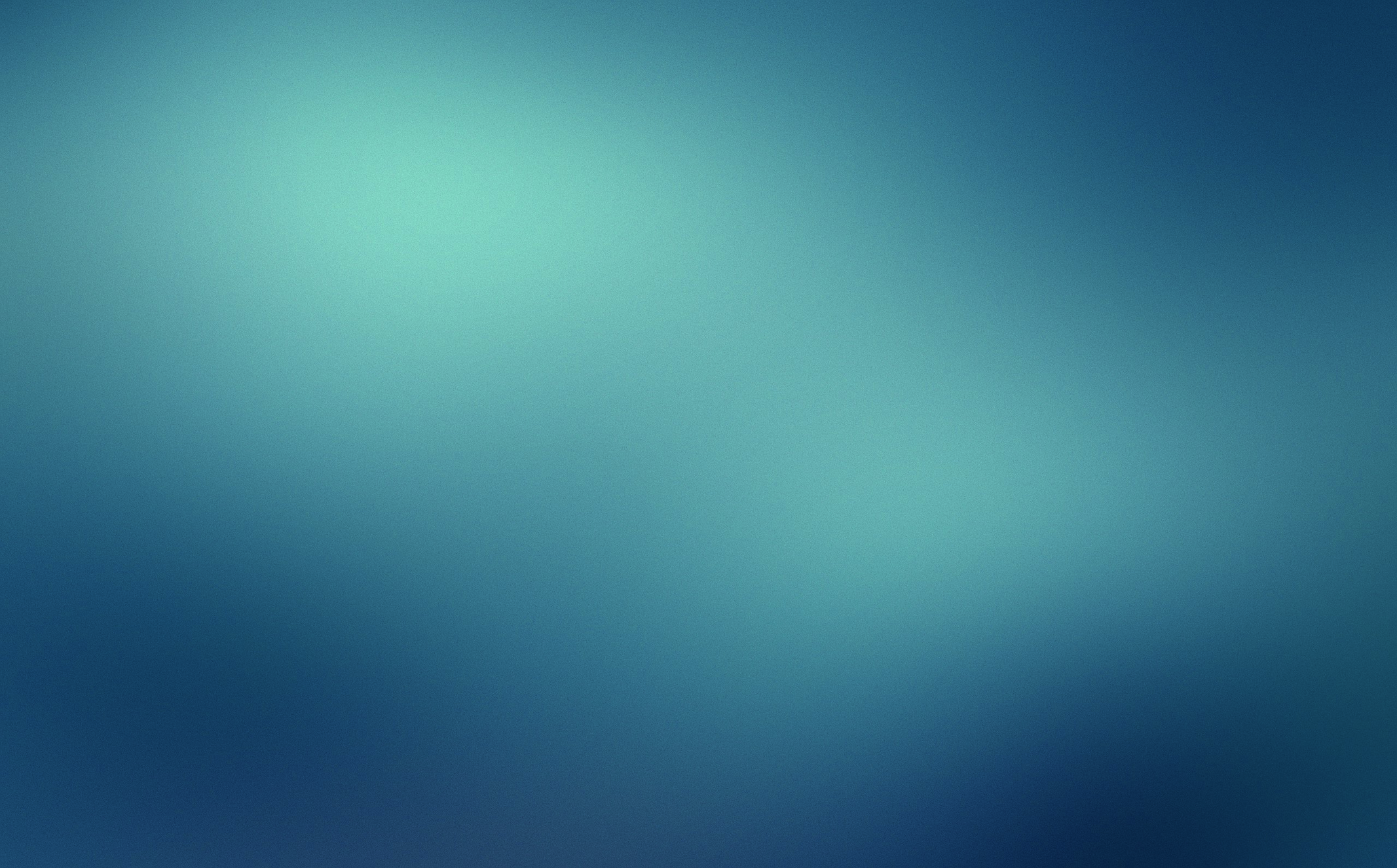 DIRIGIR Y PARTICIPAR
Alentar, participar y conectarse con los voluntarios.
Hacer la gran pregunta.
Comuníquese, luego comuníquese otra vez.
Comunicar qué se espera con las nuevas políticas.
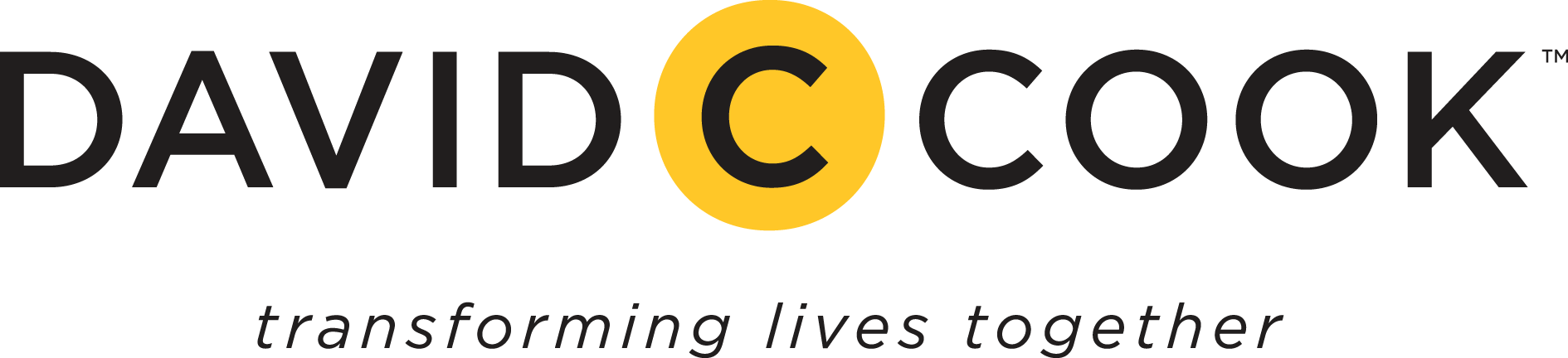 [Speaker Notes: Nosotros declaramos que la formación espiritual comienza con el entendimiento y la respuesta al Evangelio. Entonces, permítanme hacerles una pregunta: ¿Qué es el evangelio? Me gustaría que formen grupos pequeños de cinco o seis personas, y respondan a este asunto. Y lo que quiero decir es esto: ¿Cuáles son las partes más esenciales del Evangelio, las que no podemos dejar de lado? 
Dales a los grupos cinco minutos para comentar este tema. Convócalos y permite que respondan. No confirmes o contradigas sus respuestas, sino simplemente permite que cada uno responda.  
Deben haber muchas tradiciones en nuestra iglesia sobre cómo compartir el Evangelio. Algunas iglesias pueden creer que hay una cierta edad para que los niños respondan al Evangelio. Otros pueden creer que hay ciertos sacramentos involucrados, o incluir otras tradiciones.]
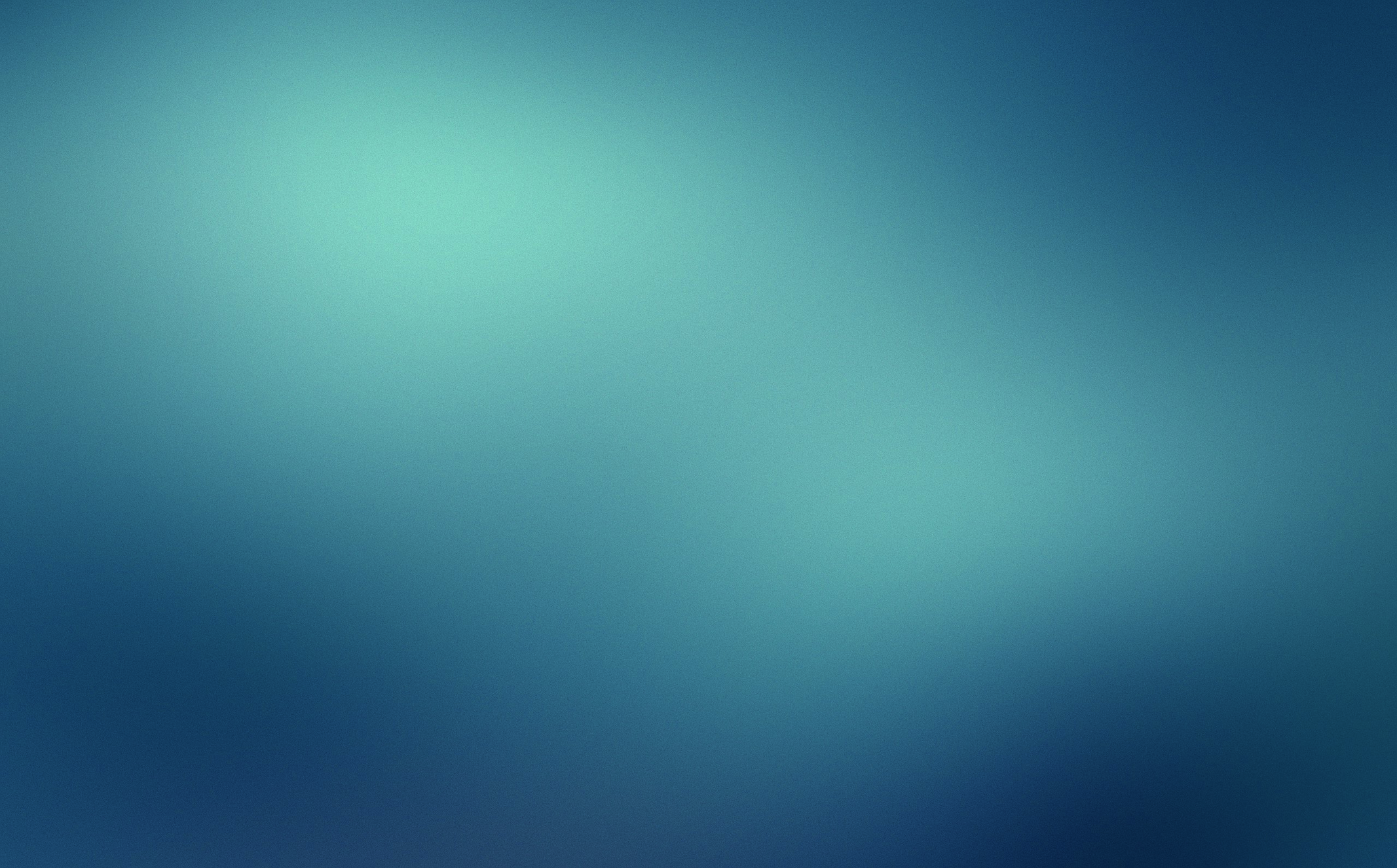 DIRIGIR Y PARTICIPAR
“La capacidad del voluntariado no afecta su valor para el reino”
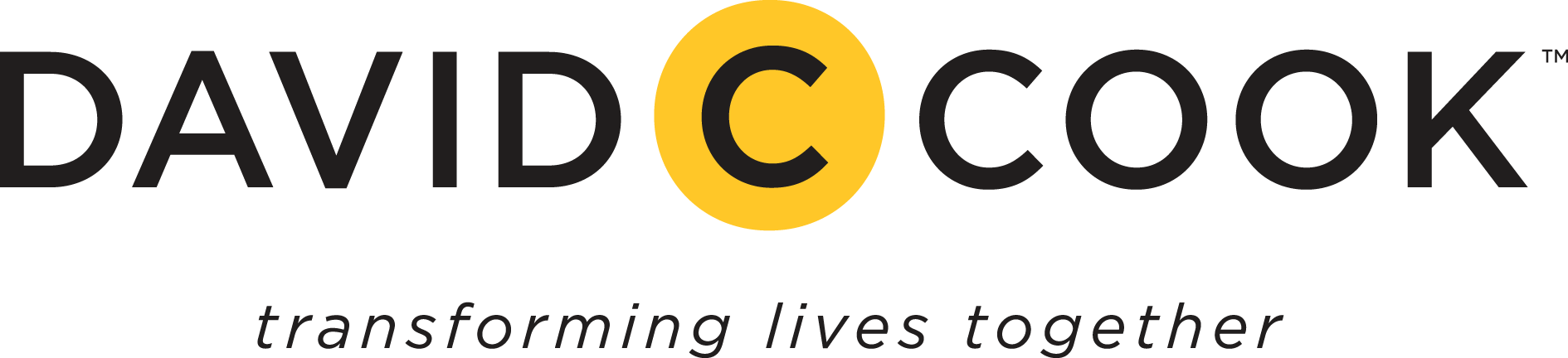 [Speaker Notes: Nosotros declaramos que la formación espiritual comienza con el entendimiento y la respuesta al Evangelio. Entonces, permítanme hacerles una pregunta: ¿Qué es el evangelio? Me gustaría que formen grupos pequeños de cinco o seis personas, y respondan a este asunto. Y lo que quiero decir es esto: ¿Cuáles son las partes más esenciales del Evangelio, las que no podemos dejar de lado? 
Dales a los grupos cinco minutos para comentar este tema. Convócalos y permite que respondan. No confirmes o contradigas sus respuestas, sino simplemente permite que cada uno responda.  
Deben haber muchas tradiciones en nuestra iglesia sobre cómo compartir el Evangelio. Algunas iglesias pueden creer que hay una cierta edad para que los niños respondan al Evangelio. Otros pueden creer que hay ciertos sacramentos involucrados, o incluir otras tradiciones.]
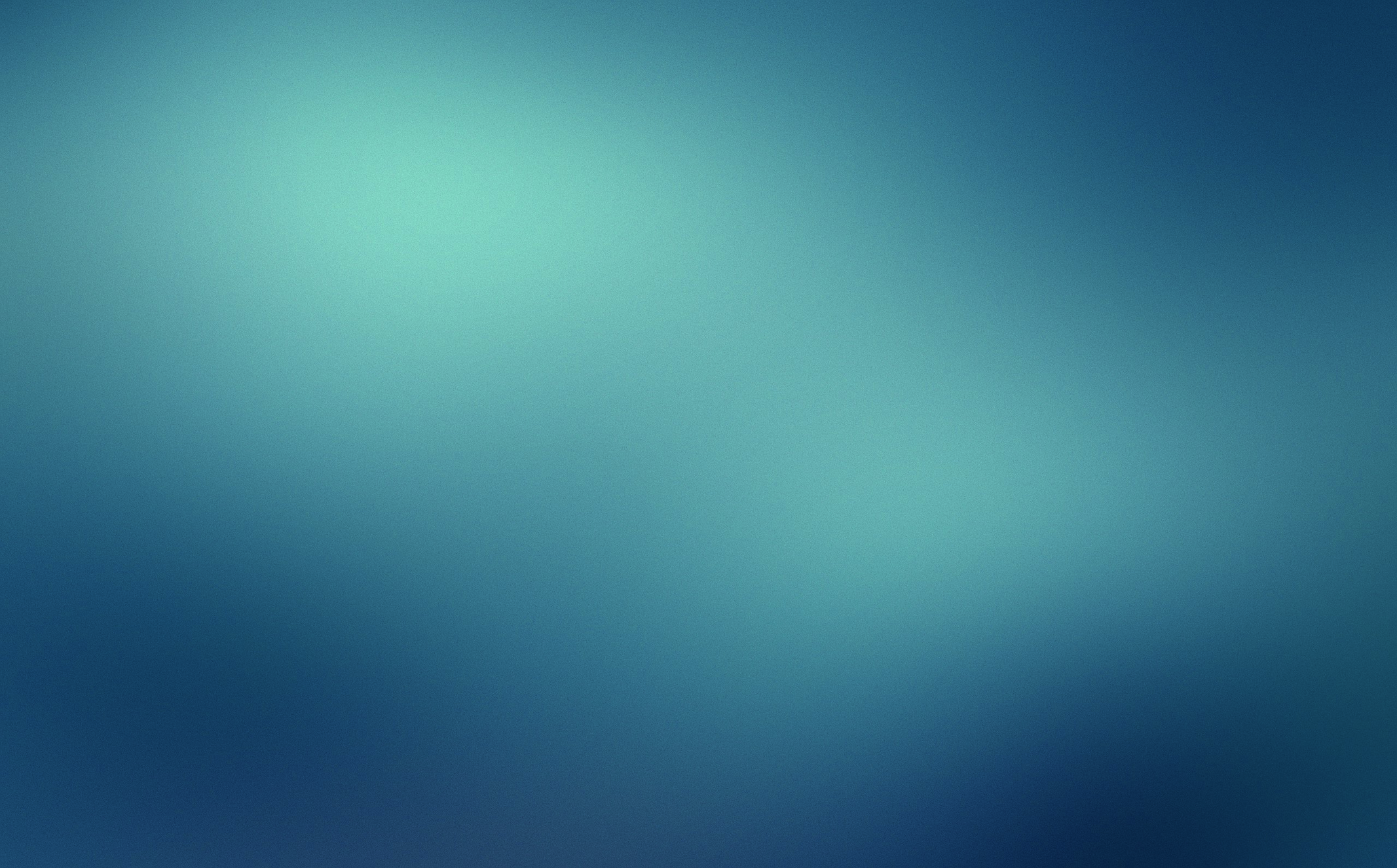 Lista rápida
VOLUNTARIOS PRESENCIALES EN LA IGLESIA.
VOLUNTARIOS PRESENCIALES EN LAS CASAS.
VOLUNTARIOS VIRTUALES.
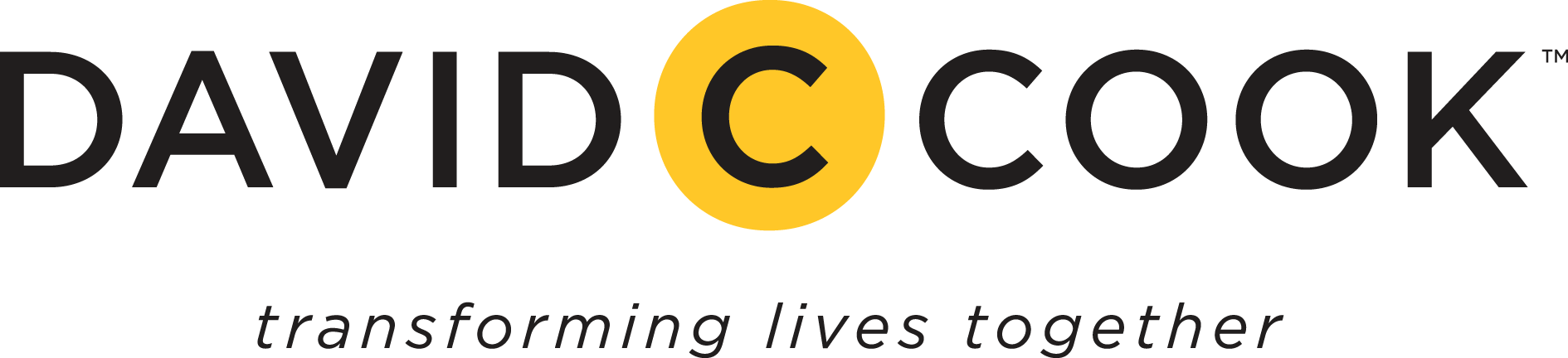 [Speaker Notes: Nosotros declaramos que la formación espiritual comienza con el entendimiento y la respuesta al Evangelio. Entonces, permítanme hacerles una pregunta: ¿Qué es el evangelio? Me gustaría que formen grupos pequeños de cinco o seis personas, y respondan a este asunto. Y lo que quiero decir es esto: ¿Cuáles son las partes más esenciales del Evangelio, las que no podemos dejar de lado? 
Dales a los grupos cinco minutos para comentar este tema. Convócalos y permite que respondan. No confirmes o contradigas sus respuestas, sino simplemente permite que cada uno responda.  
Deben haber muchas tradiciones en nuestra iglesia sobre cómo compartir el Evangelio. Algunas iglesias pueden creer que hay una cierta edad para que los niños respondan al Evangelio. Otros pueden creer que hay ciertos sacramentos involucrados, o incluir otras tradiciones.]
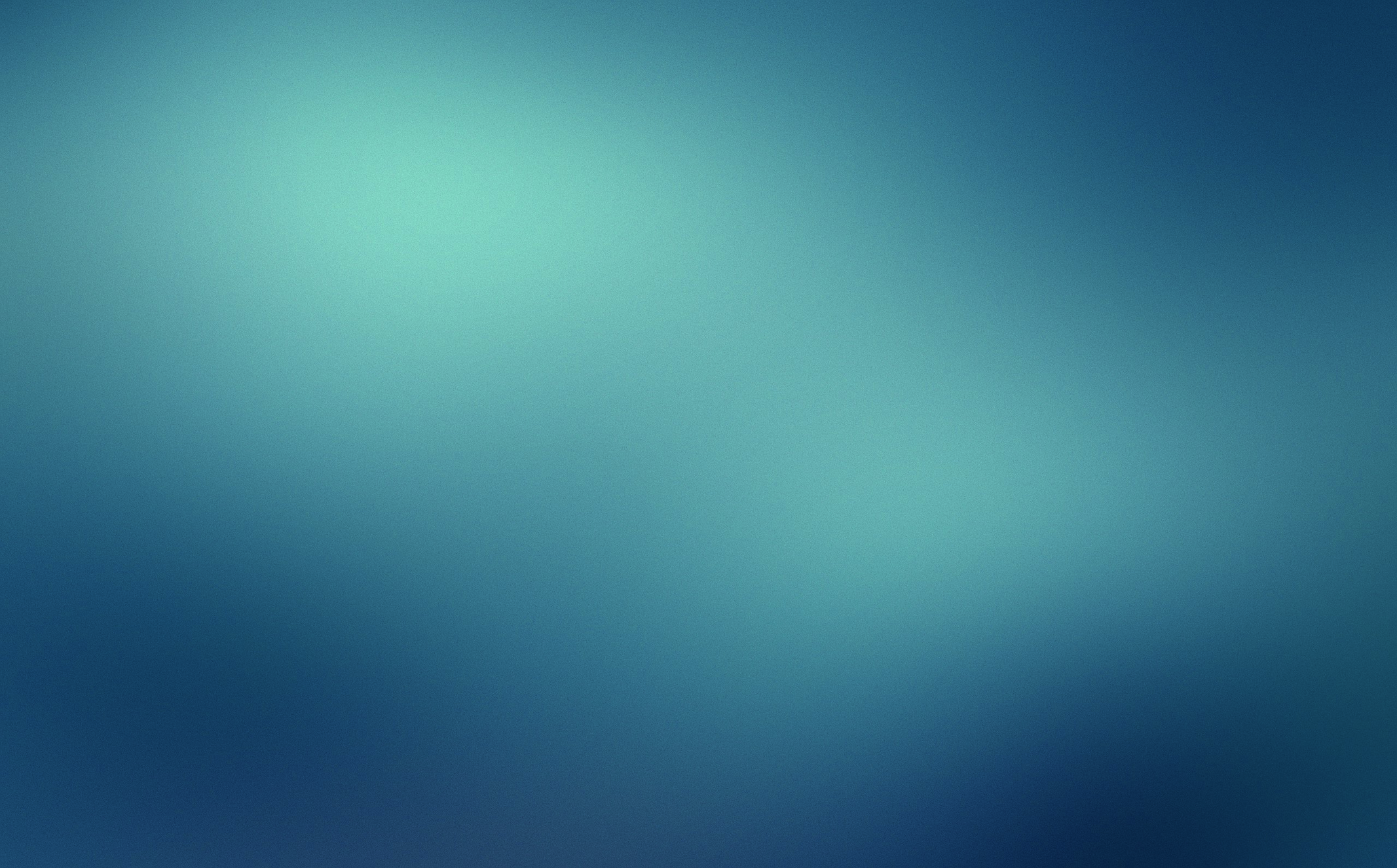 “EMPODERAR”
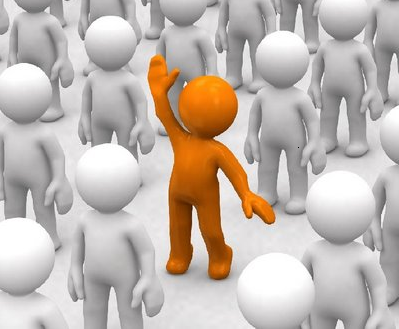 Parte 4
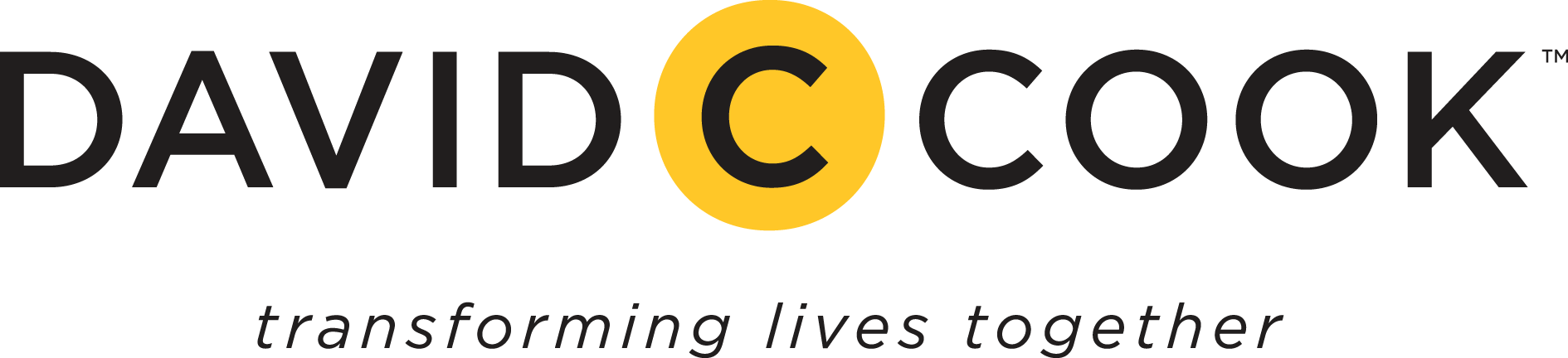 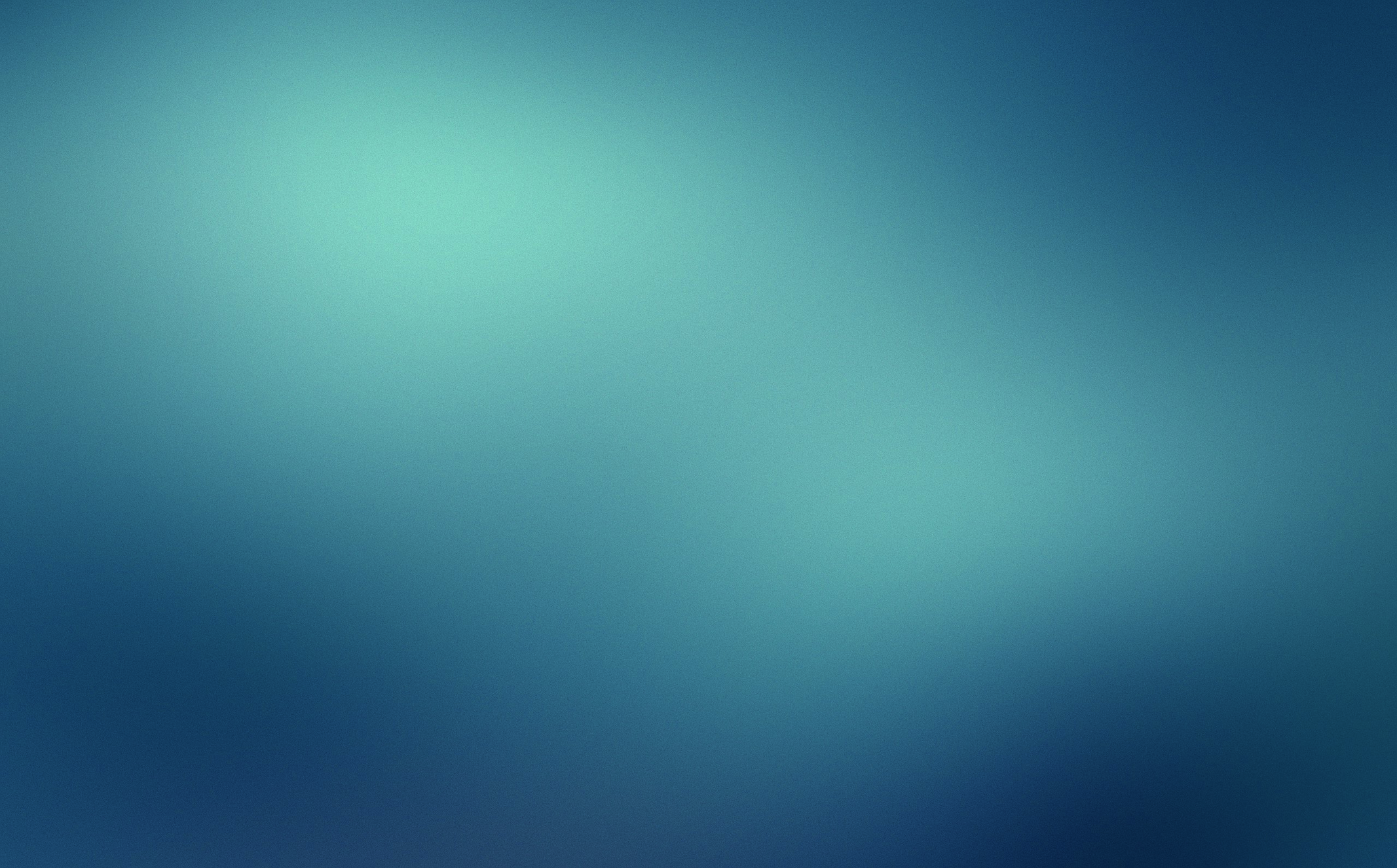 ¿Qué cultura queremos crear?

¿Cuáles son algunos de los valores que queremos inculcar?

¿Hay algunos hábitos que queremos cambiar?

¿Qué experiencia queremos que tengan los huéspedes?
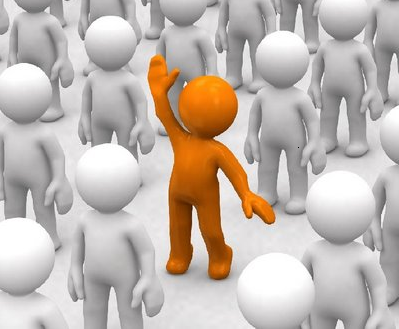 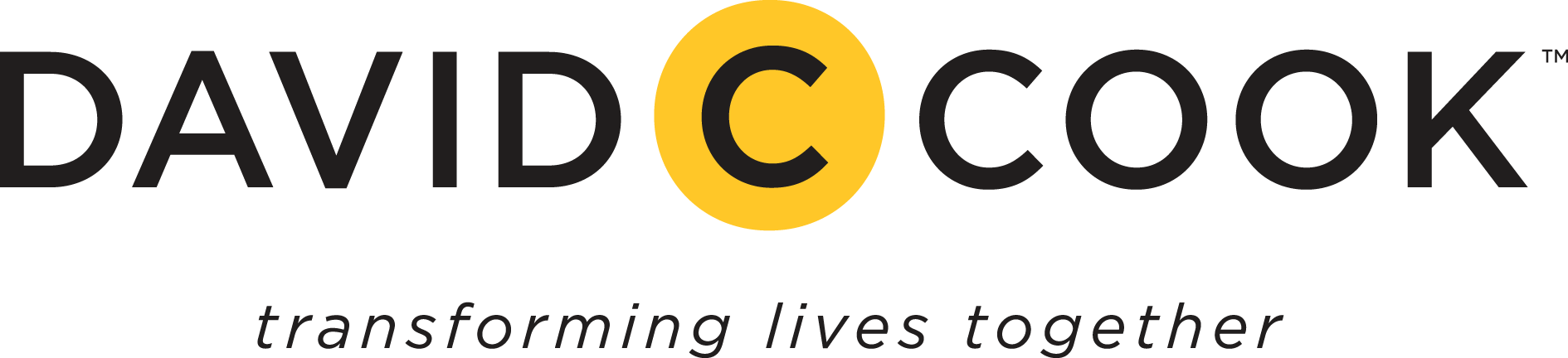 [Speaker Notes: El Evangelio en diez palabras es una manera divertida de compartir el Evangelio. ¿Por qué hacemos cosas como éstas con niños? Porque queremos que ellos aprendan. Y nosotros sabemos que los niños aprenden mientras se están divirtiendo. Aprenden cuando están interesados en lo que nosotros les estamos enseñando. Y, por último, aprenden cuando son parte del proceso de aprendizaje.
Nosotros podríamos llamar a esto ser “participantes” o partícipes del proceso de aprendizaje. Y esto es la primera cosa que queremos en nuestras enseñanzas: participación.
Cuando digo “participación”, quiero decir que queremos que nuestros niños experimenten y exploren la lección mientras la enseñamos. Queremos que ellos descubran la verdad por sí mismos en lugar de decírselas.]
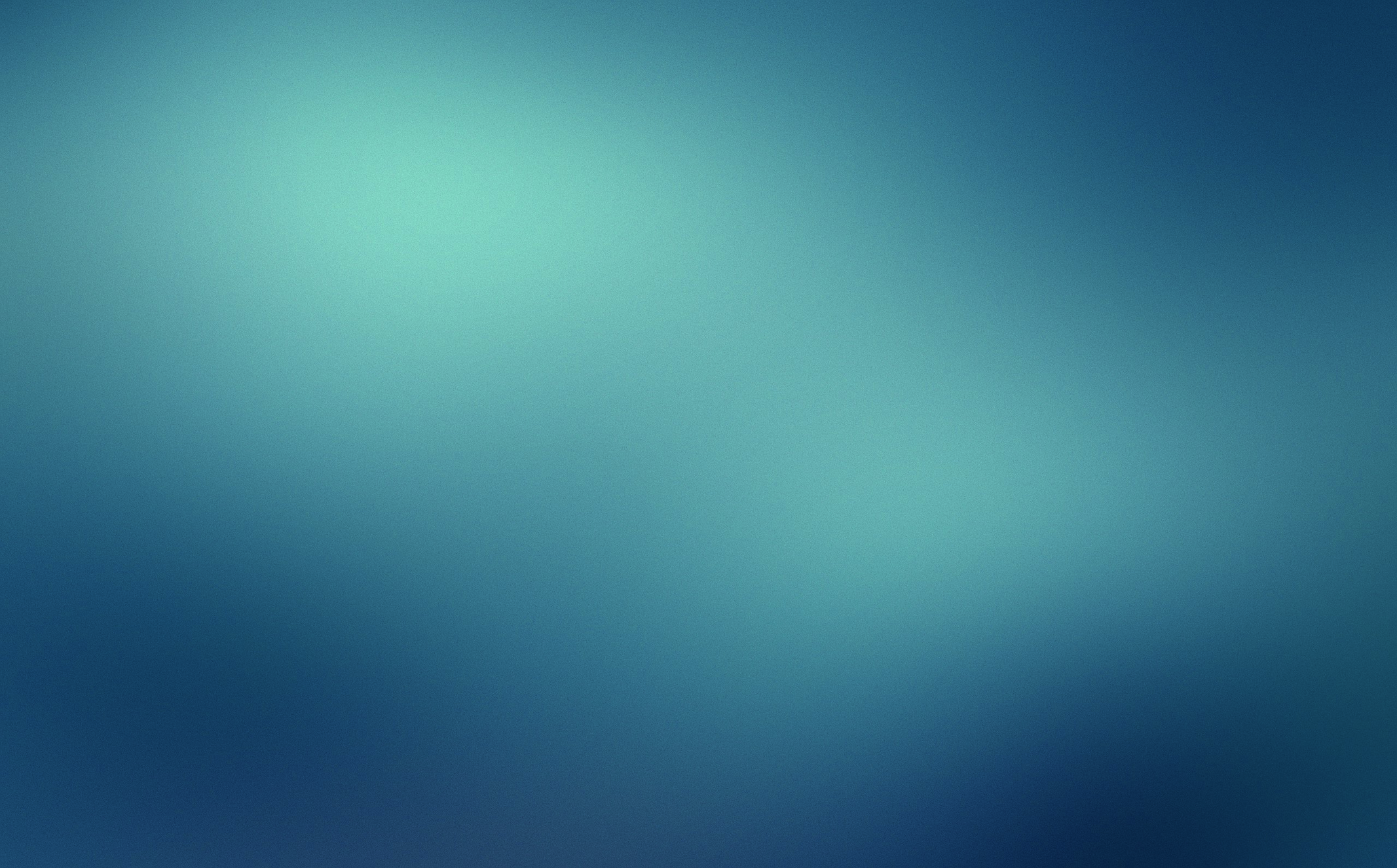 LIDERAR A SUS VOLUNTARIOS
Un solo equipo
Tiempo
Entrenamiento
Marcar la diferencia
Aprecio
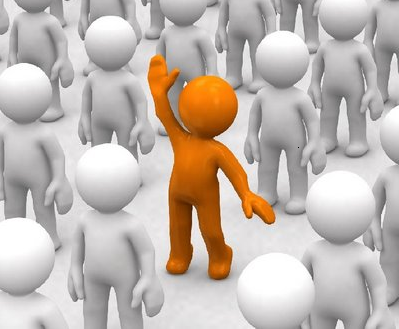 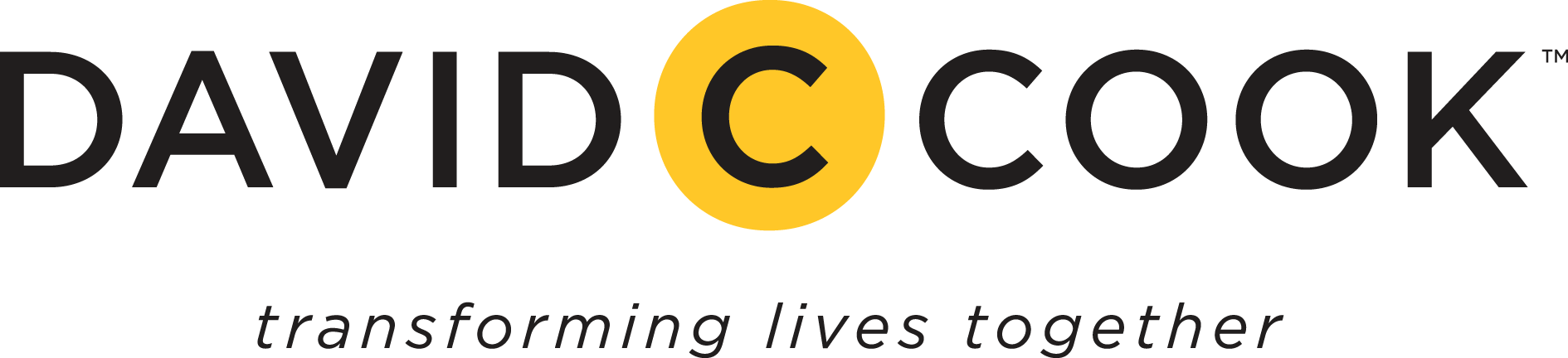 [Speaker Notes: El Evangelio en diez palabras es una manera divertida de compartir el Evangelio. ¿Por qué hacemos cosas como éstas con niños? Porque queremos que ellos aprendan. Y nosotros sabemos que los niños aprenden mientras se están divirtiendo. Aprenden cuando están interesados en lo que nosotros les estamos enseñando. Y, por último, aprenden cuando son parte del proceso de aprendizaje.
Nosotros podríamos llamar a esto ser “participantes” o partícipes del proceso de aprendizaje. Y esto es la primera cosa que queremos en nuestras enseñanzas: participación.
Cuando digo “participación”, quiero decir que queremos que nuestros niños experimenten y exploren la lección mientras la enseñamos. Queremos que ellos descubran la verdad por sí mismos en lugar de decírselas.]
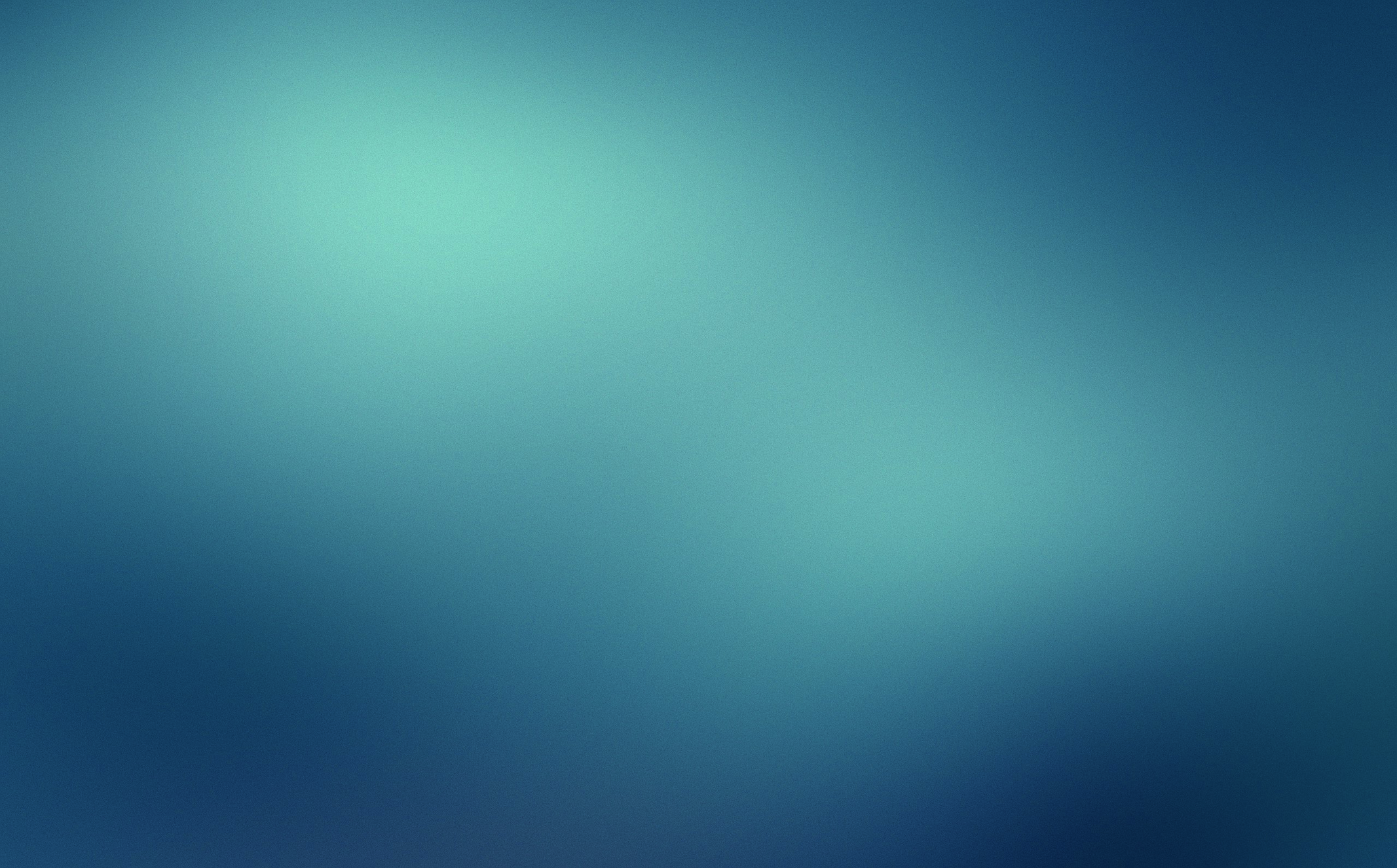 “PASTOREAR”
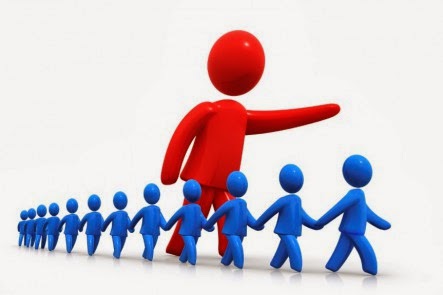 Parte 5
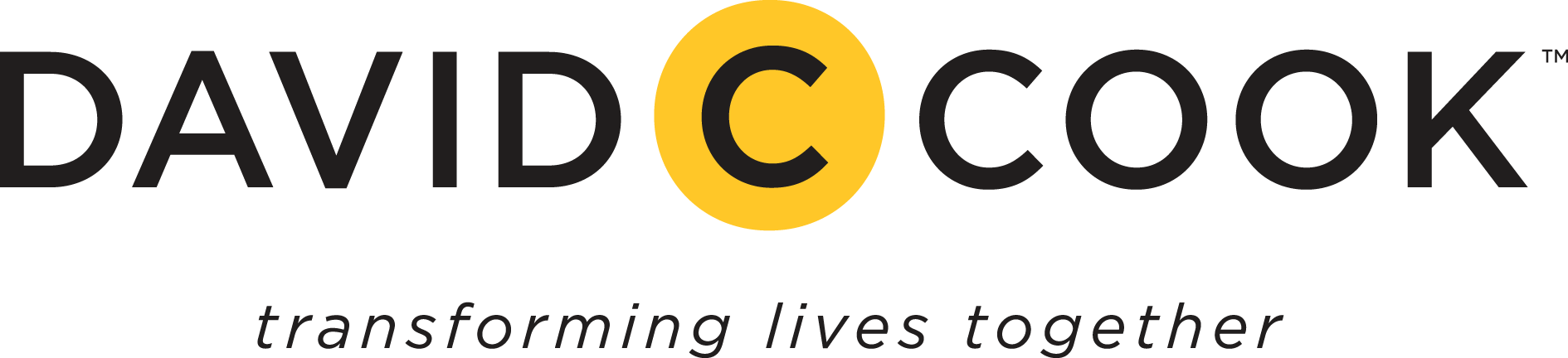 [Speaker Notes: Objetivo: Darás una mini clase a los voluntarios. Responderás a la pregunta: “¿Qué es un buen diseño curricular para niños?
Materiales necesarios 
Cuaderno de Entrenamiento para entrenadores
Lápiz o lapicera para cada participante 
Biblias]
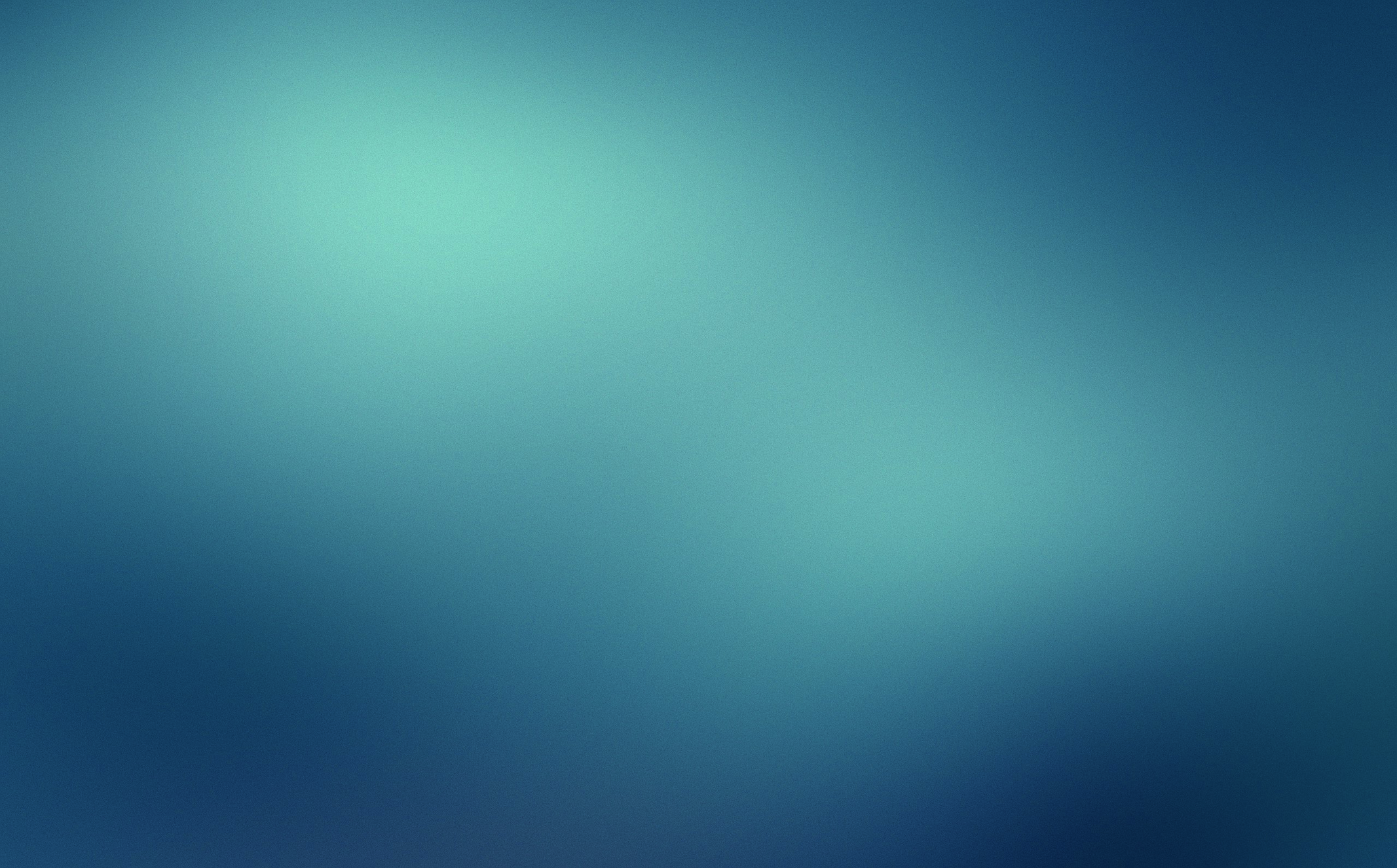 CORAZÓN DE PASTOR
Pastoree los corazones de sus voluntarios.

Invierta en líderes que sirven en el ministerio.
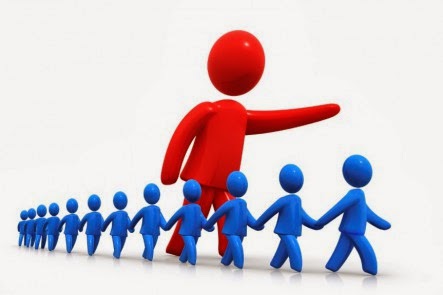 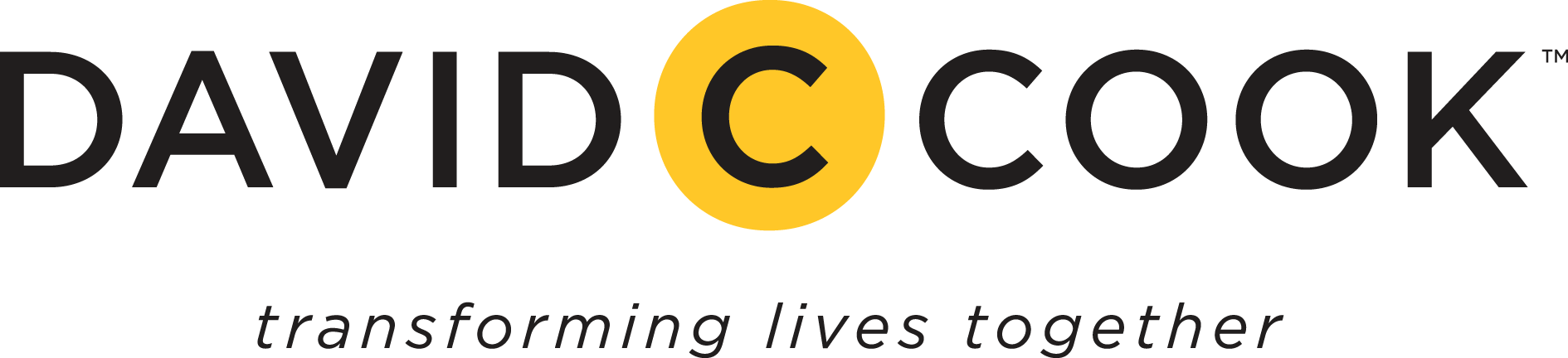 [Speaker Notes: Un buen currículo debe estar fundamentado en la Biblia y ser Cristocéntrico. 
	Cada lección debe tener una cosmovisión cristiana. Esto significa que a medida que 	los niños participen en cada lección, aprenderán más acerca de Dios y tendrán una 	oportunidad de acercarse más a Él. Cada lección, con la ayuda del Espíritu Santo, 	trabaja para transformarlos en seguidores de Jesús en constante crecimiento.]
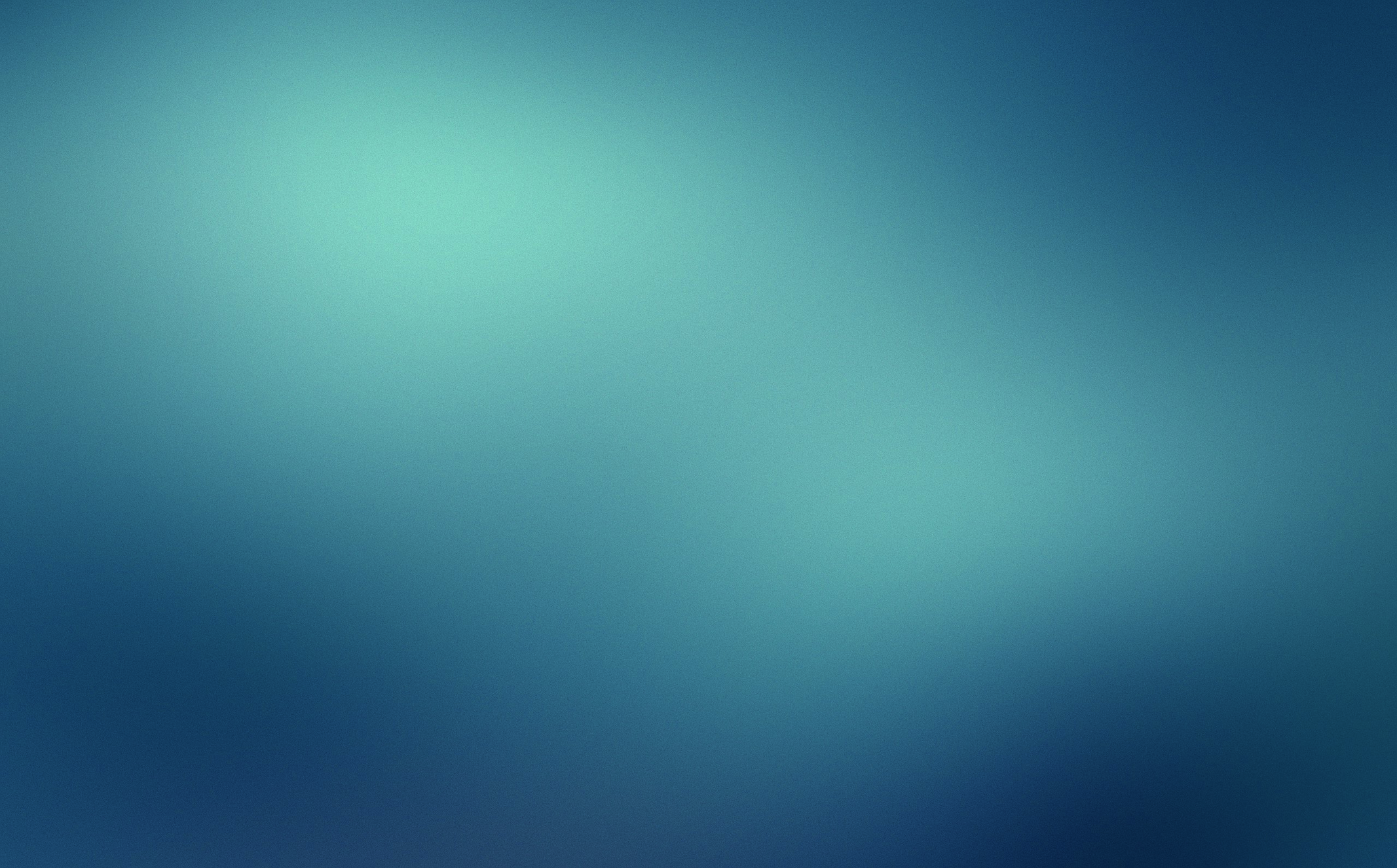 Formar en la fe
“Si mi caminar con Dios es superficial, solo podré enseñar un caminar superficial con Dios”.
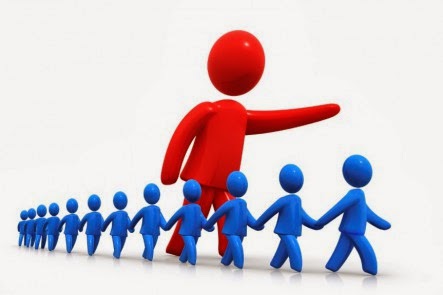 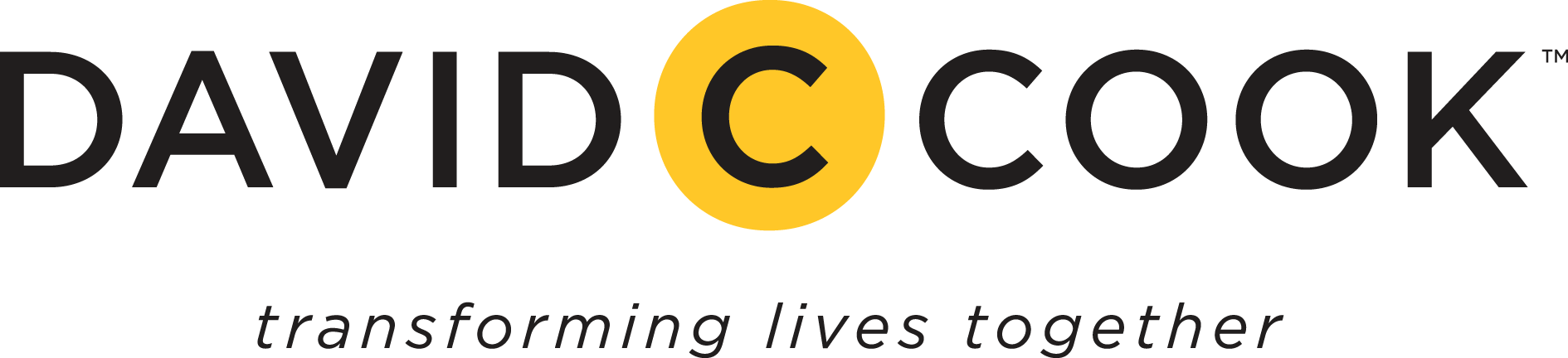 [Speaker Notes: Un buen currículo debe estar fundamentado en la Biblia y ser Cristocéntrico. 
	Cada lección debe tener una cosmovisión cristiana. Esto significa que a medida que 	los niños participen en cada lección, aprenderán más acerca de Dios y tendrán una 	oportunidad de acercarse más a Él. Cada lección, con la ayuda del Espíritu Santo, 	trabaja para transformarlos en seguidores de Jesús en constante crecimiento.]
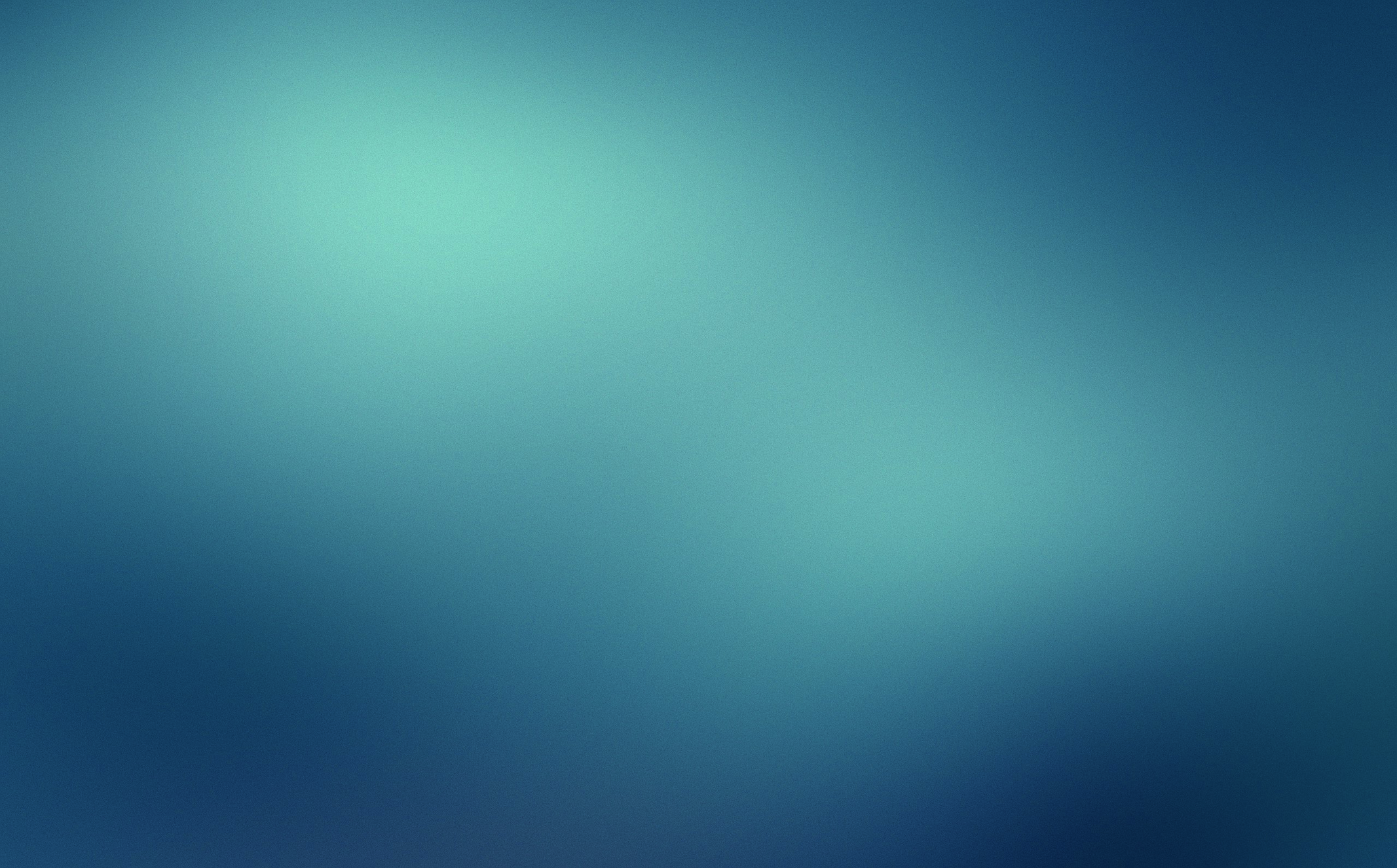 TIPOS DE VOLUNTARIOS
Reclute voluntarios que estén creciendo en su fe.
Reclute voluntarios que sean enseñables.
Reclute voluntarios que amen la iglesia.
Reclute voluntarios que estén entusiasmados con lo que Jesús ha hecho por ellos.
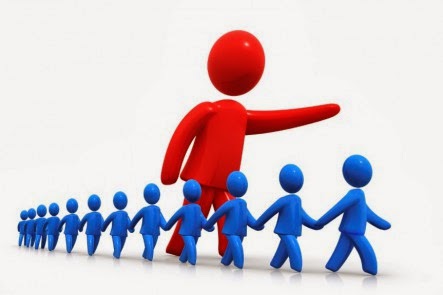 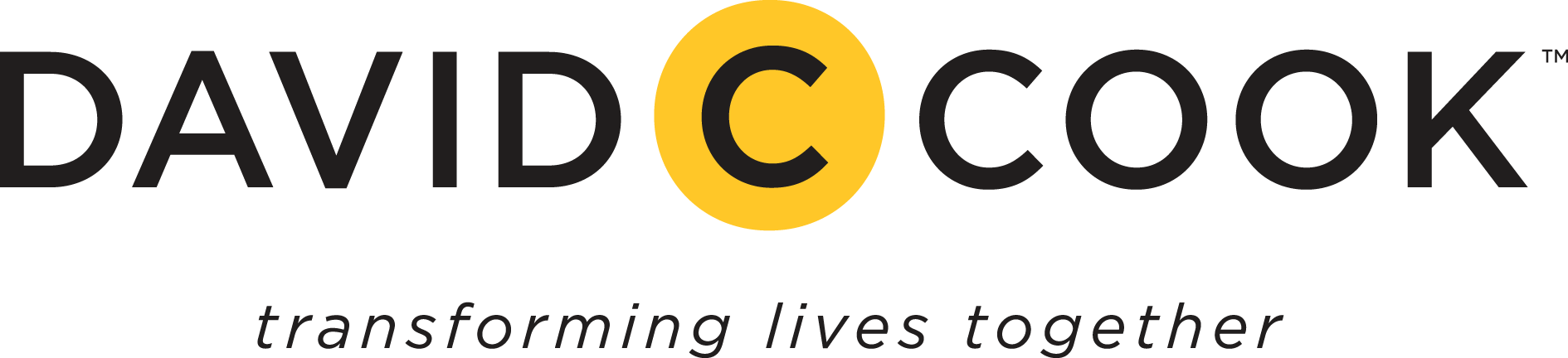 [Speaker Notes: Un buen currículo debe estar fundamentado en la Biblia y ser Cristocéntrico. 
	Cada lección debe tener una cosmovisión cristiana. Esto significa que a medida que 	los niños participen en cada lección, aprenderán más acerca de Dios y tendrán una 	oportunidad de acercarse más a Él. Cada lección, con la ayuda del Espíritu Santo, 	trabaja para transformarlos en seguidores de Jesús en constante crecimiento.]
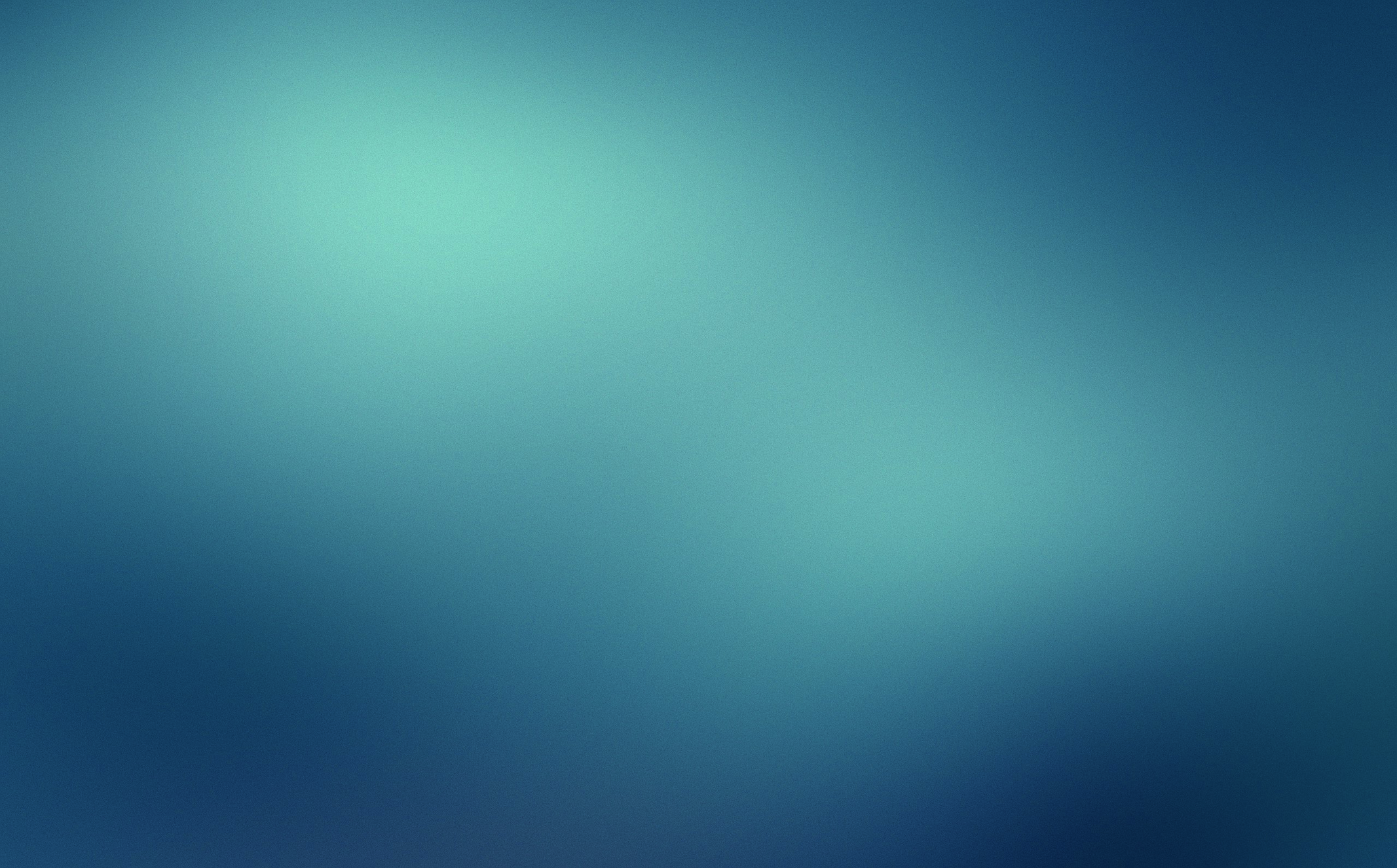 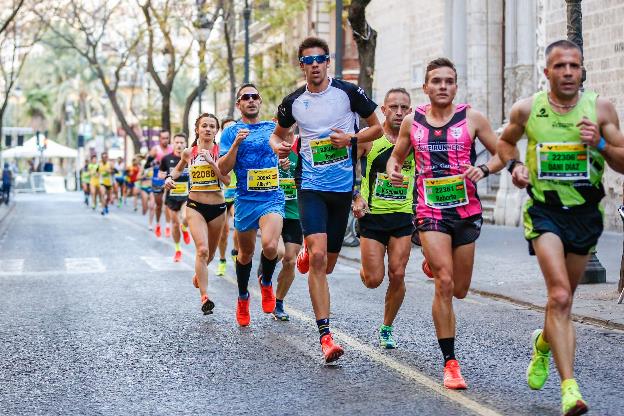 “MANTENER”
Parte 6
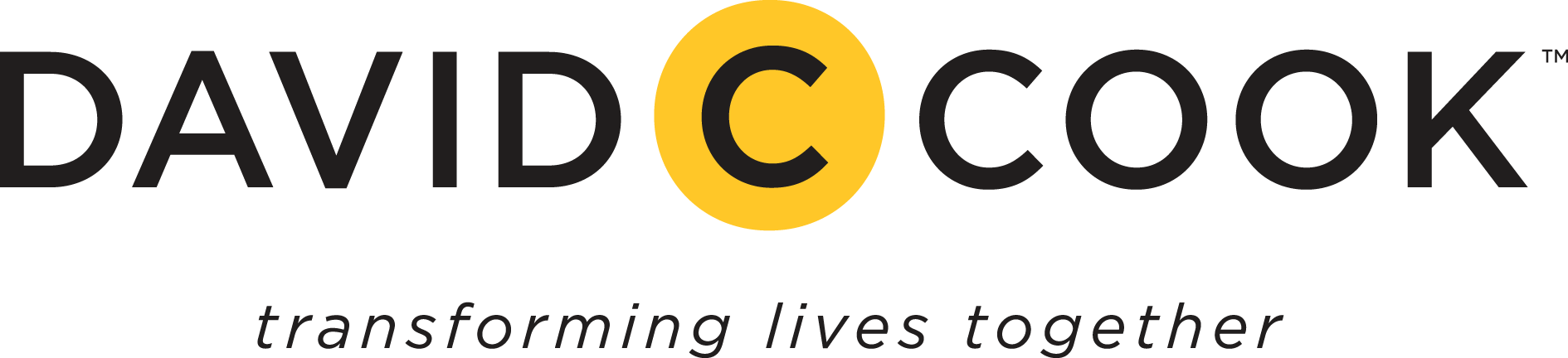 [Speaker Notes: Objetivo: Los voluntarios dan un vistazo a su nuevo currículo para niños, y a las maravillosas historias de la Biblia que se enseñan. 
Materiales necesarios:
Una copia del currículo para niños del Manual del maestro.
Recortar los nombres de la Biblia de este libro antes de la clase (puede escribirse cada uno en una hoja de papel lo suficientemente grande para que los participantes puedan leerlo. Que alguien los traduzca antes de la lección, si fuera necesario). 
Cada voluntario debe tener una copia del currículo del Manual del maestro. No hay duda de que muchos de ellos ya lo abrieron para darle un vistazo. Diles que esta guía es para que la guarden. Pueden escribir sobre ella, tomar notas o doblar las páginas para encontrar las secciones que desean. Diles que este primer manual en el currículo es un regalo para los voluntarios de nuestro país de parte de (nombre las organizaciones en tu país que han contribuido) y el ministerio mundial de David C. Cook. 
Explica que vas a acompañar a los voluntarios para conocer el Manual del maestro rápidamente. Pídeles que no se adelanten ni se atrasen. Después del intervalo ellos podrán volver a sus manuales para darle una mirada más detallada. 
** IMPORTANTE: Puede ser que necesites modificar esta sección para que coincida con el diseño del currículo del Manual del maestro utilizado. Si bien la mayoría son iguales, algunas veces el diseño será diferente. Asegúrate de mirar el Manual del maestro antes del entrenamiento, para que puedas presentar esta sección de manera adecuada. **
Otorga tiempo a las personas para formular preguntas y hacer comentarios.]
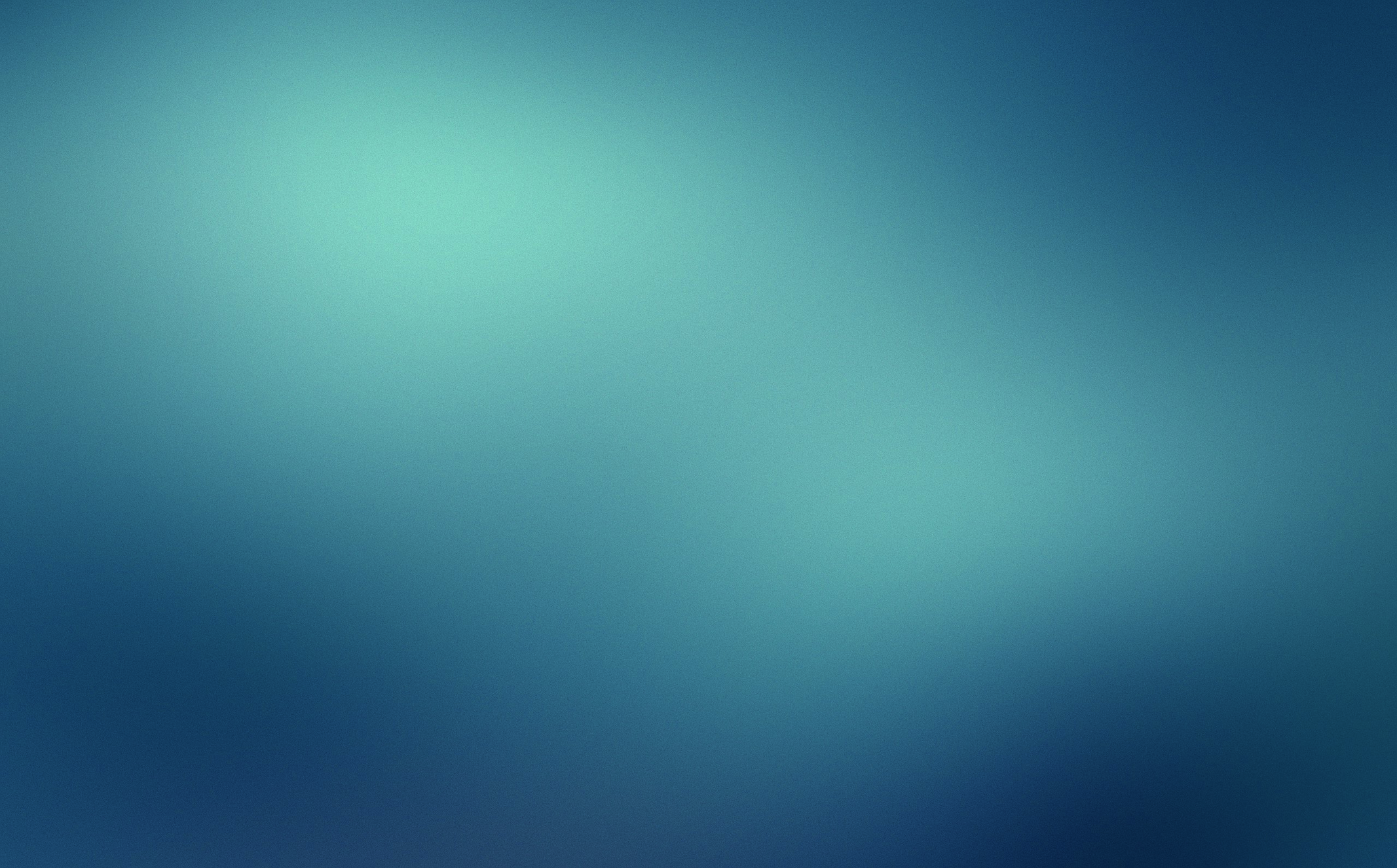 LOS VOLUNTARIOS
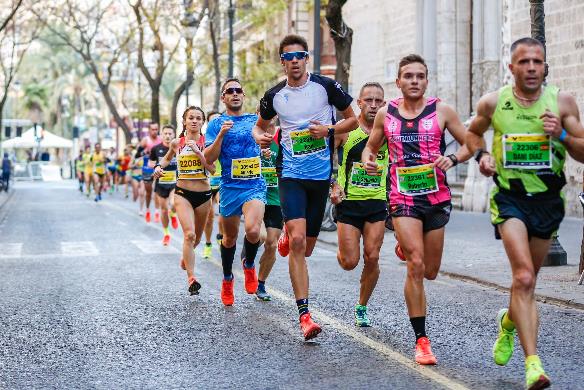 “Los que se quedan con nosotros a largo plazo, en la maratón, cuentan con apoyo y una visión de lo que han sido llamados a hacer”.
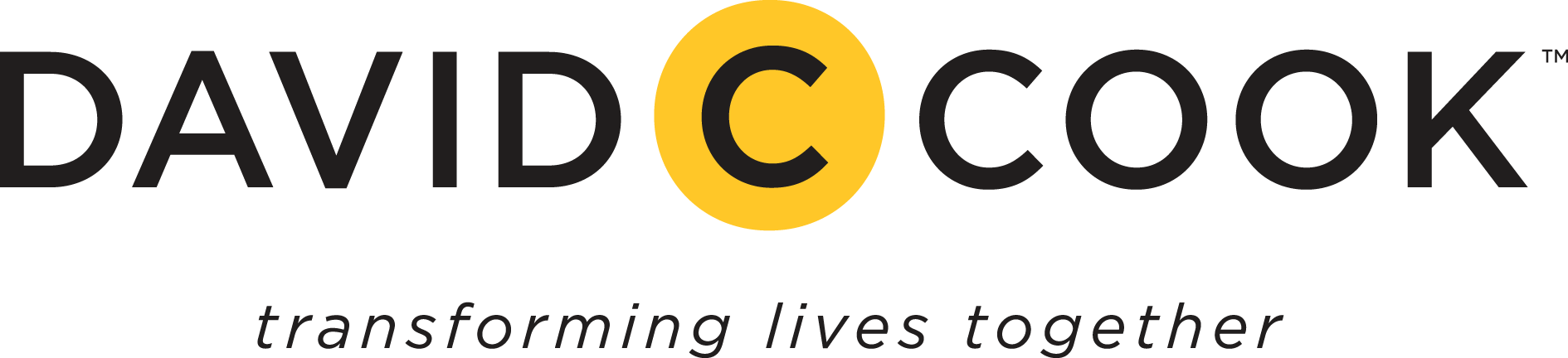 [Speaker Notes: El currículo o plan de curso es simplemente una guía que el maestro puede usar para enseñar a los niños efectivamente.  Debe ser escrito por expertos, y provee al maestro todo lo que él o ella necesitan para guiar la clase. Para enseñar a los niños en la iglesia, el currículo usualmente ofrece una lección por semana, donde se vale de una historia bíblica para enseñar un principio que es importante que los niños aprendan. 
El currículo para la iglesia usualmente incluye actividades adicionales o juegos, que les ayudarán a enfatizar el principio enseñado y hacer que las enseñanzas sean divertidas para los niños.]
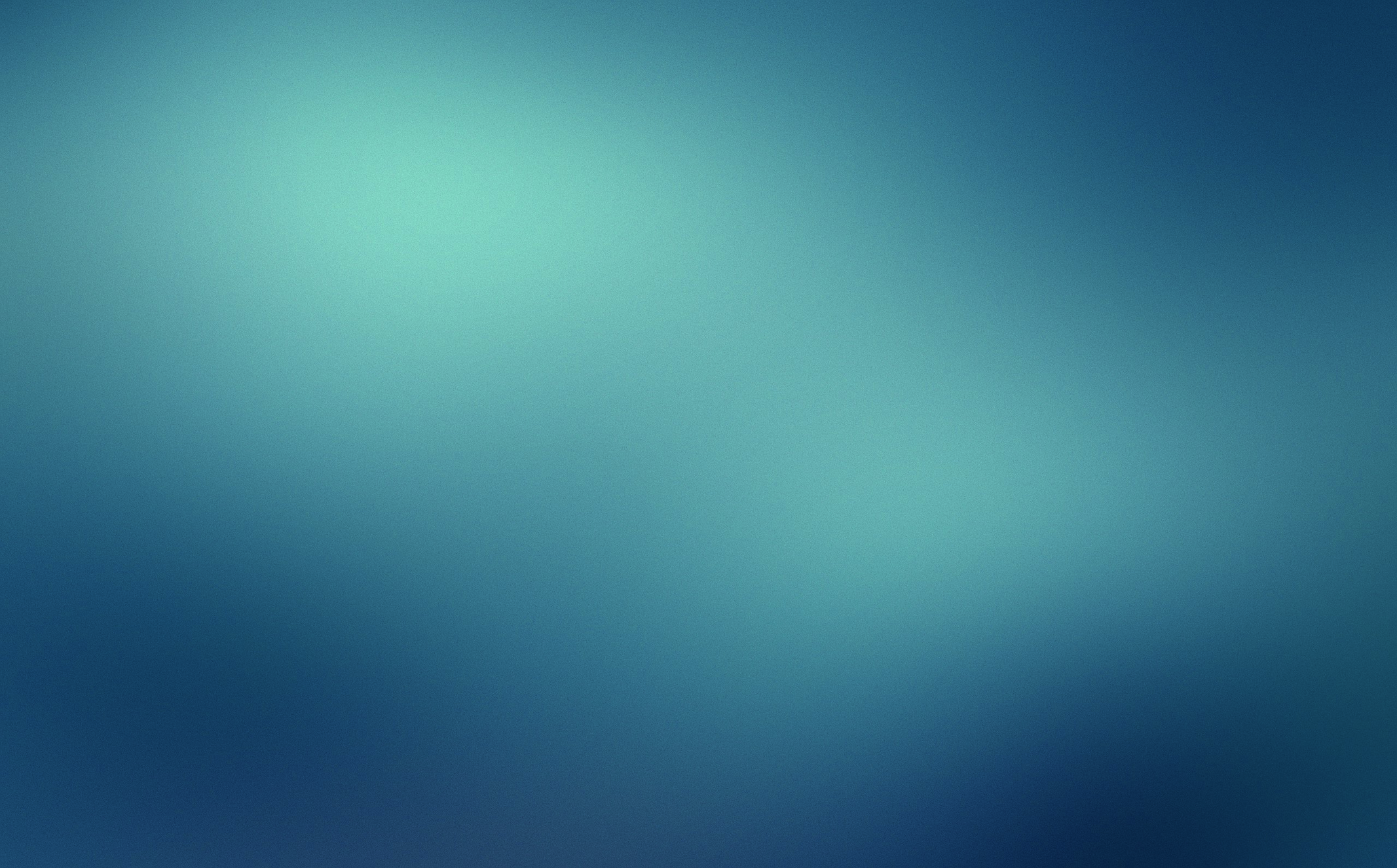 Comience con una visión
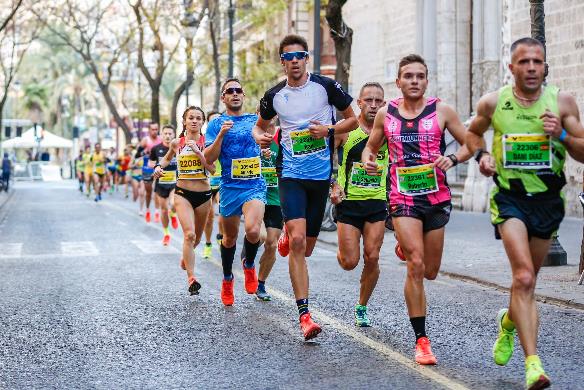 ¿Cuál es la visión que usted proyecta cuando recluta e incorpora voluntarios?

¿Cuál es el entorno que hemos creado para nuestro equipo?

¿Cómo comunica la visión y le permite moldear los valores de su cultura en su ministerio?
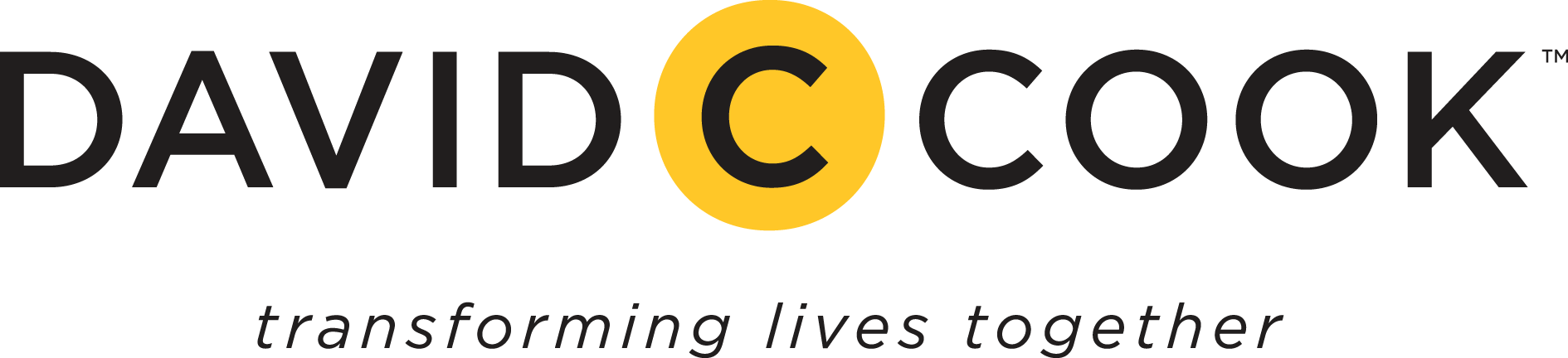 [Speaker Notes: El currículo o plan de curso es simplemente una guía que el maestro puede usar para enseñar a los niños efectivamente.  Debe ser escrito por expertos, y provee al maestro todo lo que él o ella necesitan para guiar la clase. Para enseñar a los niños en la iglesia, el currículo usualmente ofrece una lección por semana, donde se vale de una historia bíblica para enseñar un principio que es importante que los niños aprendan. 
El currículo para la iglesia usualmente incluye actividades adicionales o juegos, que les ayudarán a enfatizar el principio enseñado y hacer que las enseñanzas sean divertidas para los niños.]
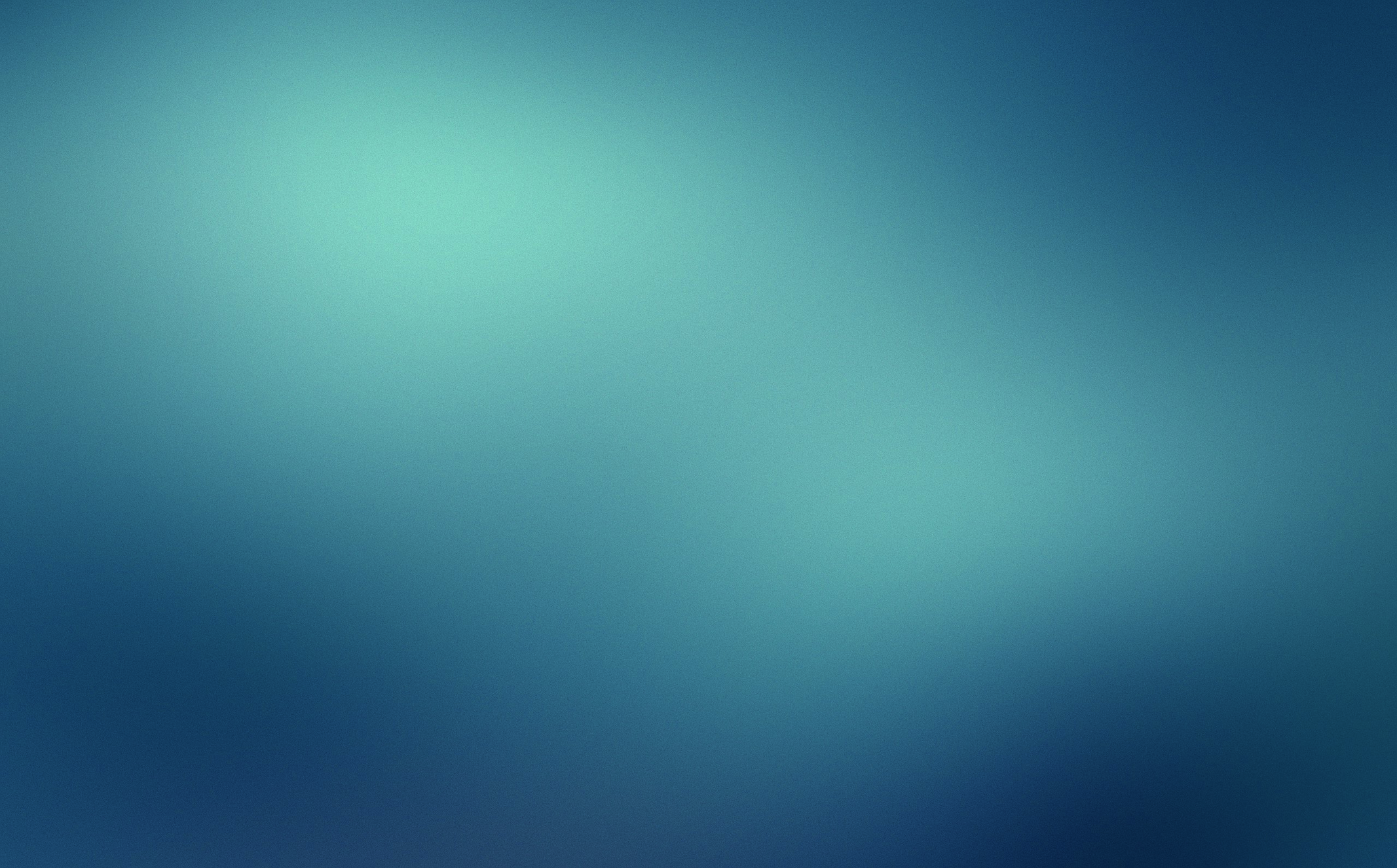 Indique su intención
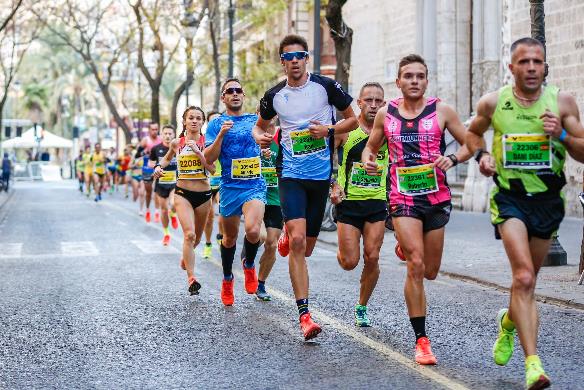 “Cuando entrena para cumplir sus intenciones, sus voluntarios estarán listos para el largo plazo”.
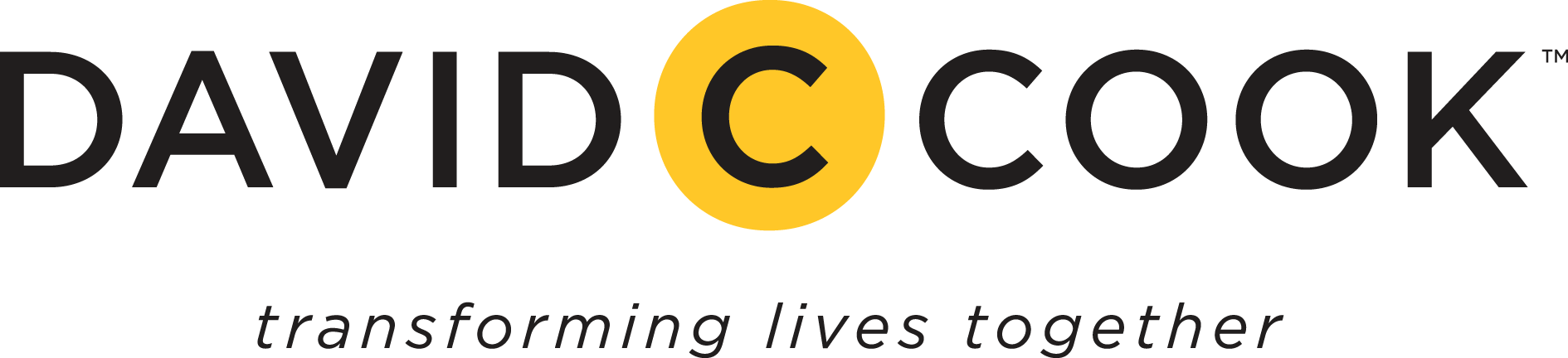 [Speaker Notes: El currículo o plan de curso es simplemente una guía que el maestro puede usar para enseñar a los niños efectivamente.  Debe ser escrito por expertos, y provee al maestro todo lo que él o ella necesitan para guiar la clase. Para enseñar a los niños en la iglesia, el currículo usualmente ofrece una lección por semana, donde se vale de una historia bíblica para enseñar un principio que es importante que los niños aprendan. 
El currículo para la iglesia usualmente incluye actividades adicionales o juegos, que les ayudarán a enfatizar el principio enseñado y hacer que las enseñanzas sean divertidas para los niños.]
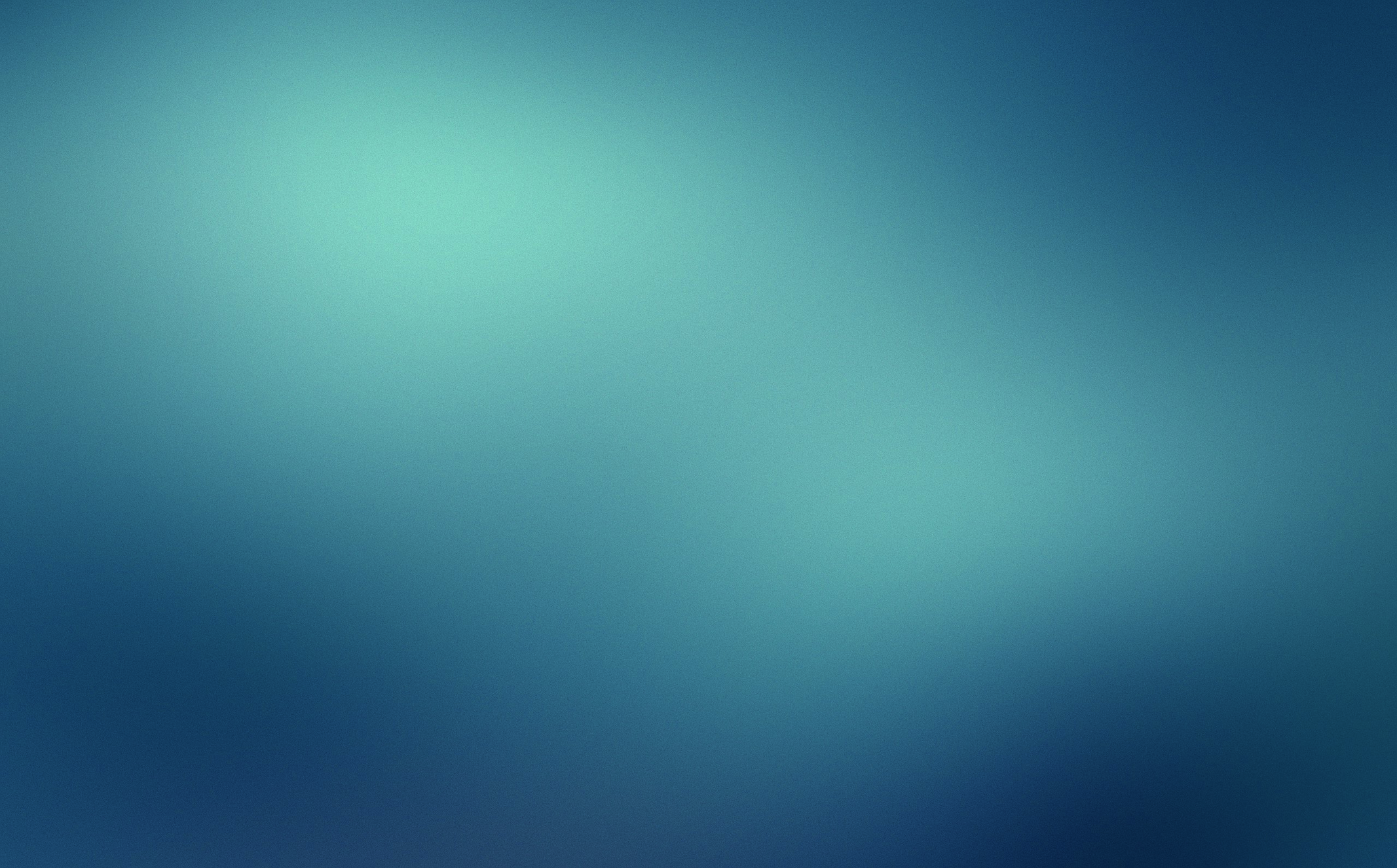 Rodéelos con los medios adecuados
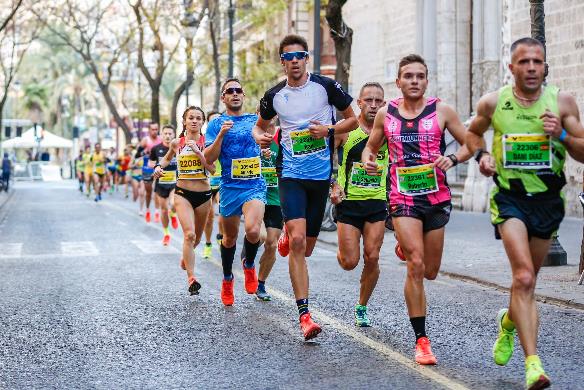 Ambiente 

Equipo
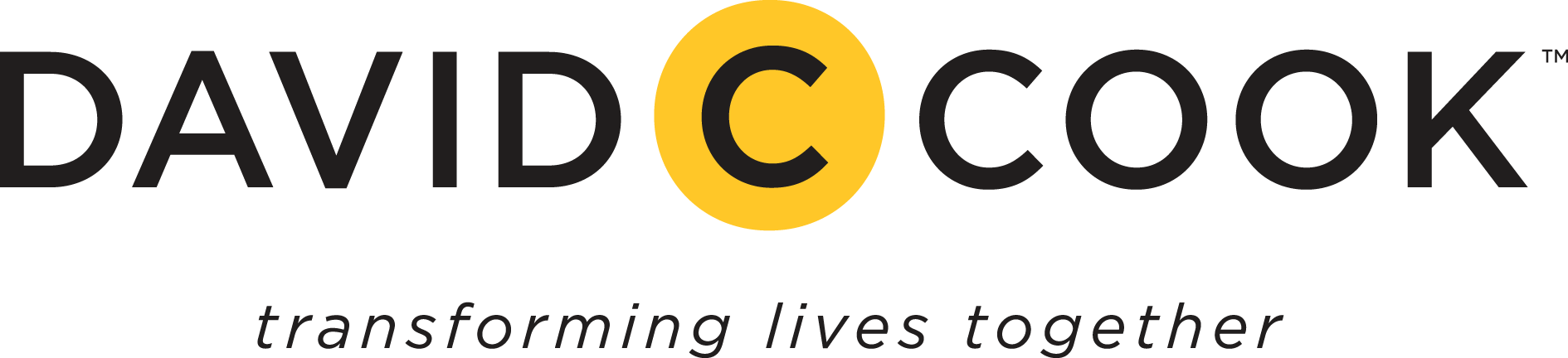 [Speaker Notes: El currículo o plan de curso es simplemente una guía que el maestro puede usar para enseñar a los niños efectivamente.  Debe ser escrito por expertos, y provee al maestro todo lo que él o ella necesitan para guiar la clase. Para enseñar a los niños en la iglesia, el currículo usualmente ofrece una lección por semana, donde se vale de una historia bíblica para enseñar un principio que es importante que los niños aprendan. 
El currículo para la iglesia usualmente incluye actividades adicionales o juegos, que les ayudarán a enfatizar el principio enseñado y hacer que las enseñanzas sean divertidas para los niños.]
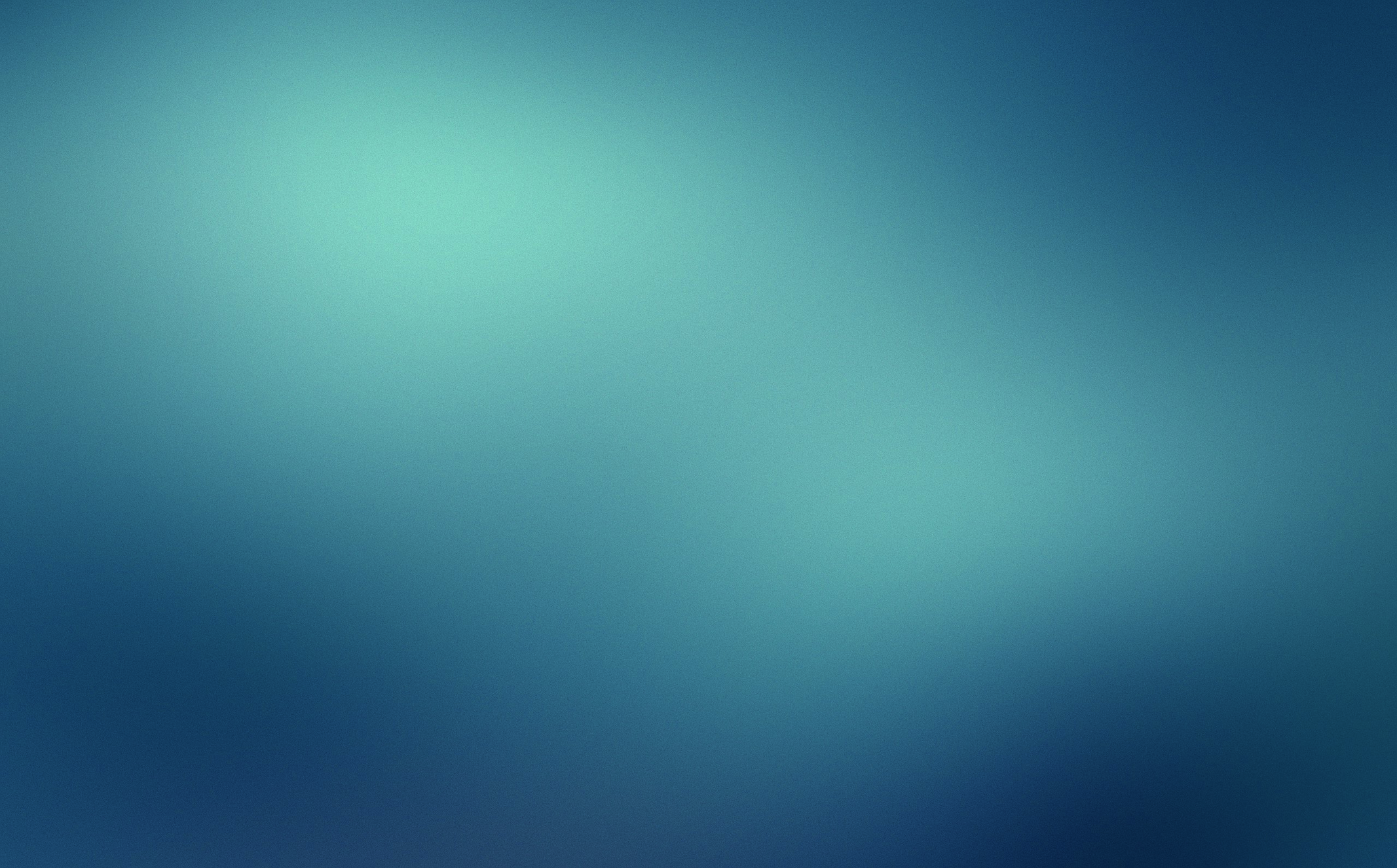 AMBIENTE
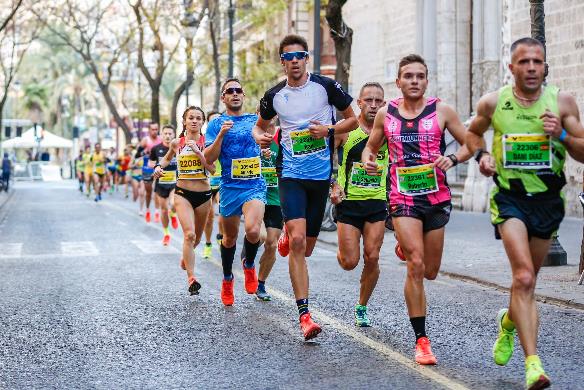 ¿Cuál es el entorno que ha creado para su equipo?

¿Cómo comunica la visión y moldea los valores de su cultura en su ministerio?
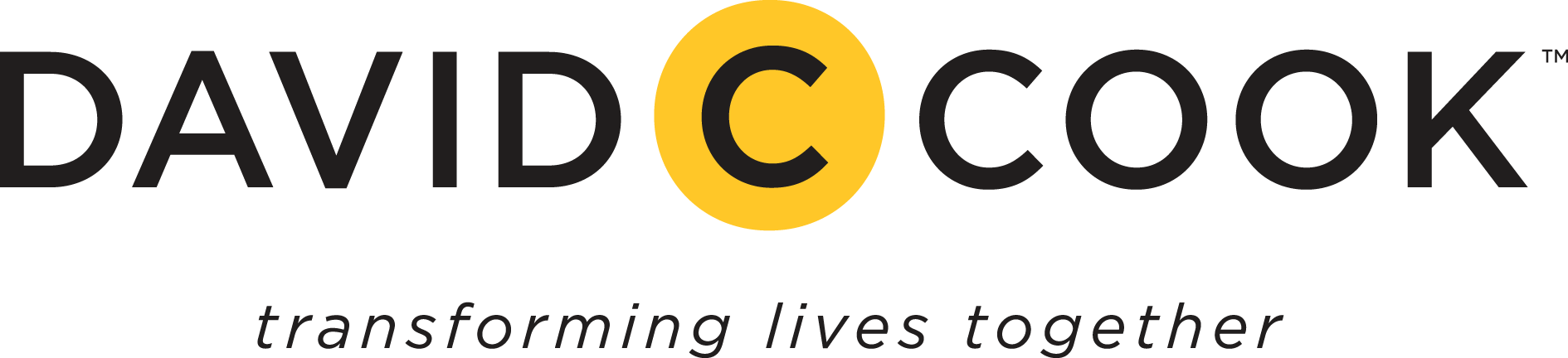 [Speaker Notes: El currículo o plan de curso es simplemente una guía que el maestro puede usar para enseñar a los niños efectivamente.  Debe ser escrito por expertos, y provee al maestro todo lo que él o ella necesitan para guiar la clase. Para enseñar a los niños en la iglesia, el currículo usualmente ofrece una lección por semana, donde se vale de una historia bíblica para enseñar un principio que es importante que los niños aprendan. 
El currículo para la iglesia usualmente incluye actividades adicionales o juegos, que les ayudarán a enfatizar el principio enseñado y hacer que las enseñanzas sean divertidas para los niños.]
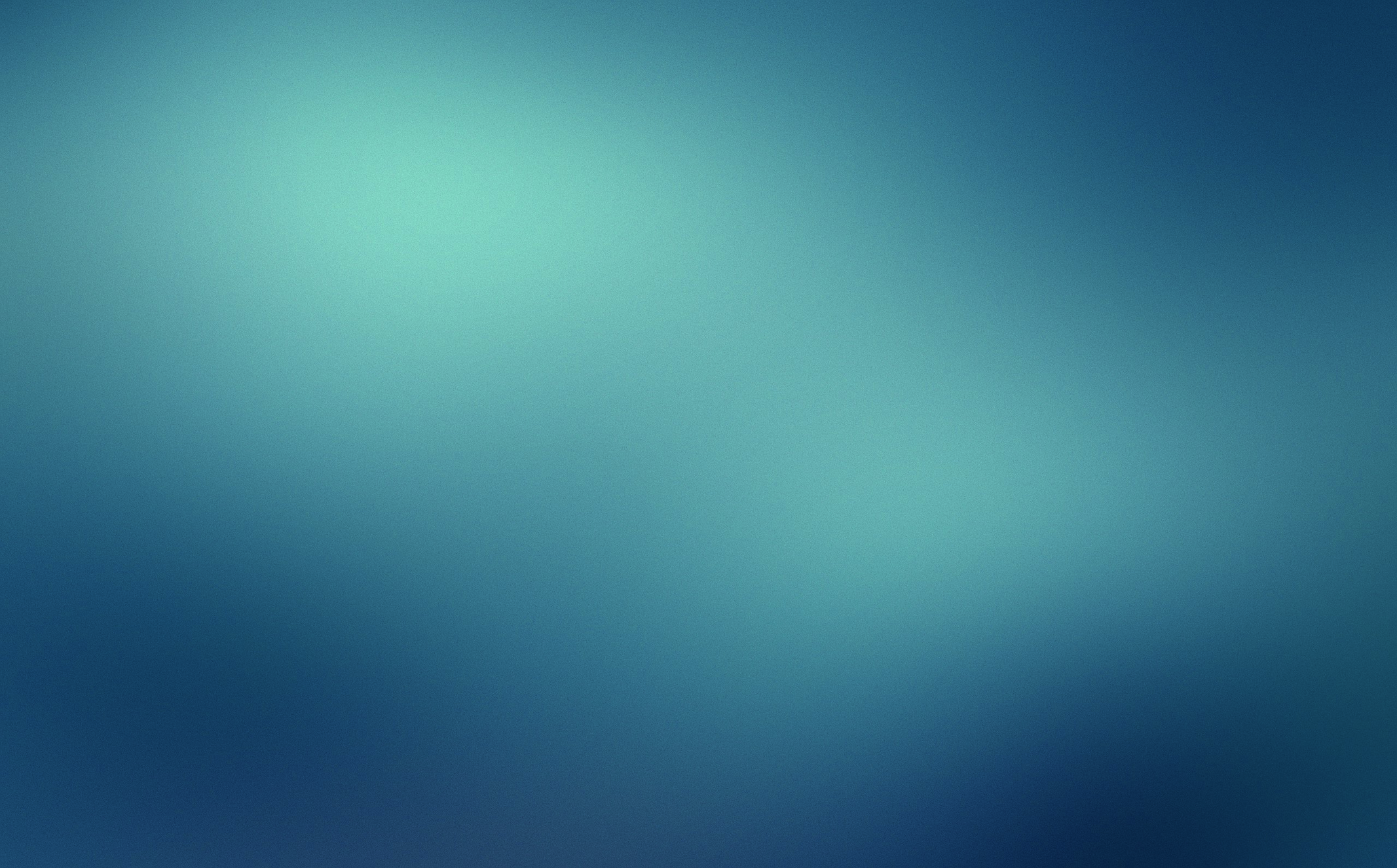 Equipo
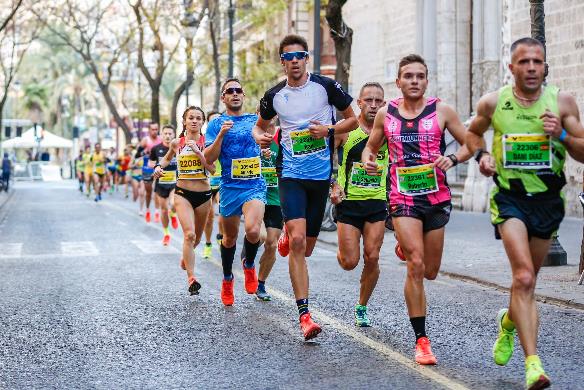 ¿Qué les está dando a sus equipos para que sean más efectivos?

¿Ha reunido los suministros? 

¿Tienen todo lo que necesitan para tener éxito?
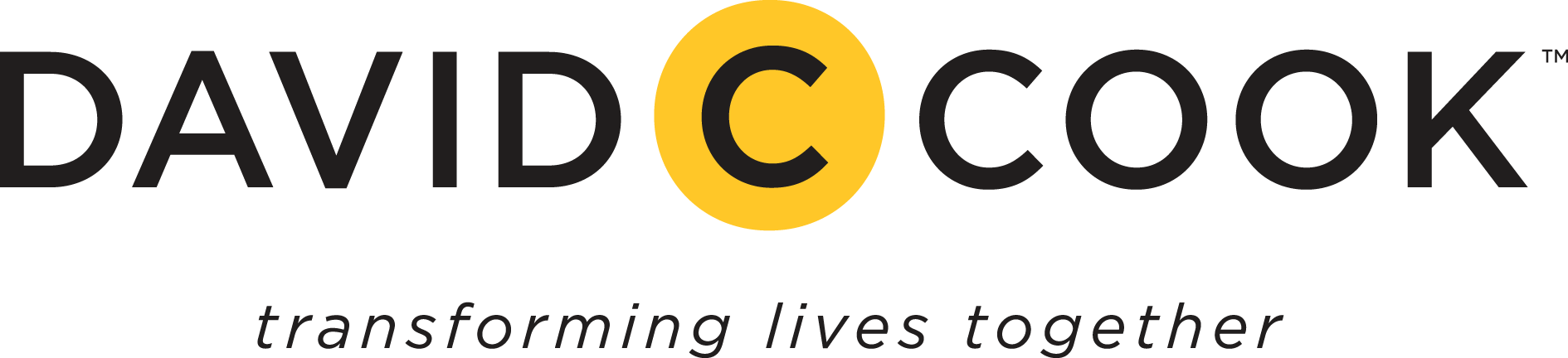 [Speaker Notes: El currículo o plan de curso es simplemente una guía que el maestro puede usar para enseñar a los niños efectivamente.  Debe ser escrito por expertos, y provee al maestro todo lo que él o ella necesitan para guiar la clase. Para enseñar a los niños en la iglesia, el currículo usualmente ofrece una lección por semana, donde se vale de una historia bíblica para enseñar un principio que es importante que los niños aprendan. 
El currículo para la iglesia usualmente incluye actividades adicionales o juegos, que les ayudarán a enfatizar el principio enseñado y hacer que las enseñanzas sean divertidas para los niños.]
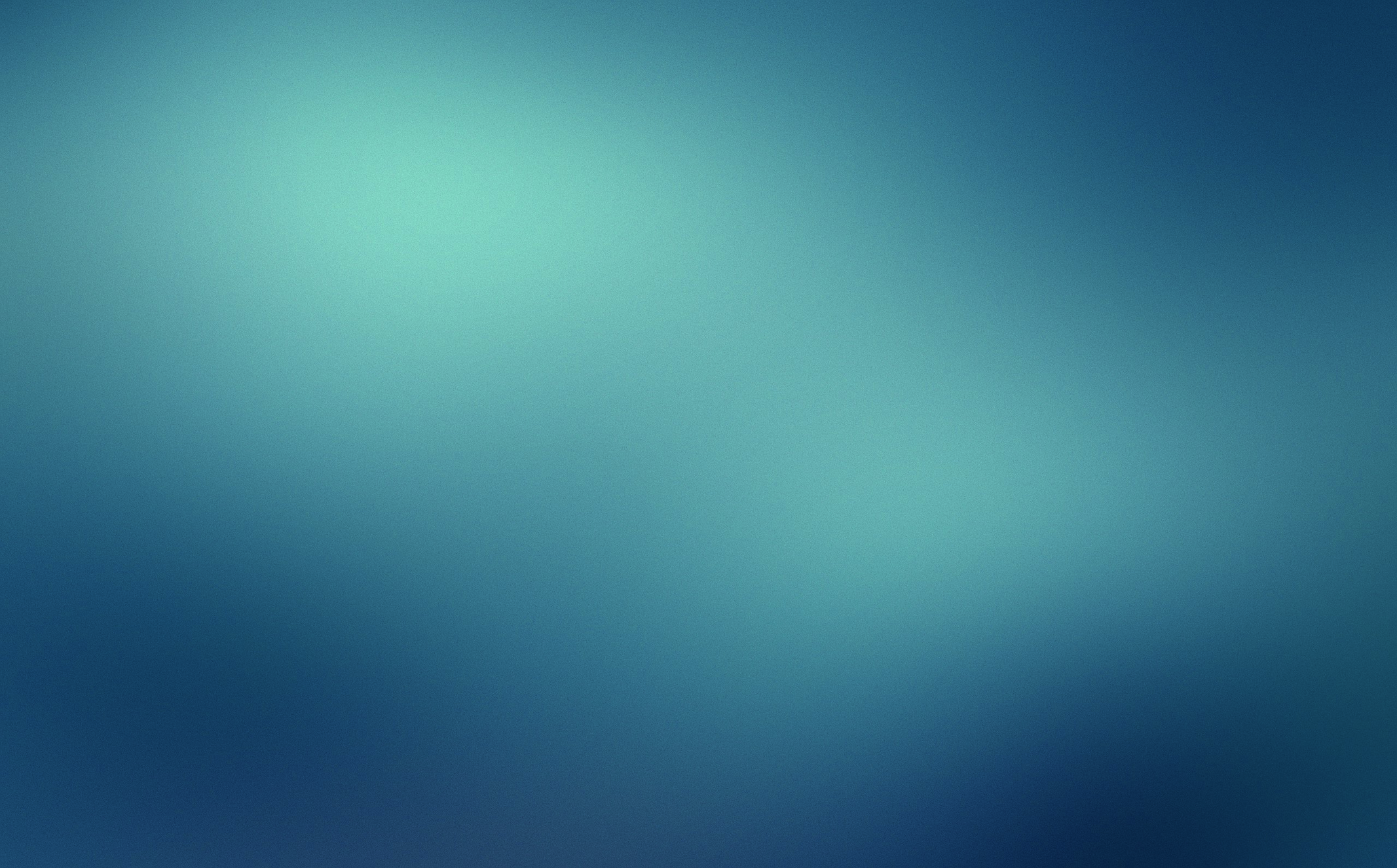 Reduzca la velocidad para los obstáculos
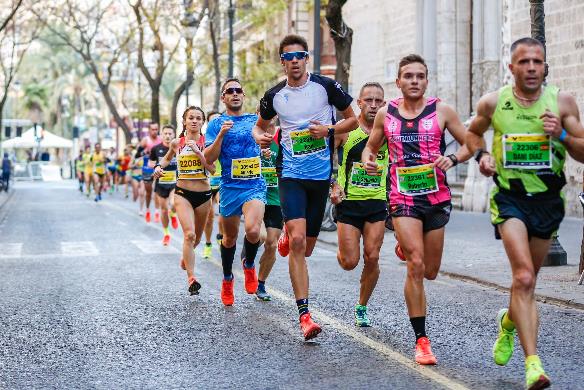 “Cuando no damos tiempo para reflexionar ni para descansar, desgastaremos a los voluntarios que son tan valiosos para nosotros”.
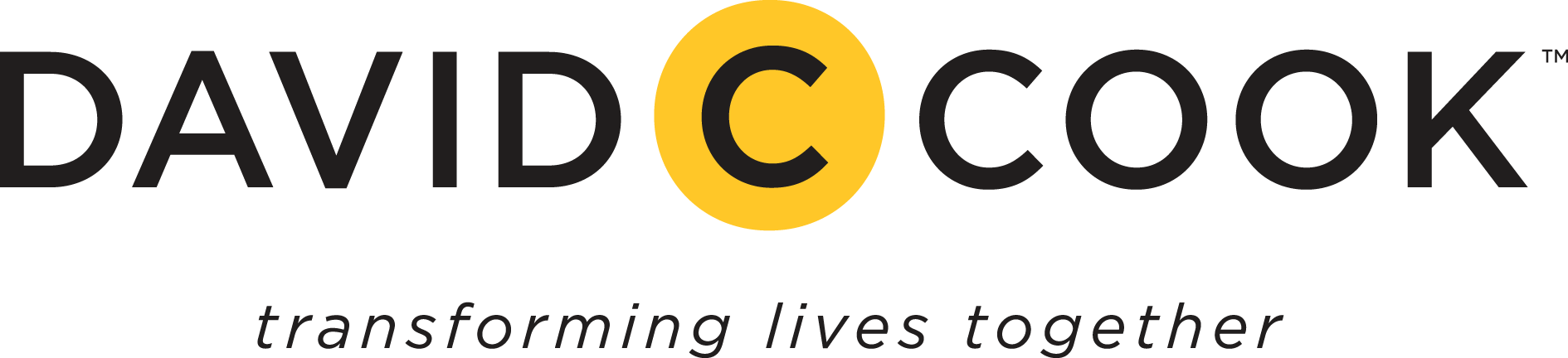 [Speaker Notes: El currículo o plan de curso es simplemente una guía que el maestro puede usar para enseñar a los niños efectivamente.  Debe ser escrito por expertos, y provee al maestro todo lo que él o ella necesitan para guiar la clase. Para enseñar a los niños en la iglesia, el currículo usualmente ofrece una lección por semana, donde se vale de una historia bíblica para enseñar un principio que es importante que los niños aprendan. 
El currículo para la iglesia usualmente incluye actividades adicionales o juegos, que les ayudarán a enfatizar el principio enseñado y hacer que las enseñanzas sean divertidas para los niños.]
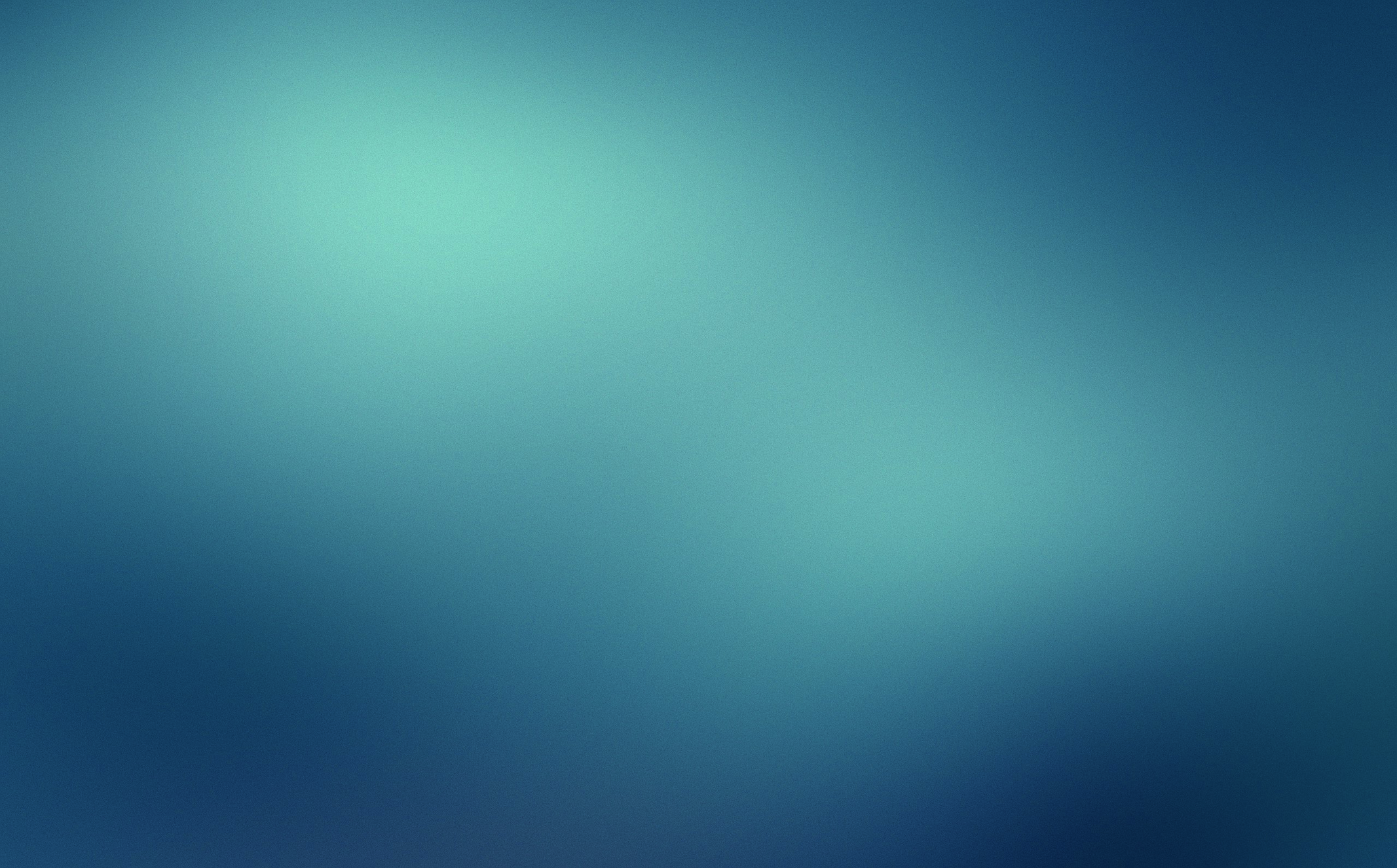 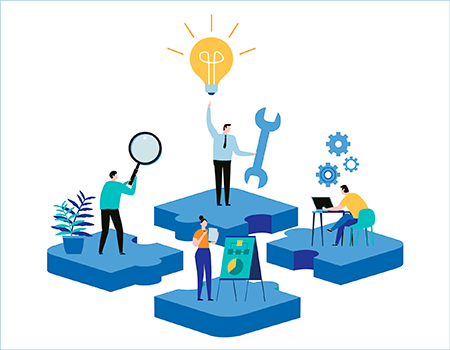 CAPACITAR
Parte 7
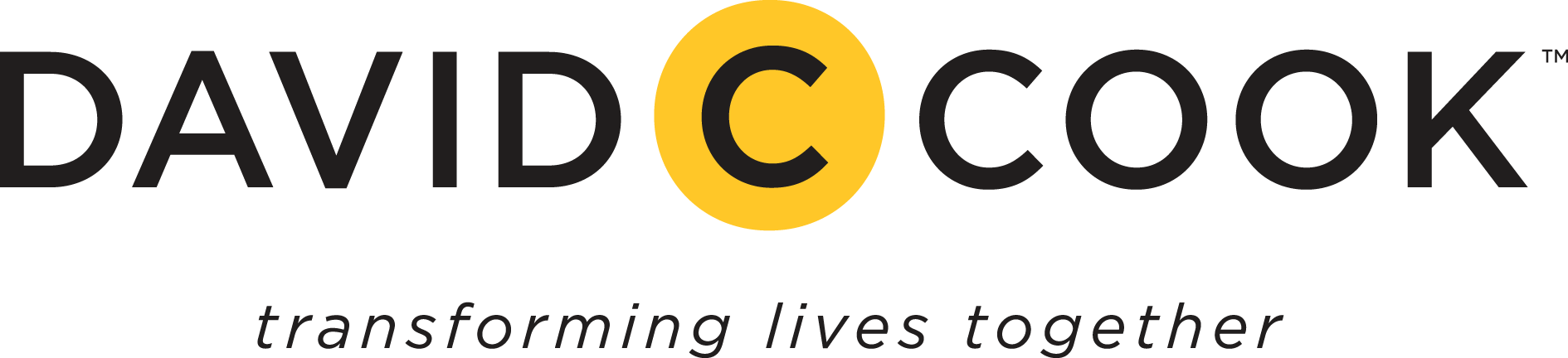 [Speaker Notes: 30 min
Objetivo: Compartirás una historia usando enseñanzas creativas e iniciarás la lección de la práctica de enseñanza creativa. 
Materiales necesarios:
Opcional: 4 globos
Opcional: Aguja puntiaguda o un alfiler
(Opcional) Comienza esta sesión con la siguiente historia. Si tú o los participantes no pueden conseguir los globos, crea una manera alternativa de contarla, o cuenta una historia diferente para ilustrar la enseñanza creativa.]
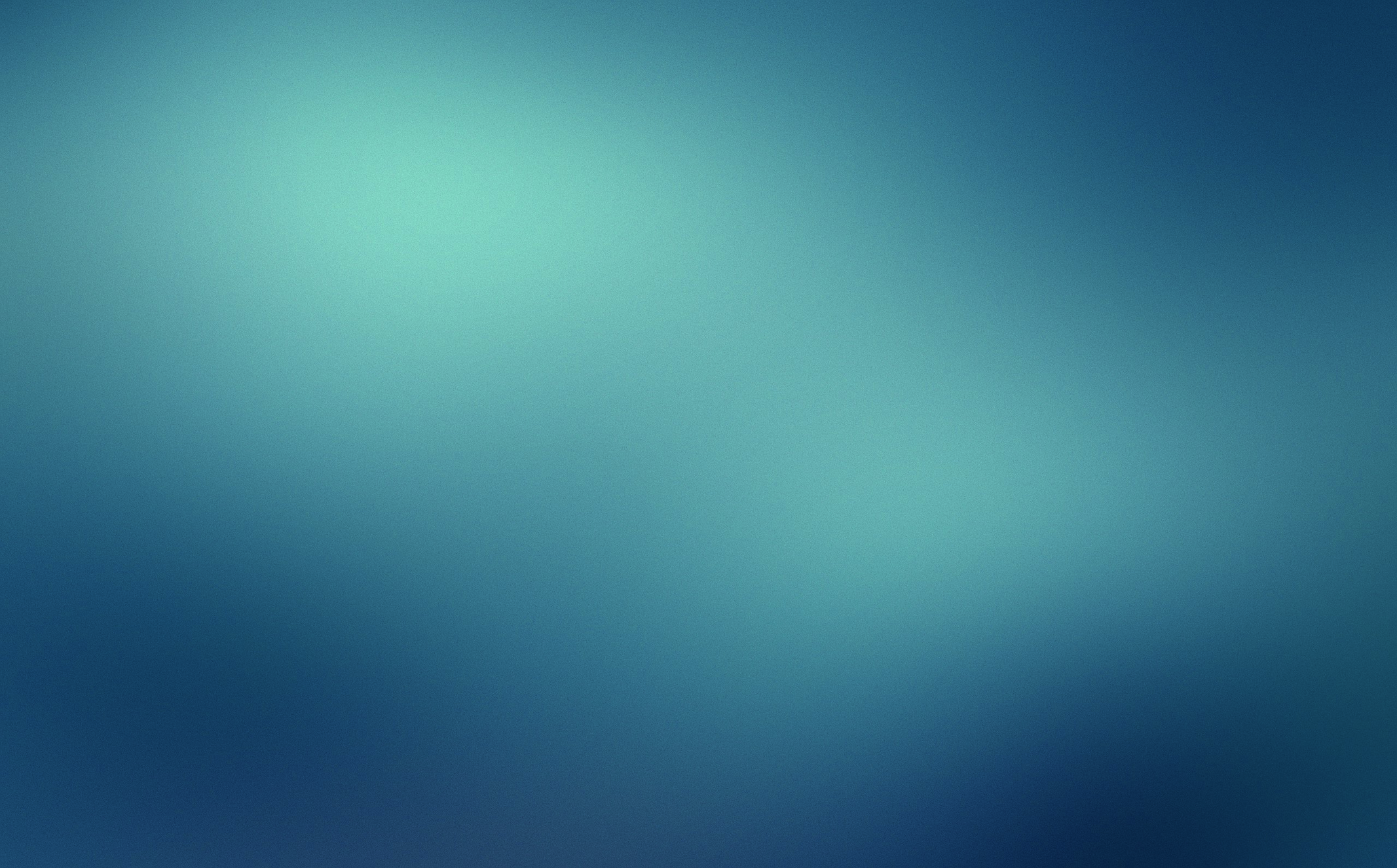 PRÓXIMOS PASOS
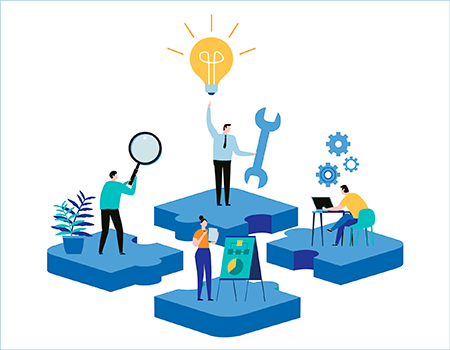 Escuche a sus voluntarios acerca de las debilidades de su equipo y ministerio.

 Haga una lista de las capacitaciones que ellos necesitan.

Organice su programa anual.
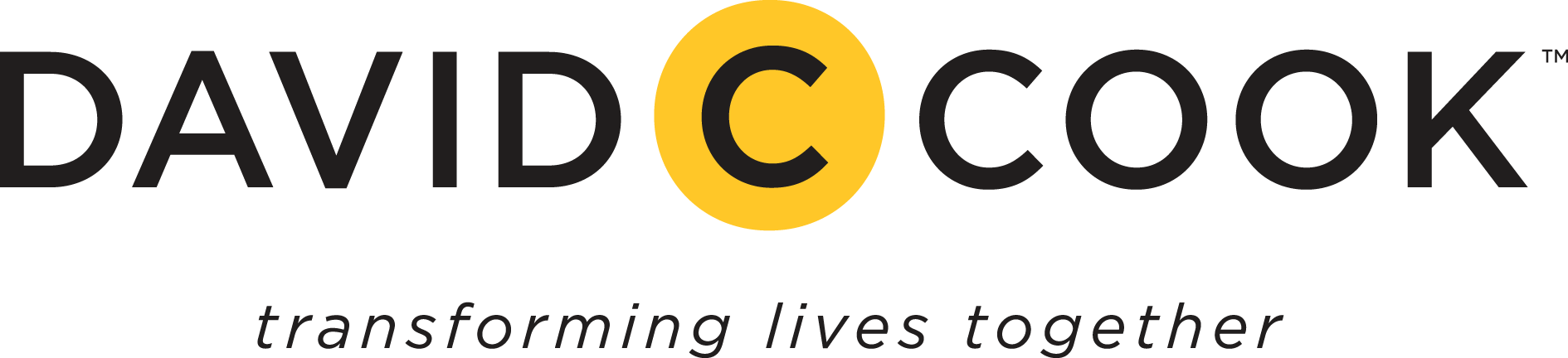 [Speaker Notes: Ayer hablamos brevemente acerca de los niños en su comunidad. Discutieron qué peligros pueden enfrentar y dibujamos figuras para representar esos peligros. 
Hoy queremos hablar un poco más sobre los niños vulnerables y en riesgo. Ésta será simplemente una breve introducción al tema, pero conversaremos con más detalles acerca de cómo servir a estos niños en nuestro próximo entrenamiento. 
Comencemos definiendo qué es realmente un niño “vulnerable” o “en riesgo”. En sus cuadernos, tienen un espacio para escribir una definición a esta pregunta. Pero primero me gustaría que se dividan en grupos de cuatro o cinco personas para comentar sobre esto. En sus grupos, por favor respondan esta pregunta: ¿Cómo definirías “vulnerable y en riesgo” cuando te refieres a niños?
Concede tres o cuatro minutos después de que cada grupo se haya formado. Camina alrededor asegurándote que entendieron la pregunta y que la están comentando. Después llama su atención y permite que algunos grupos cuenten a los demás la definición que escribieron. Déjalos permanecer en sus grupos para otro tiempo de discusión que tendrán en un momento.]
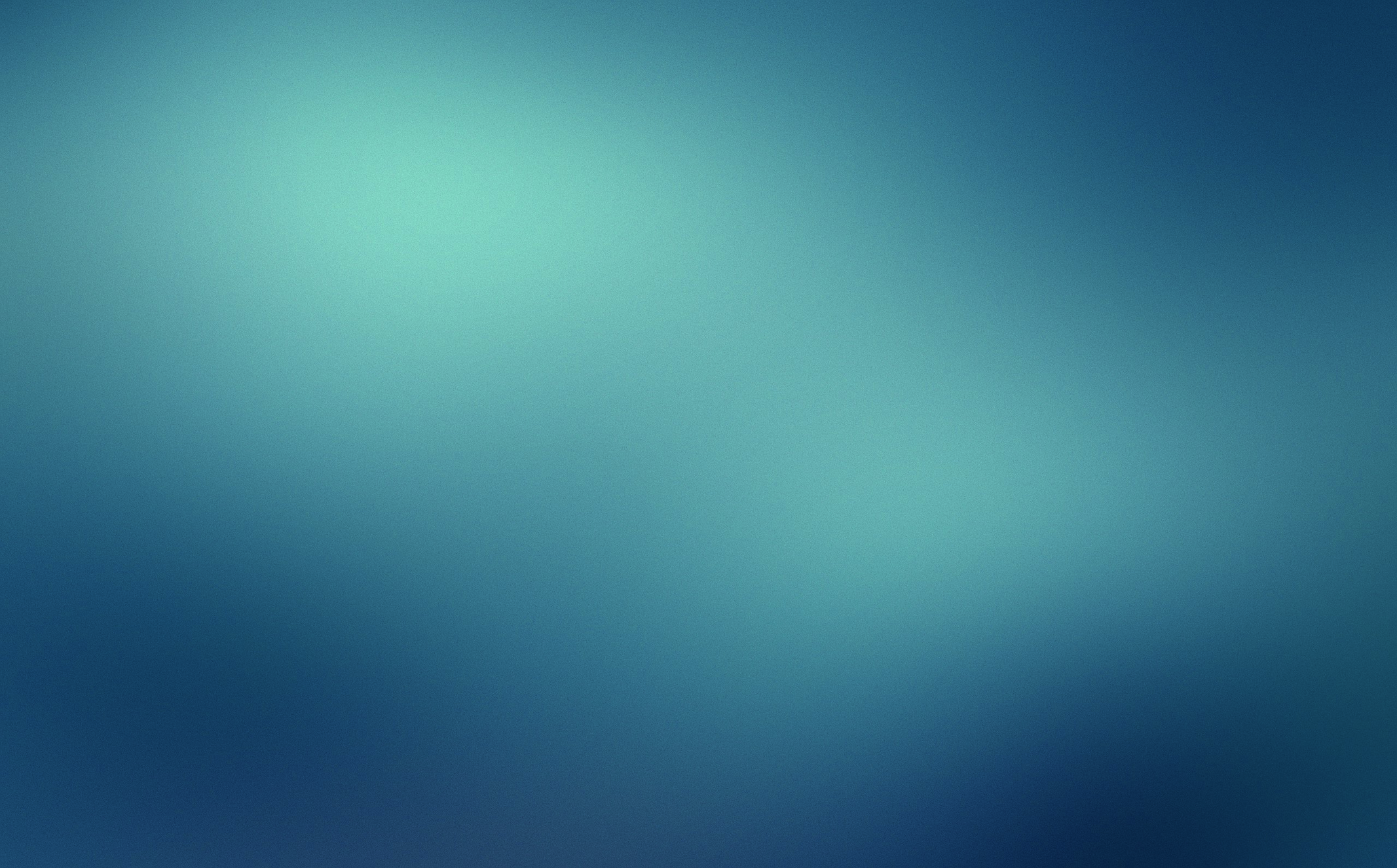 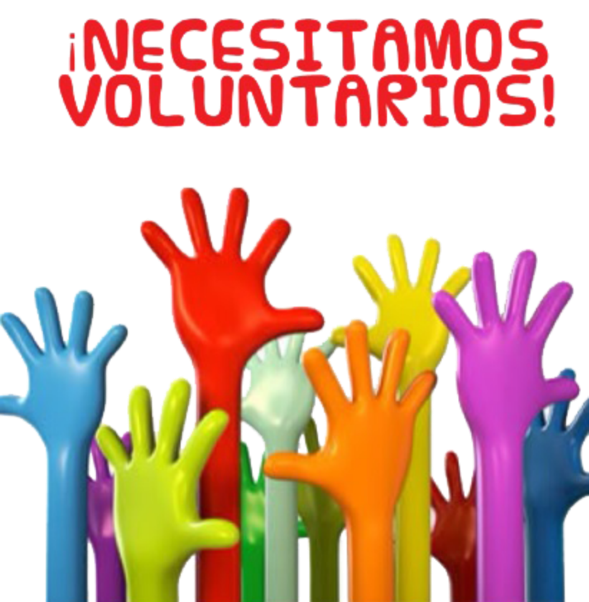 CIERRE
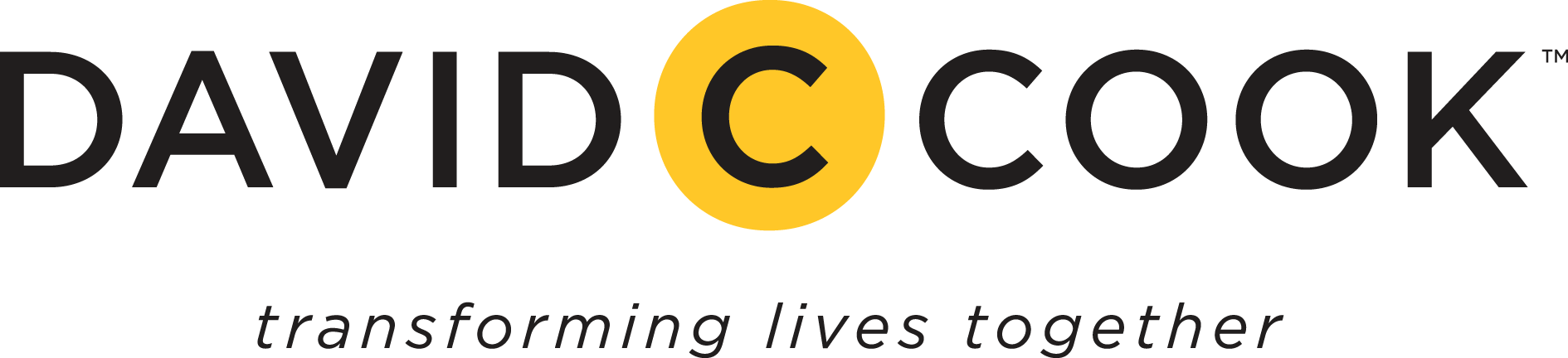 [Speaker Notes: 15 minutos
Objetivo: Los voluntarios serán desafiados a dar lo mejor en sus tareas docentes y recuerda orar por los otros voluntarios de este entrenamiento. 
 Materiales necesarios
3 trozos de hilo para cada participante y líder. Cada trozo de hilo debe ser lo suficientemente largo como para atarlo alrededor de la muñeca.]
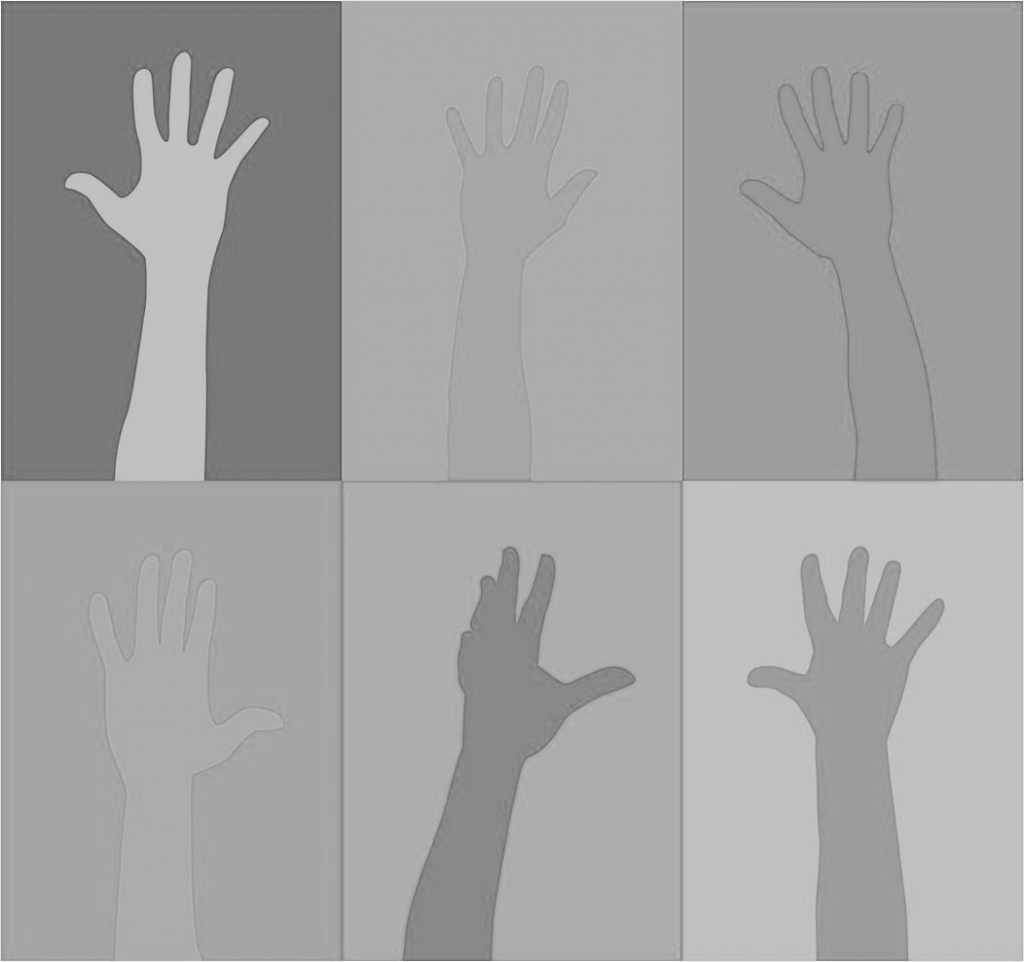 “La gloria postrera de esta casa será mayor que la primera,ha dicho Jehová de los ejércitos; y daré paz en este lugar,dice Jehová de los ejércitos”.Hageo 2:9 (RVR1960)
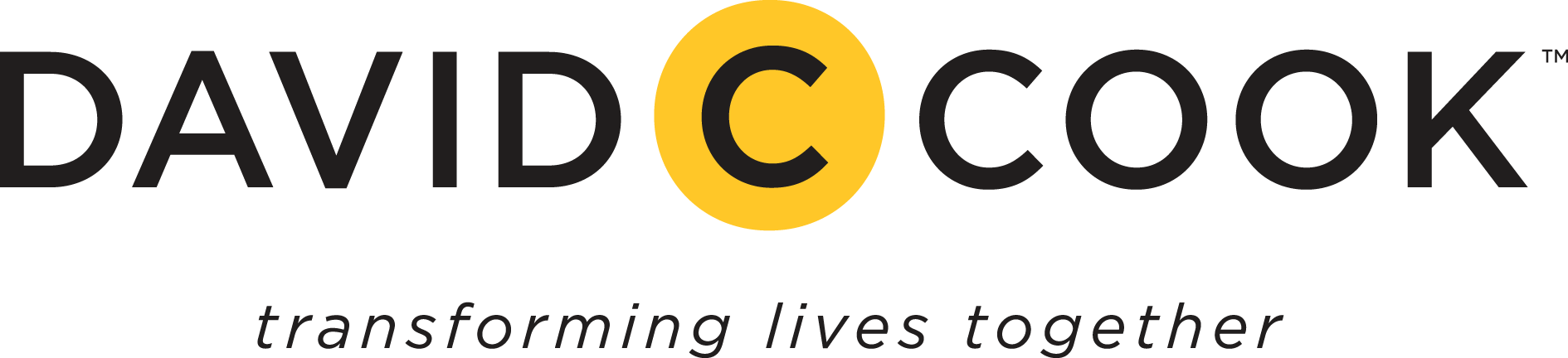